Quasars Probing Quasars:Thinking Outside the Grid
Joseph F. Hennawi
MPIA
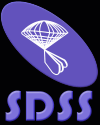 Heidelberg
November 2, 2010
[Speaker Notes: Today I’m going to tell you how to find extremely rare pairs of quasars with small angular separation on the sky. I will show how these unique sightlines can be used with the help of absorption line techniques to study the properties of diffuse gas in the outskirts of massive proto-galaxies. A central tenet of my talk will be that the hydrodynamics of diffuse gas can be easily simulated and is indeed resolved by current simulation grids. Hence the title:]
Credits
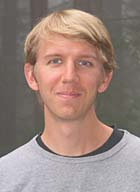 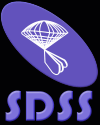 Jason Xavier Prochaska
(UCSC)
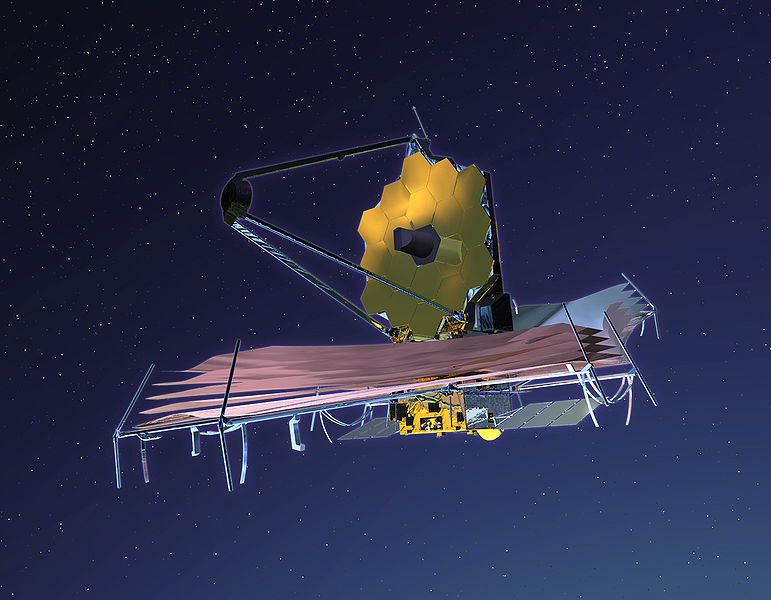 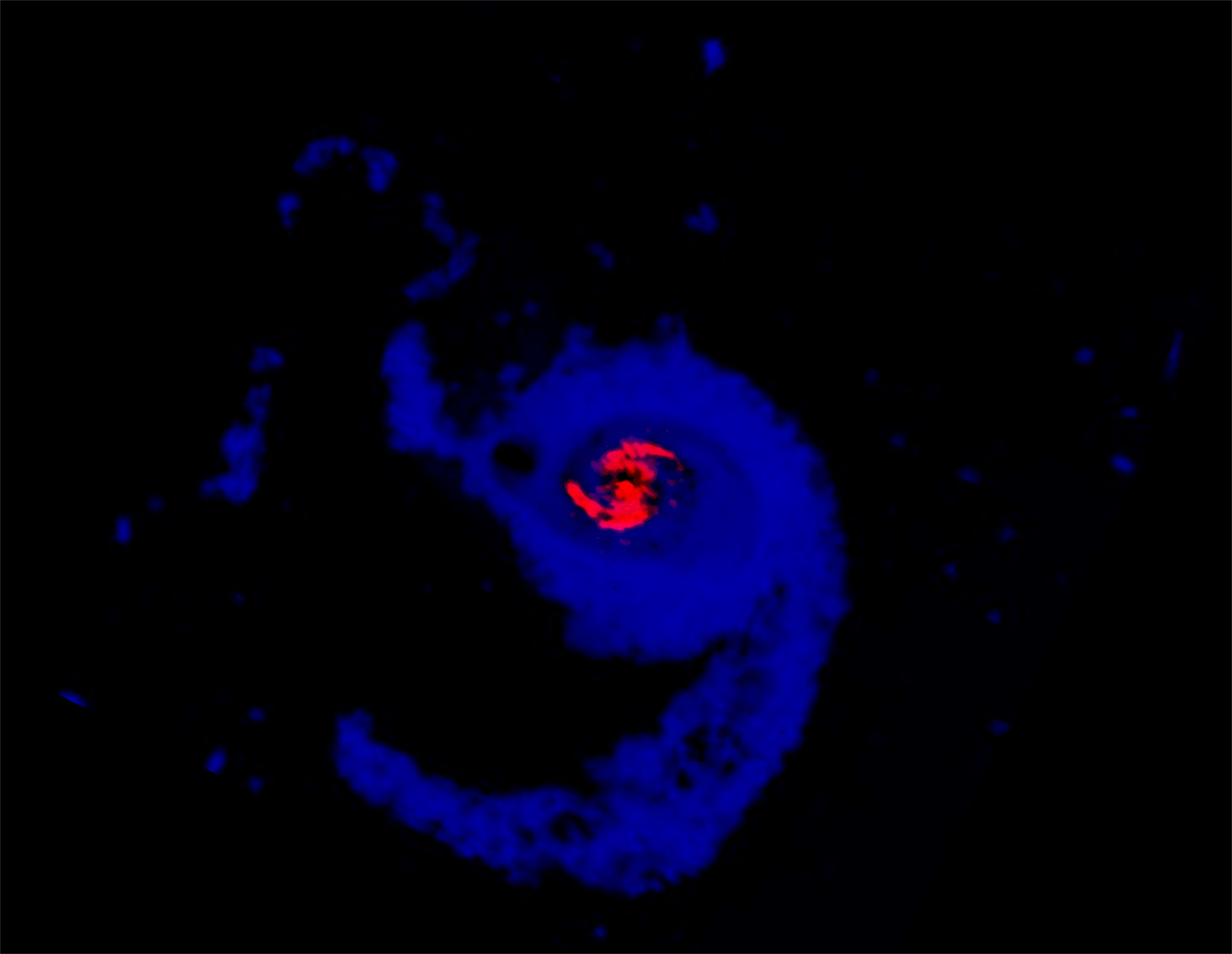 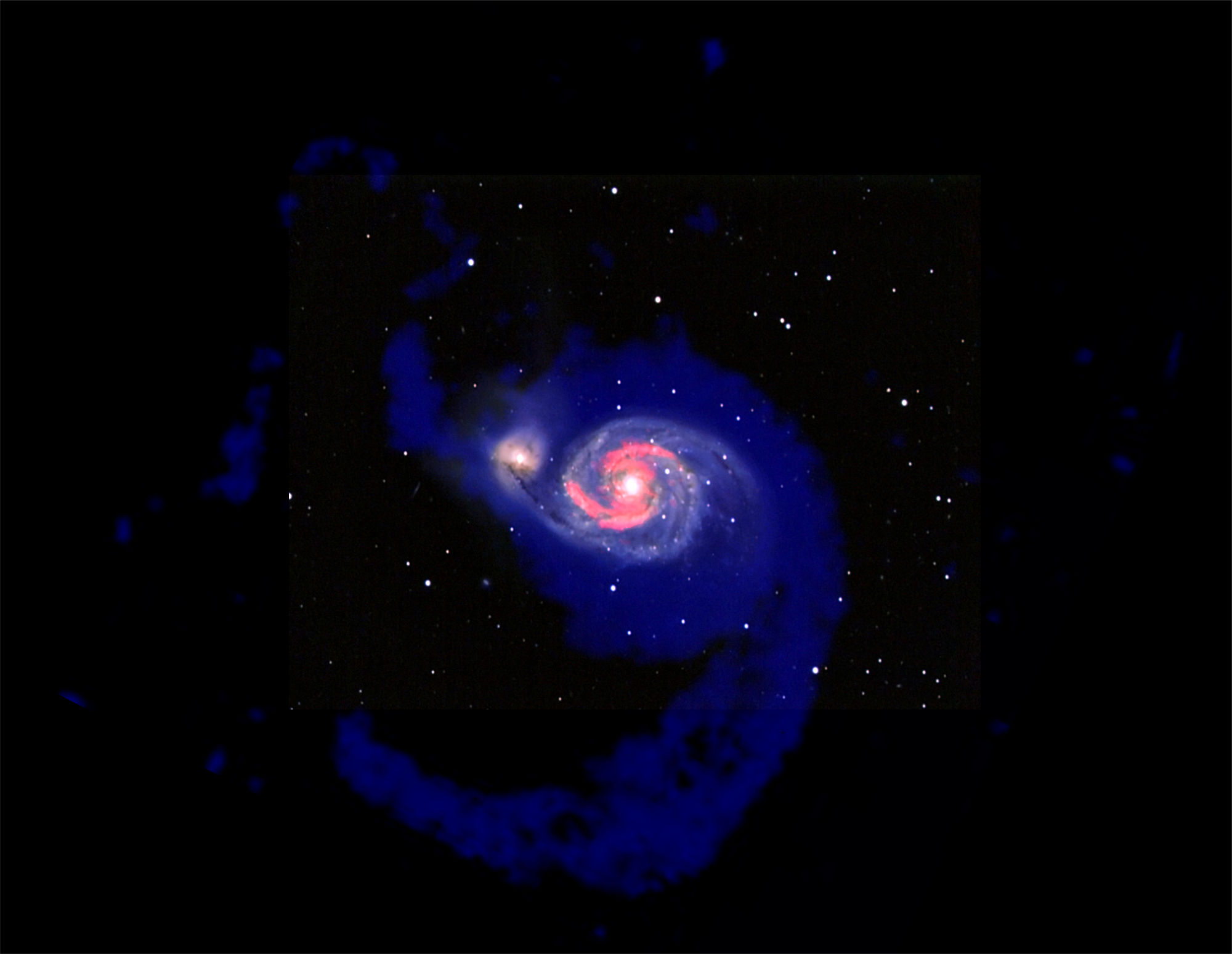 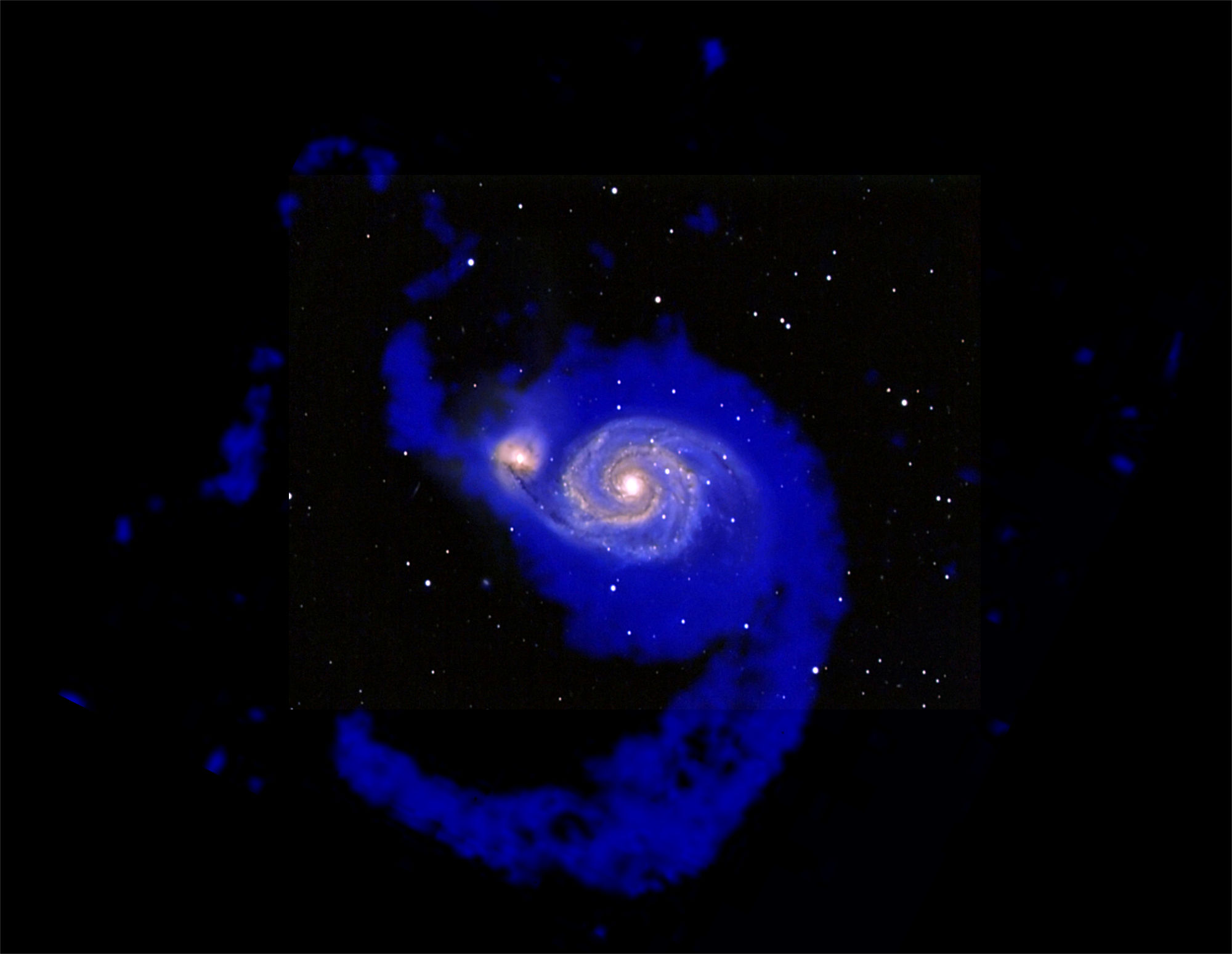 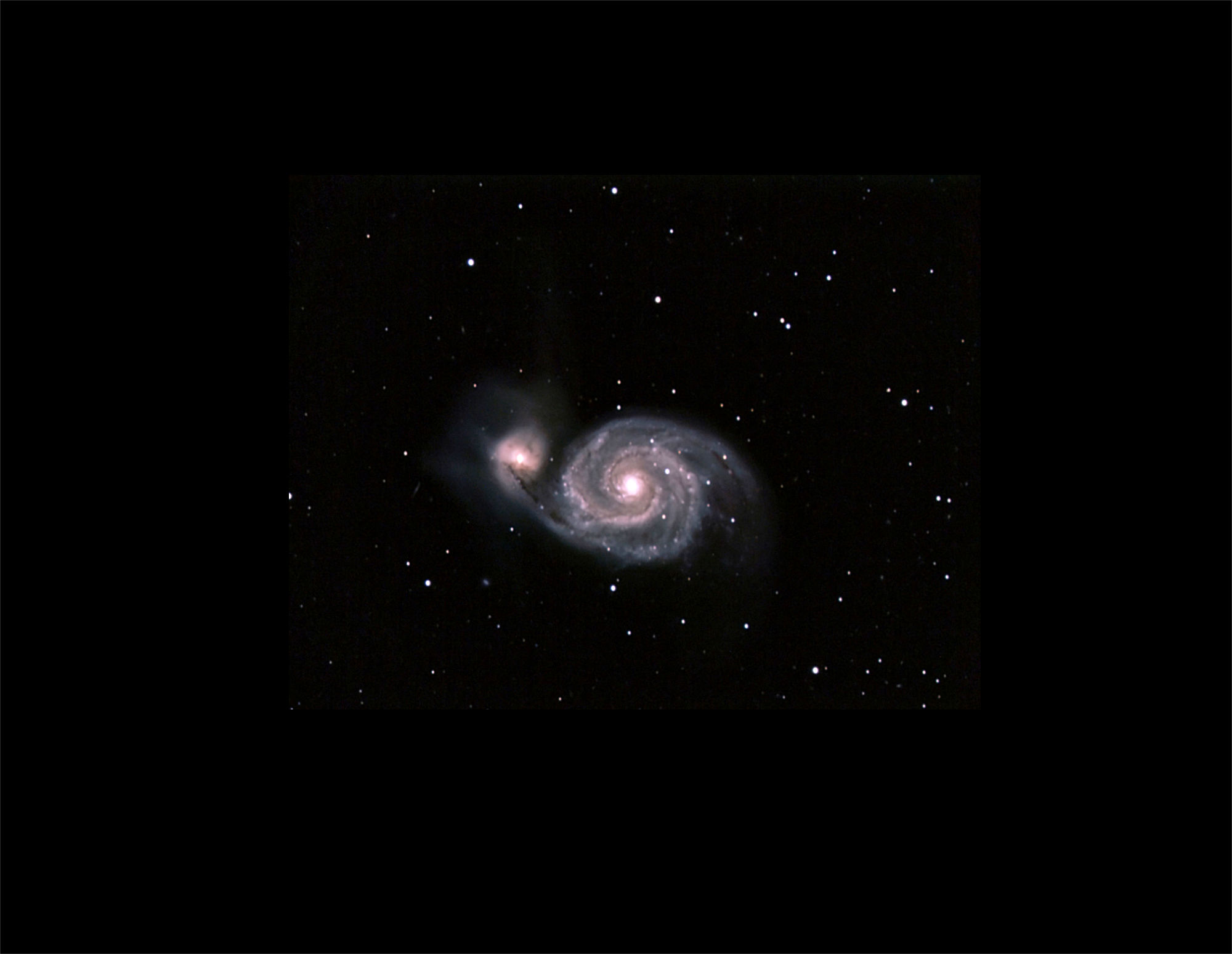 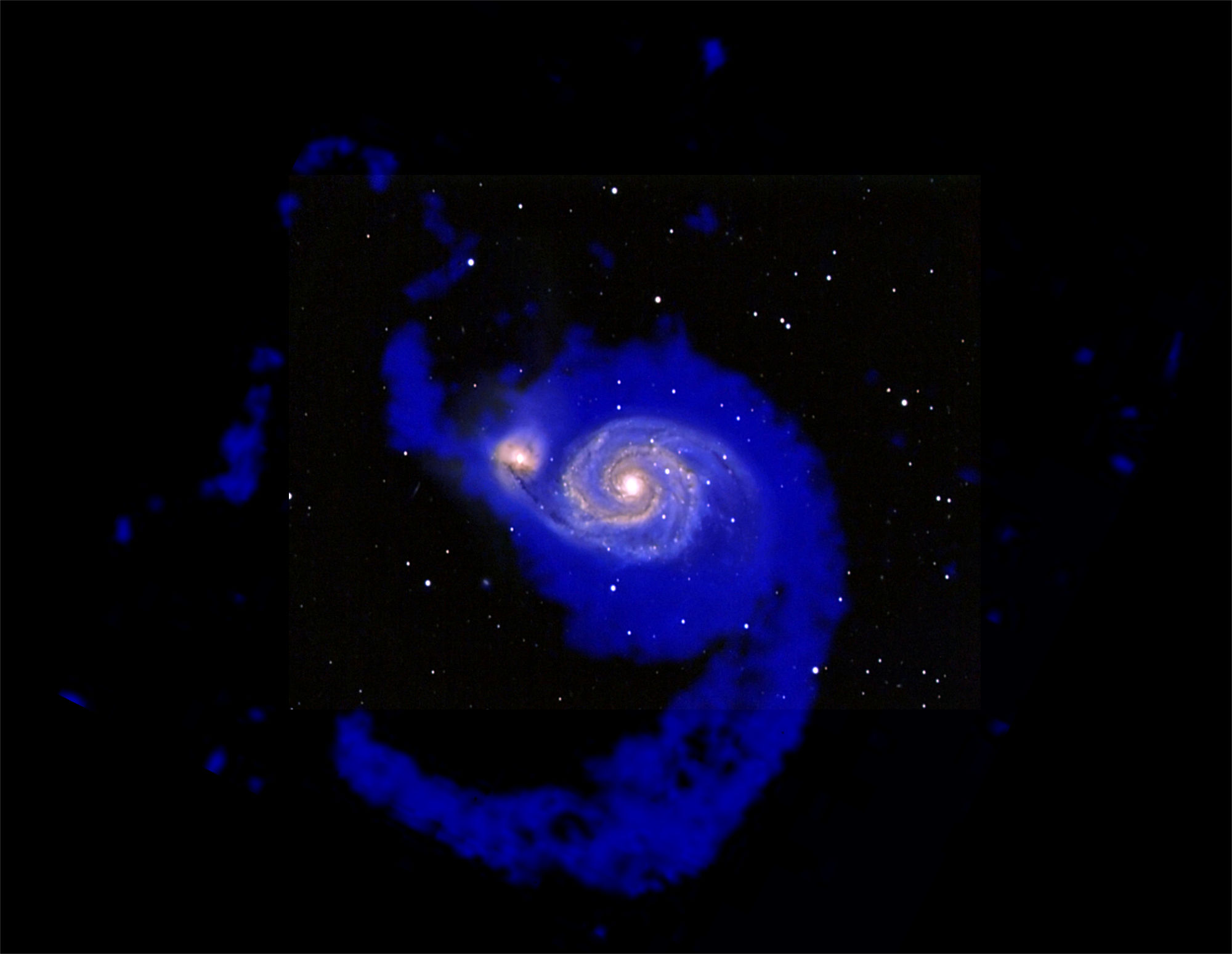 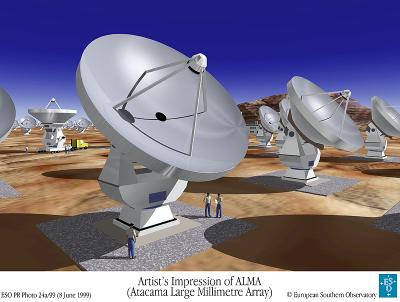 Neutral molecular gas(STScI, OVRO, IRAM )
ALMA / LMT
HST / JWST / ELT
HI
H2
Stars
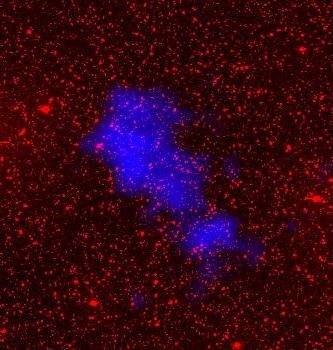 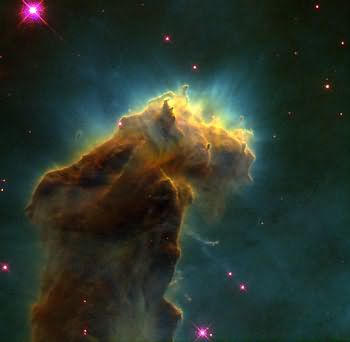 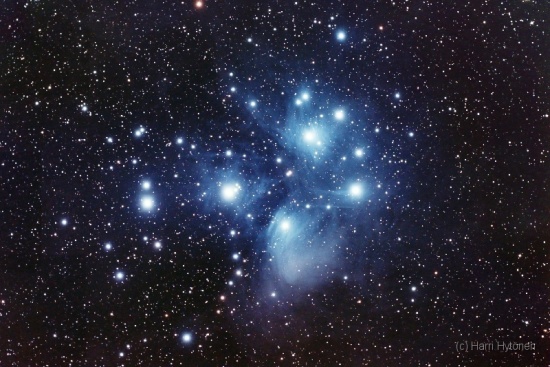 SKA + Pathfinders
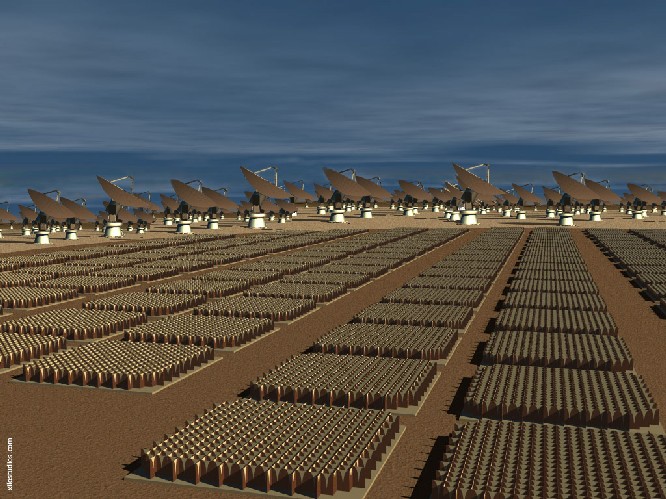 30 kpc
Neutral atomic gas(Rots et al. 1990)
Images courtesy of Danail Obreschkow
[Speaker Notes: Sticking point: All three baryonic components of galaxies matter.
Transition: The cosmic evolution of this process is a lot of interest and is currently obscure…]
versus
Prediction: Dark Matter
Postdiction: Baryons
sub-grid
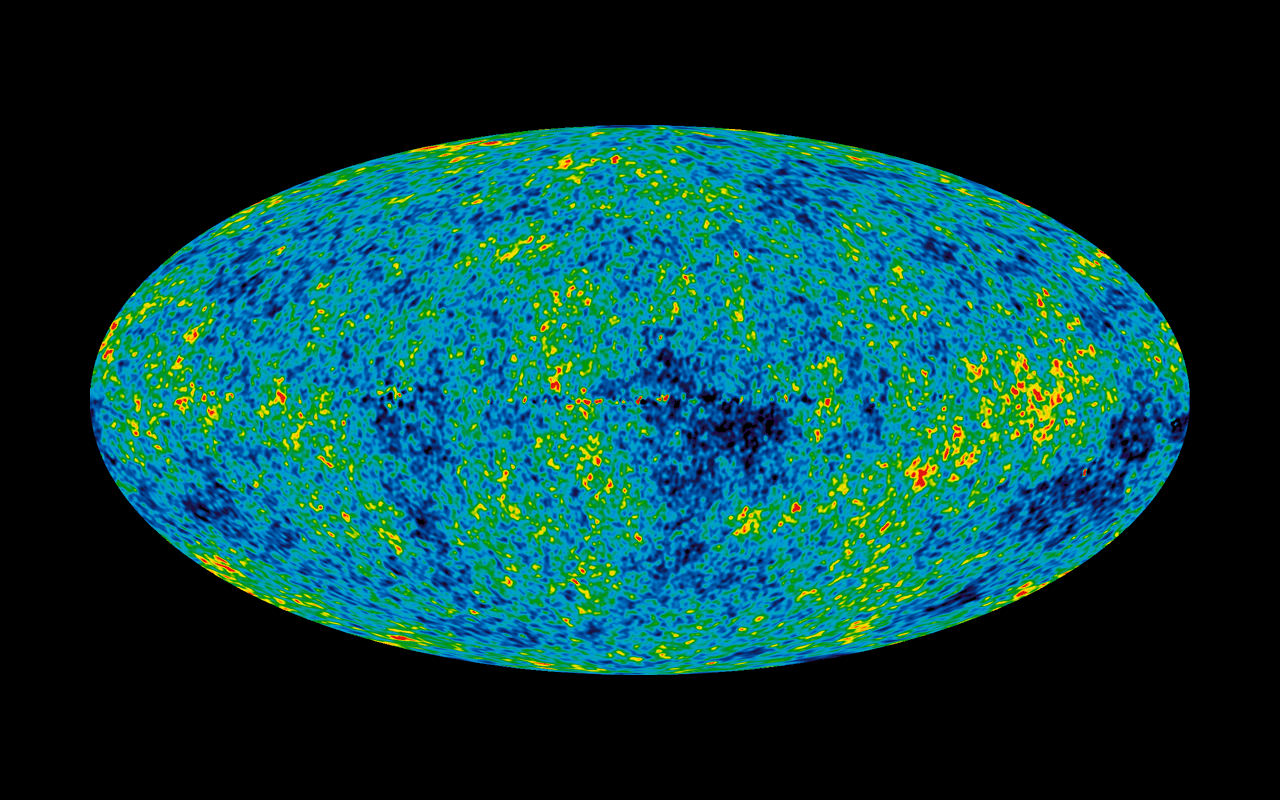 resolution: ~ 100 pc
convert gas to stars: n ~ 0.1-1 cm-3
WMAP
recipes
ab initio
theory
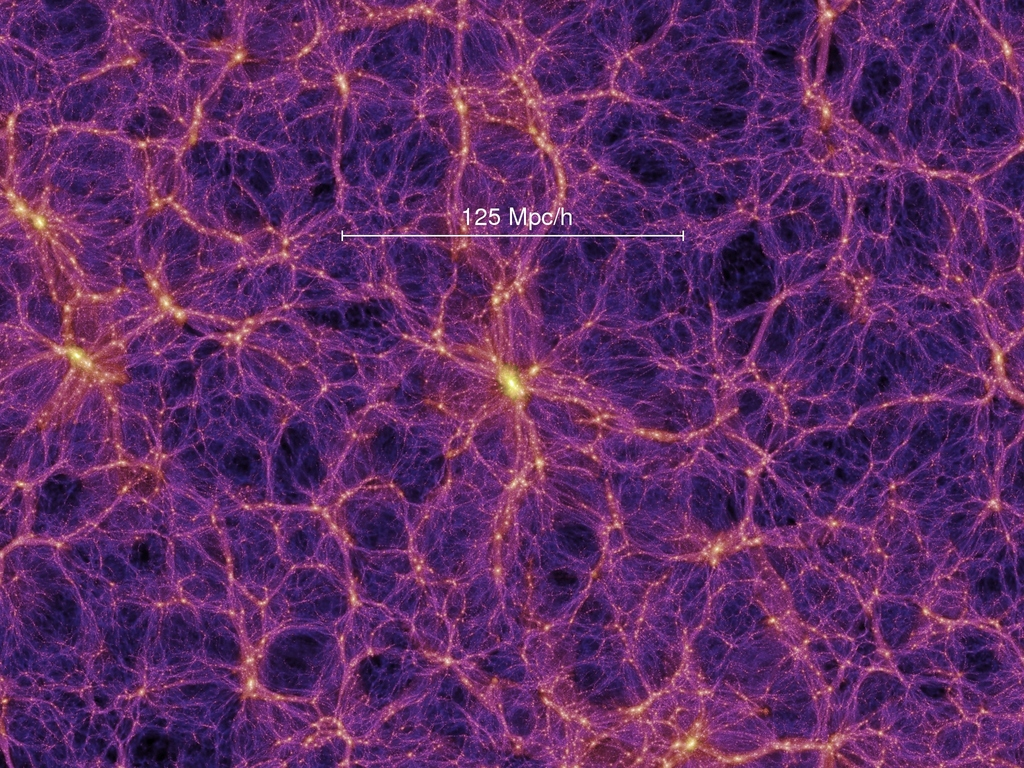 dark matter distribution
Springel et al. (2005)
Movie Credit: Fabio Governato
How can we test the initial conditions for galaxy formation?
The Initial Conditions for Galaxy Formation
Cold Streams
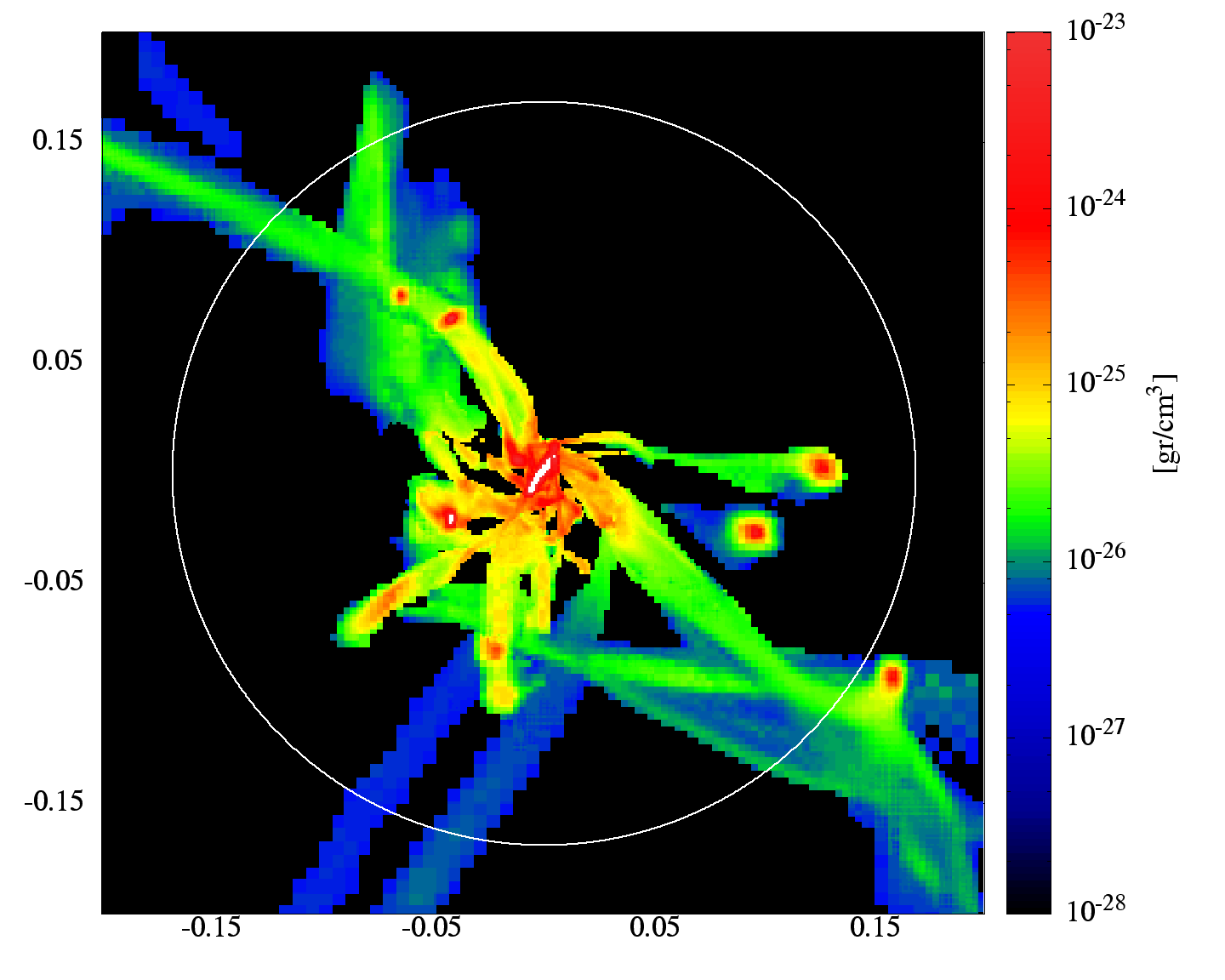 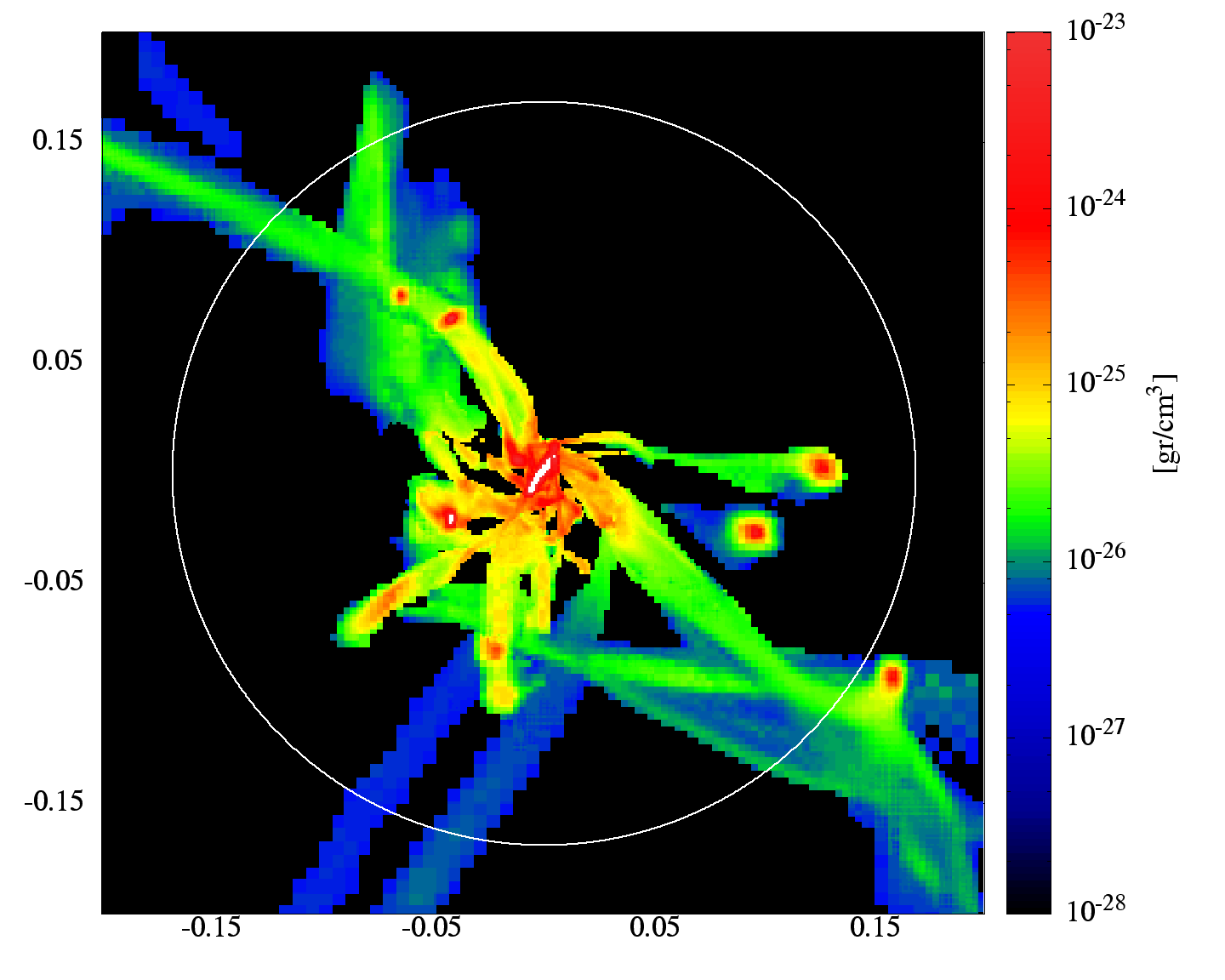 b/g QSO
T< 104.5 K,  > 10-26.3 g cm-3
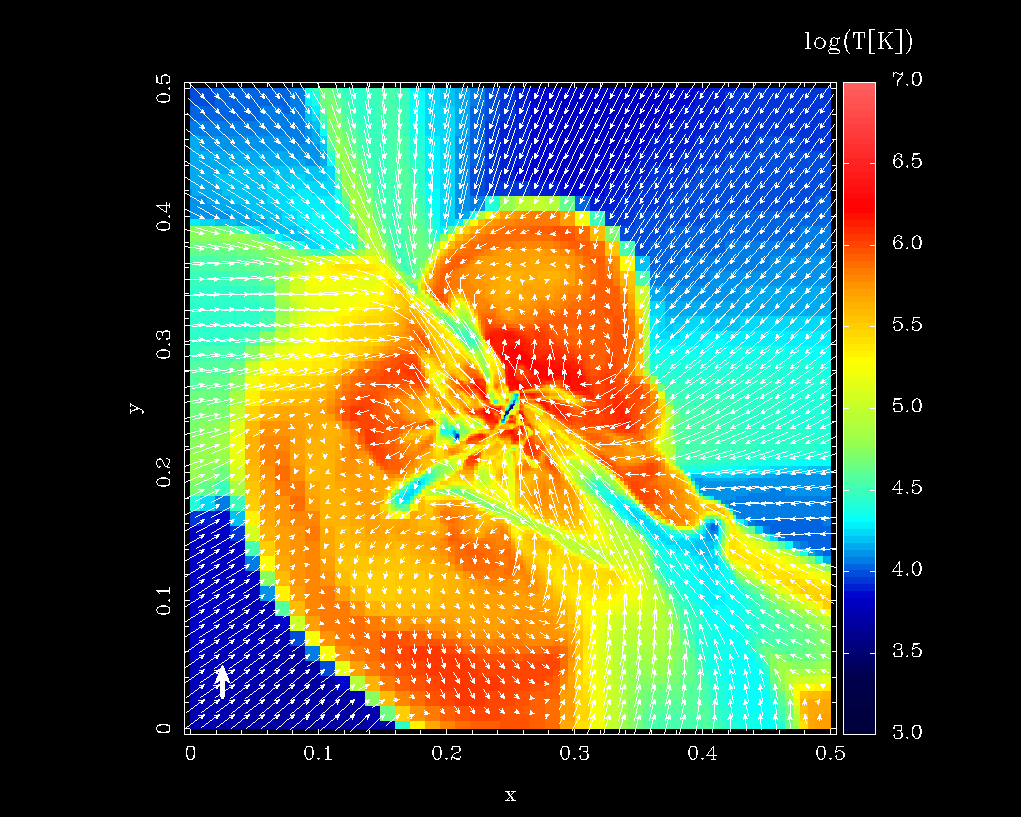 Radial Influx of Cold Streams
virial radius
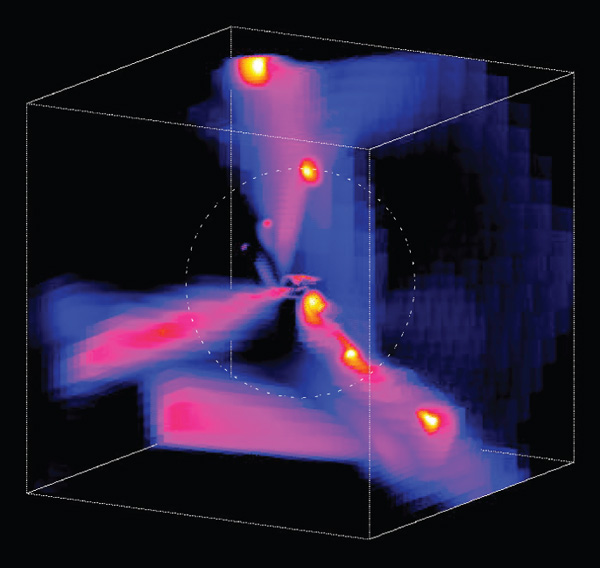 virial radius
Dekel et al. (2009)
Dekel & Bernboim (2006)
Hydro sims predict M~1012 M halos have a ~ 30% covering factor of cold gas with column NH > 1020 cm-2
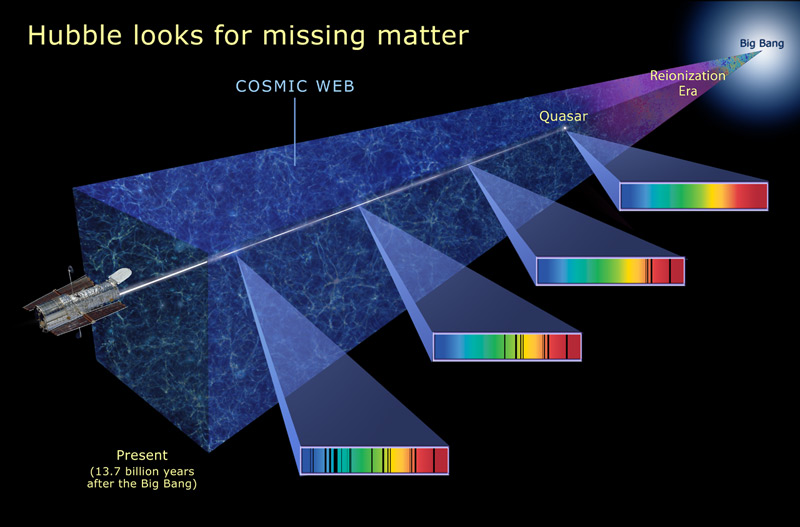 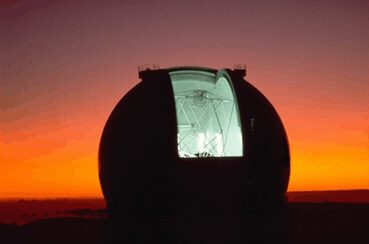 Lyman Limit
z = 2.96
Ly
z = 2.96
Ly
z = 2.58
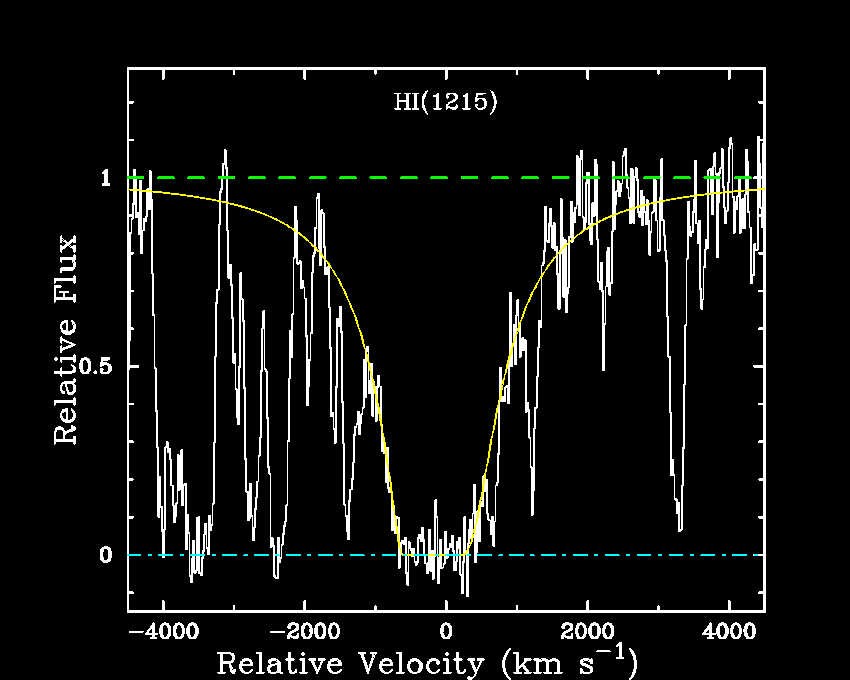 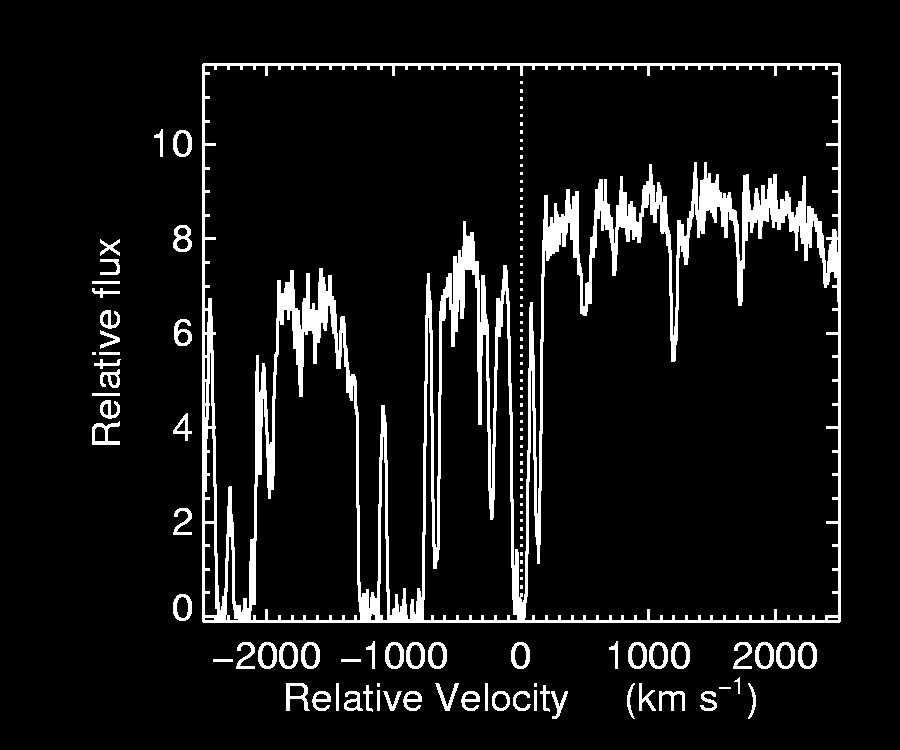 DLA
LLS
Quasar Absorption Lines
Ly Forest
Optically thin diffuse IGM 
/ ~ 1-10; 1014 < NHI < 1017.2
photoionized gas T ~ 104 K
Lyman Limit Systems (LLSs)
Optically thick 912 > 1 
1017.2 < NHI < 1020.3 
photoionized gas T ~ 104 K
Damped Ly Systems (DLAs)
NHI > 1020.3 ~ galactic disks 
sub-L galaxies? 
neutral gas, T ~ 100-5000 K
Ly Forest
DLA
LLS
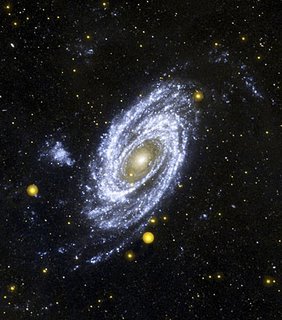 R> 1 Mpc
R~ 100 kpc
R~ 20 kpc
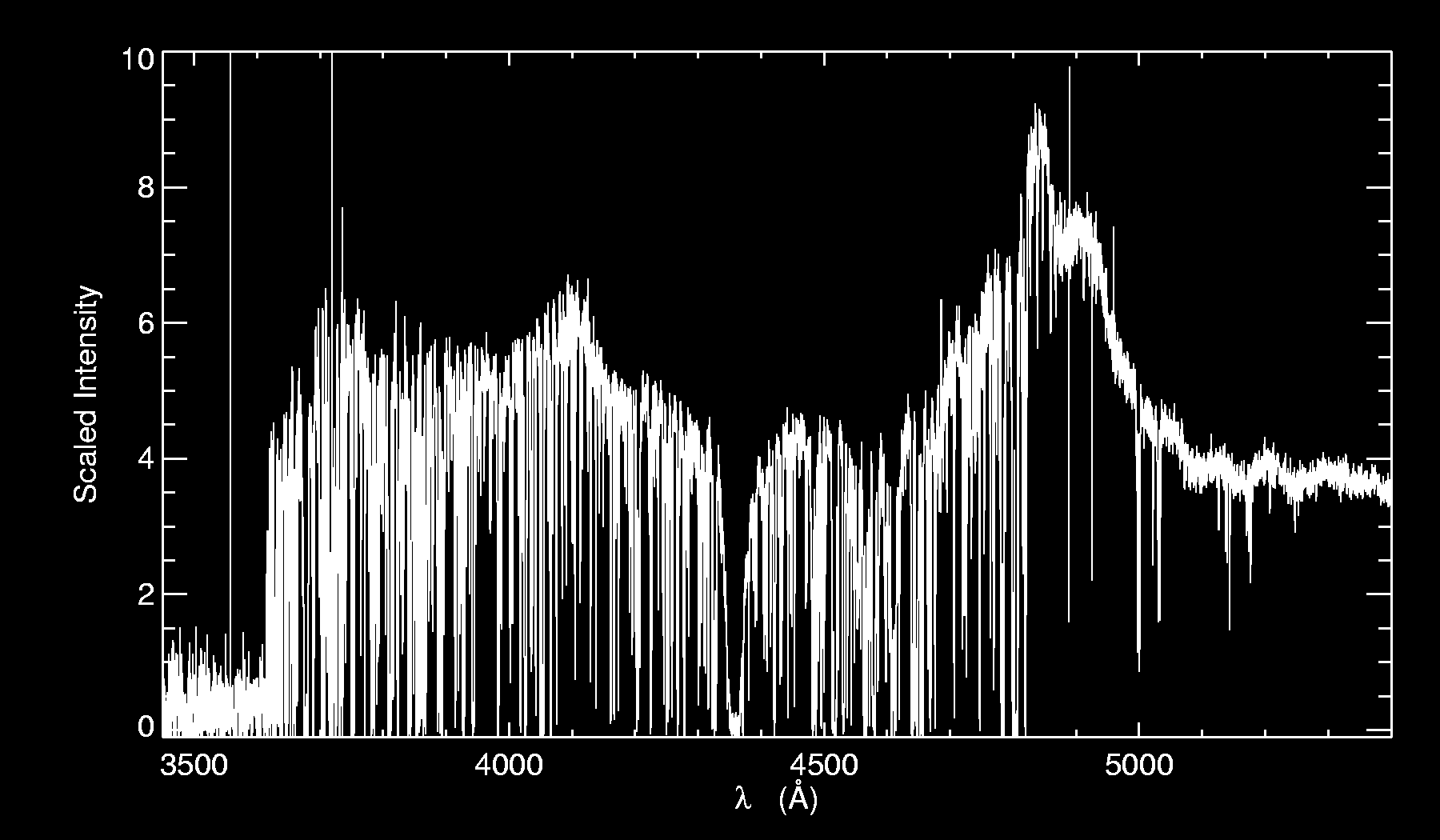 QSO 
z = 3.0
Directly Identifying Absorber Galaxies
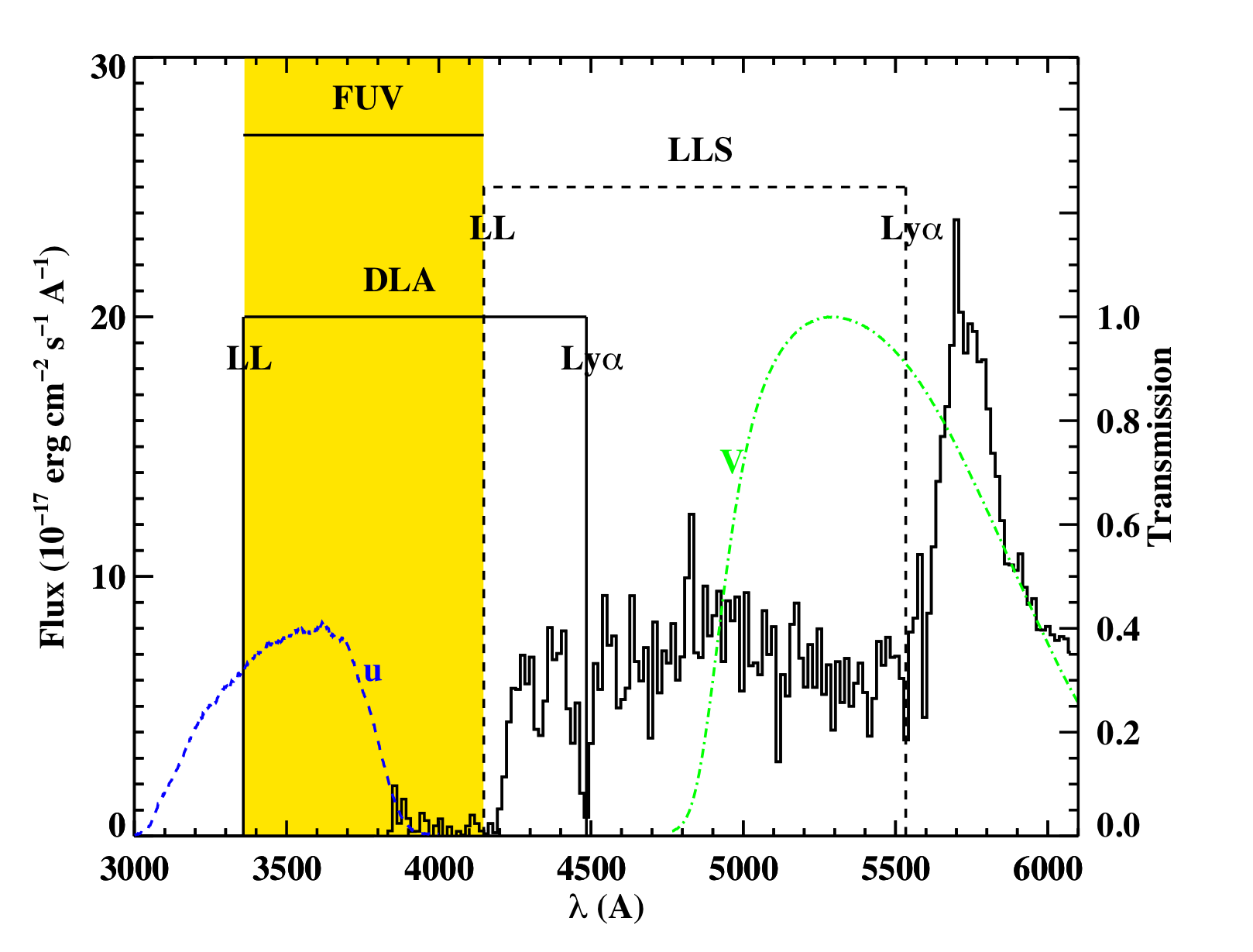 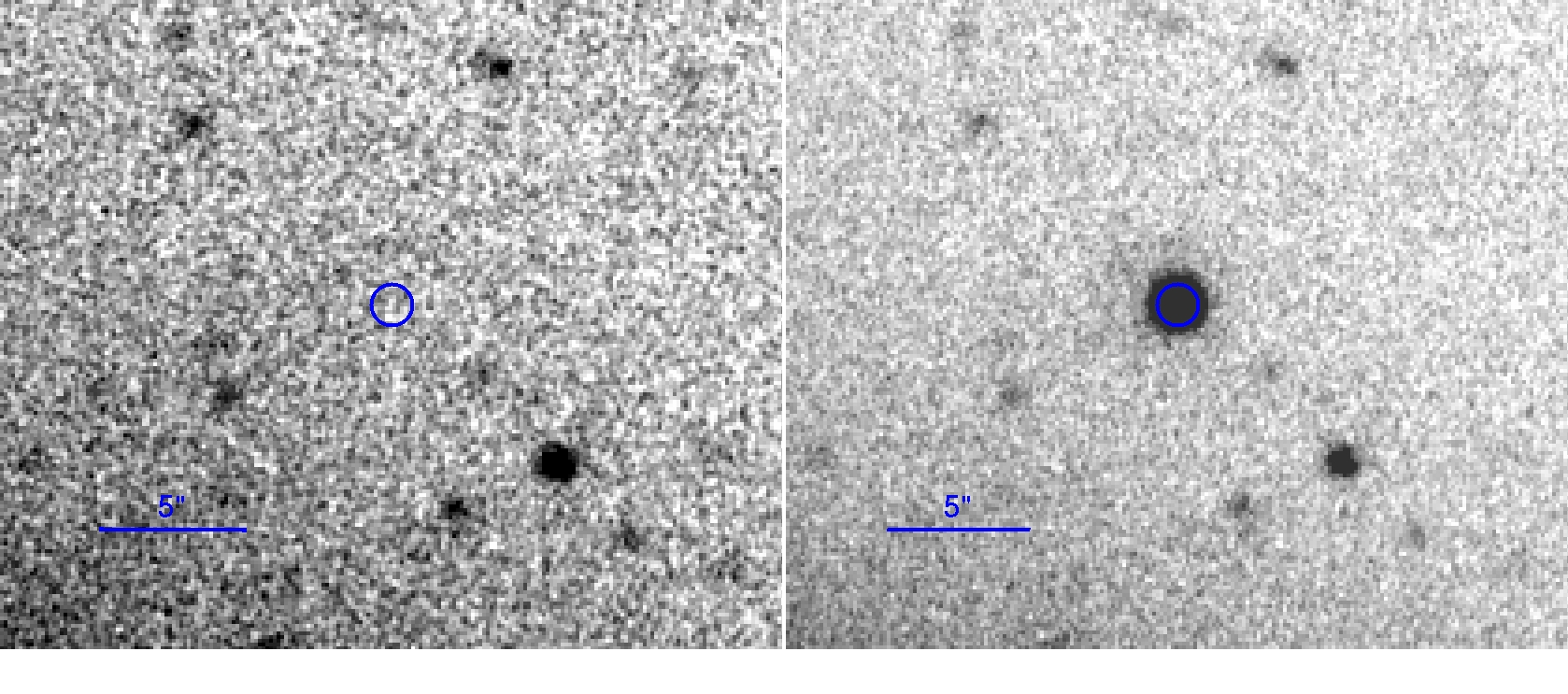 V-band image
U-band image
U < 27.8
QSO
QSO
Ab initio theory for DM, sub-grid for baryons
Fumagalli et al. (2010)
Absorption selects by covering factor, faint end dominates
Typical counterpart r ~ 27 (L ~ 0.1L*), follow-up extremely hard
Multiple counterparts, assignment ambiguous
No dynamic range in galaxy type and/or dark halo mass
Quasars Probing Quasars
Use absorption lines to probe diffuse gas 
	r ~ 30 – 200 kpc
background QSO
rvir ~ 200 kpc
THIS TALK
Virial Radius
Cold Streams?
Cold Streams?
NHI ~ 1012-22 cm-2 
and T ~ 102-6 K
foreground QSO halo
Cold Streams?
T ~ 106-7 K  virialized plasma

Use foreground QSOs to trace massive galaxies at high-z
Why use QSOs? Because we can find ~ 106 in SDSS
Directly probe gas / ~ 102-3 resolved by hydro grids
Complications: ionizing radiation, are QSOs atypical?
What Quenched Star Formation?
Color vs Stellar-Mass
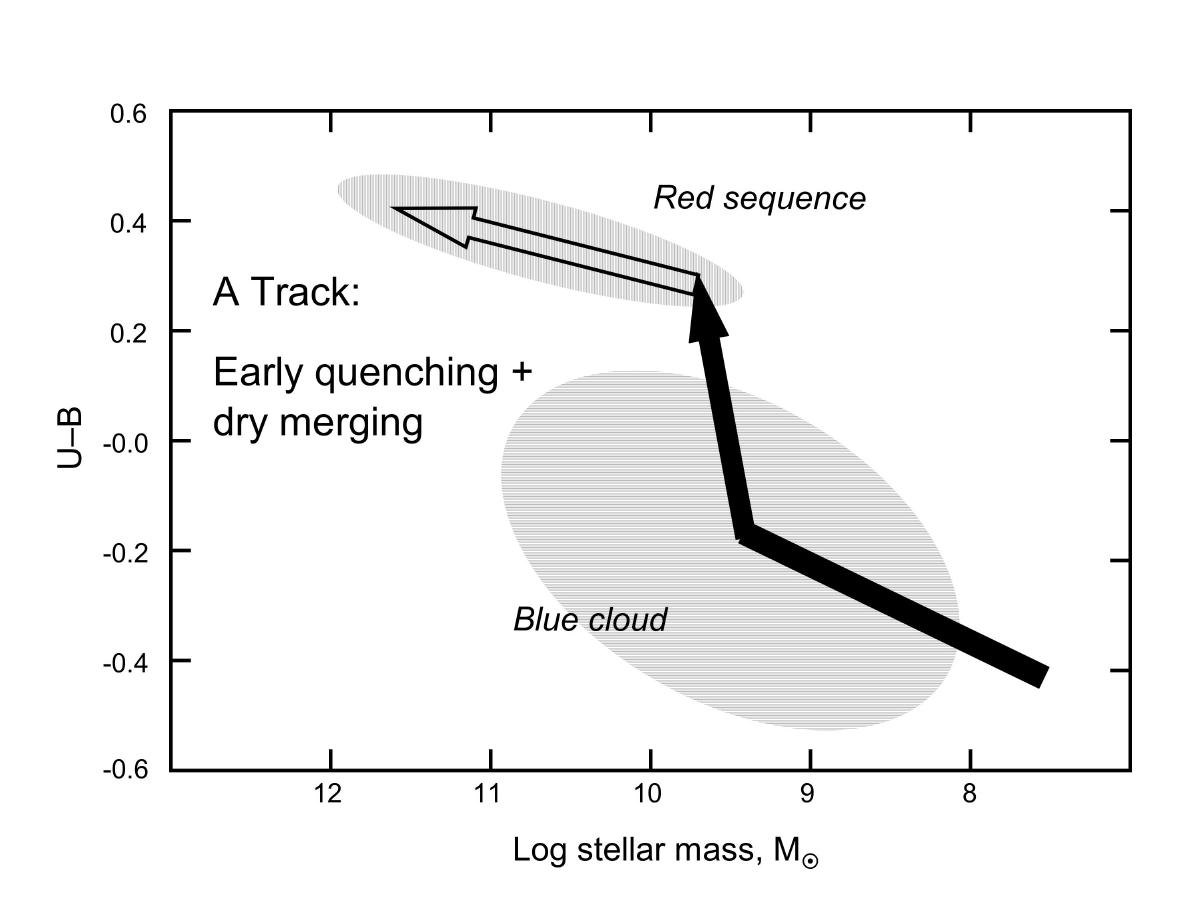 Clustering gives dark halo mass scale z ~ 2.5
Red Sequence
dry merging
QSOs: M~1012.9 M
end up here 
(Shen et al. 2008)
early 
 quenching?
Blue 
Cloud
z ~ 2-3 star-forming 
gals: M~1011.9 M
end up here. 
(Conroy et al. 2007)
Faber et al. 2007
What physics gives rise to this bimodality? When did quenching occur? QSOs at z ~ 2-3 are the progenitors of local massive red-and-dead galaxies.
Quasar Feedback?
Relics
Progenitors
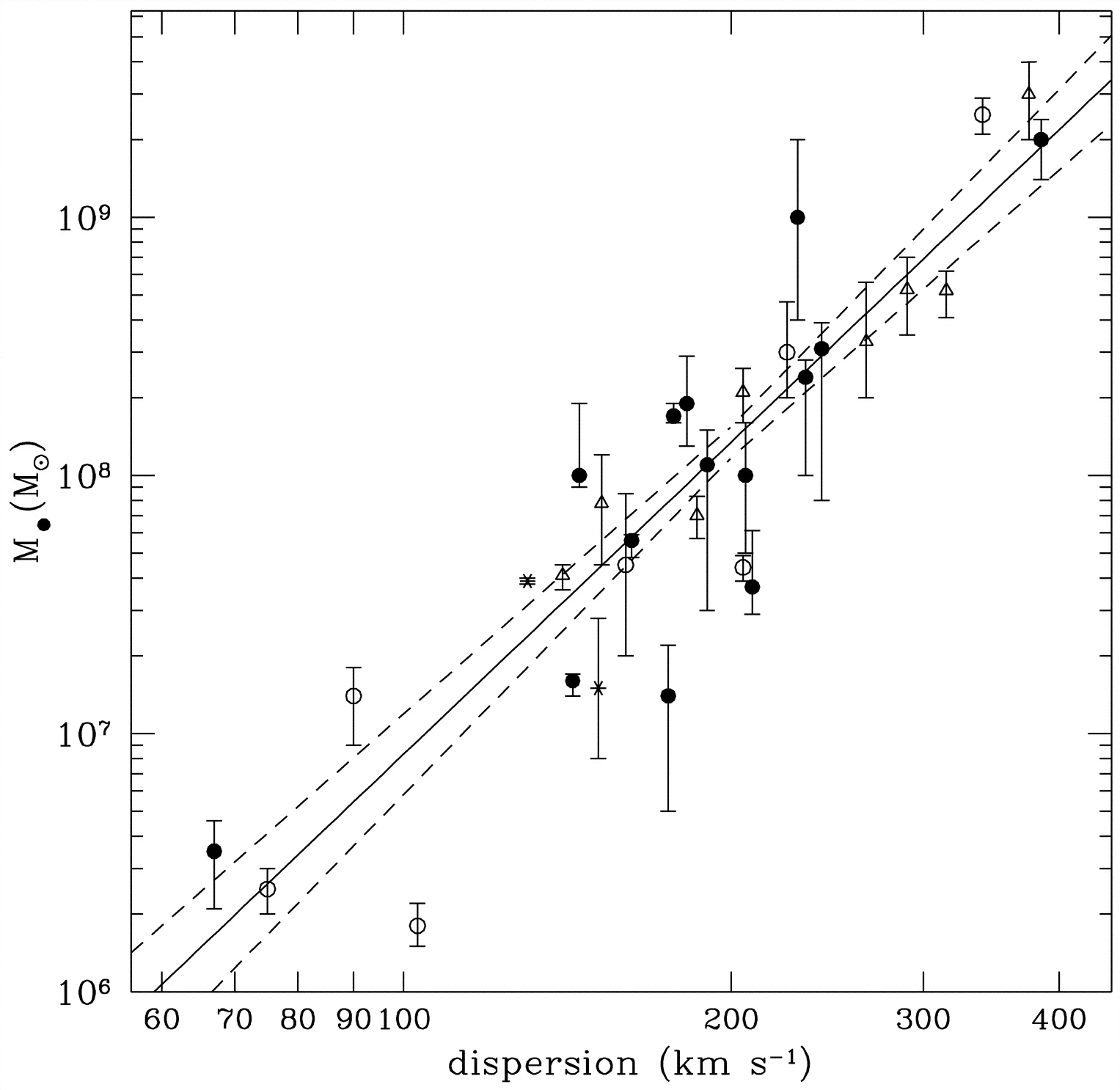 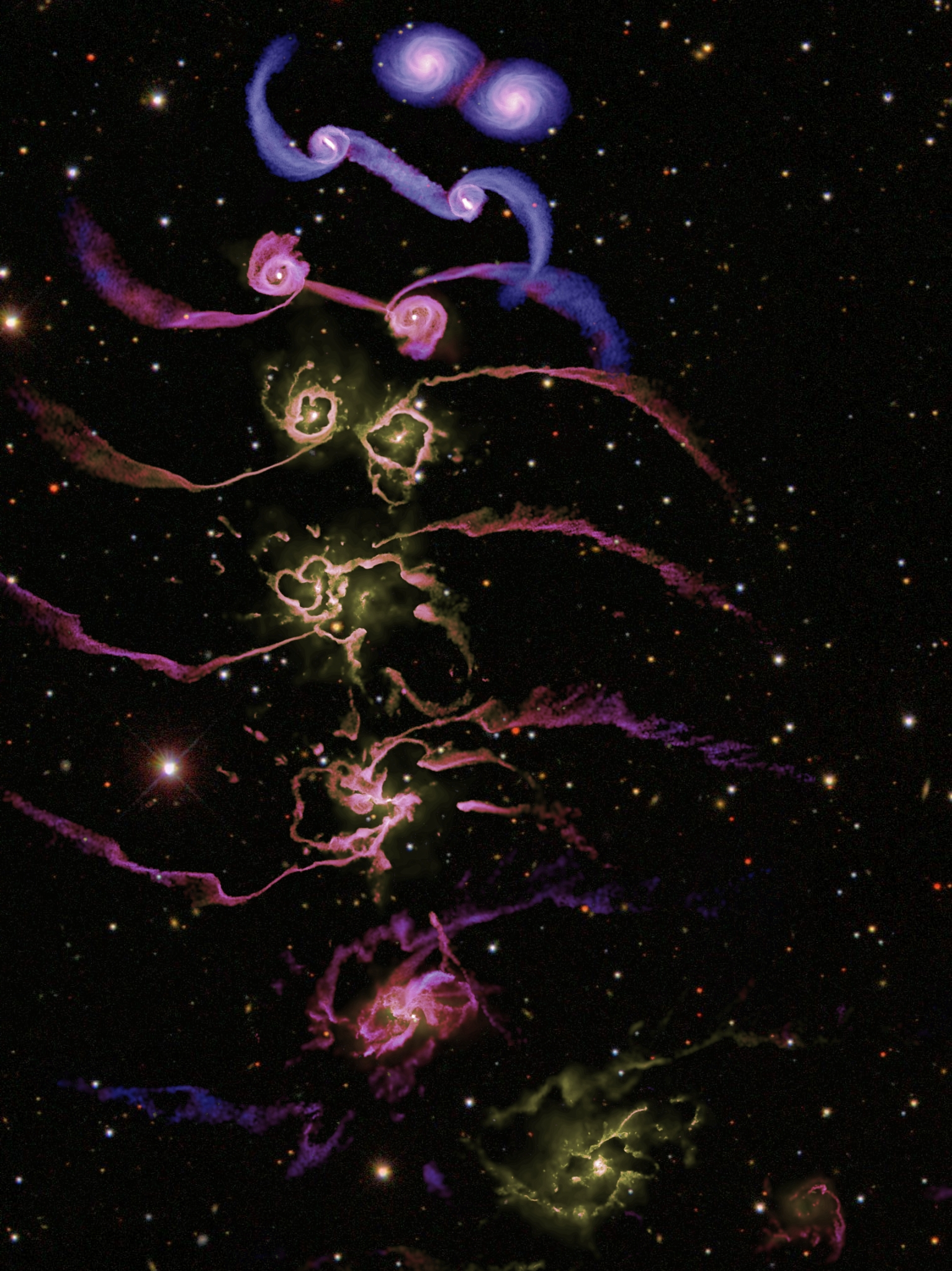 Tremaine et al. (2002)
Black Hole Mass
5% coupling to accretion power
Host Velocity Dispersion
radiated energy
Springel et al. (2005)
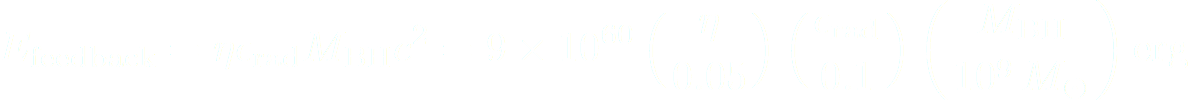 There is no observational evidence that accretion energy couples to large > 1 kpc scales in typical QSOs.
Fundamental Questions
What is the physical state of gas in the high-z progenitors of red-and-dead galaxies? 
Is there evidence for cold flows? What is the supply of T ~ 104 K gas? 
Is feedback occurring in the typical QSO?
If so how far does feedback energy, material, metals travel in ISM/halo?
How does feedback energy correlate with accretion power?
b/g QSO
QSO 
ISM/halo
f/g QSO
R

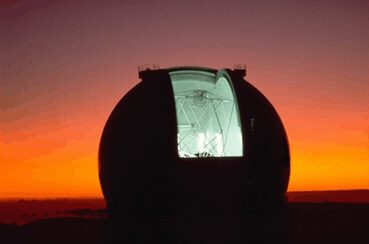 We have never studied QSOs or massive high-z DM halos        M ~ 1013 M in absorption before.
55”
Excluded
Area
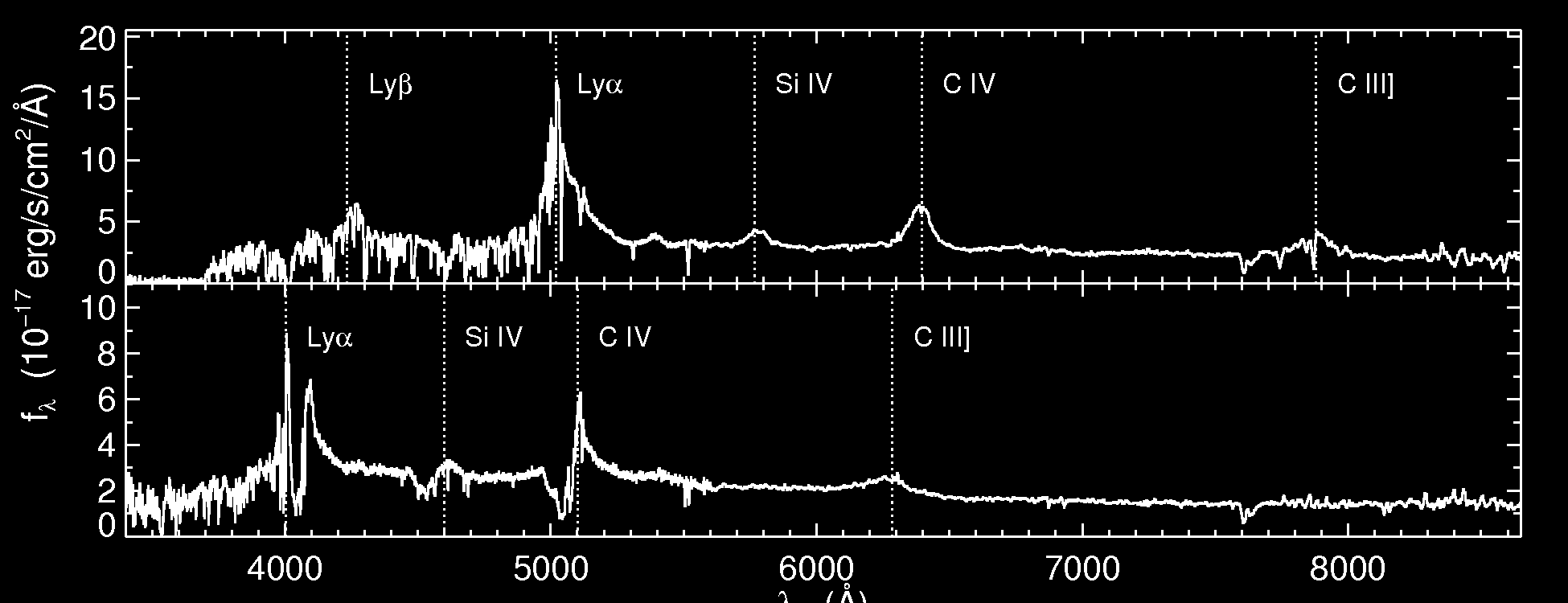 b/g QSO z = 3.13
f/g QSO z = 2.29
Keck LRIS spectra
 (Å)
Finding Projected Quasar Pairs
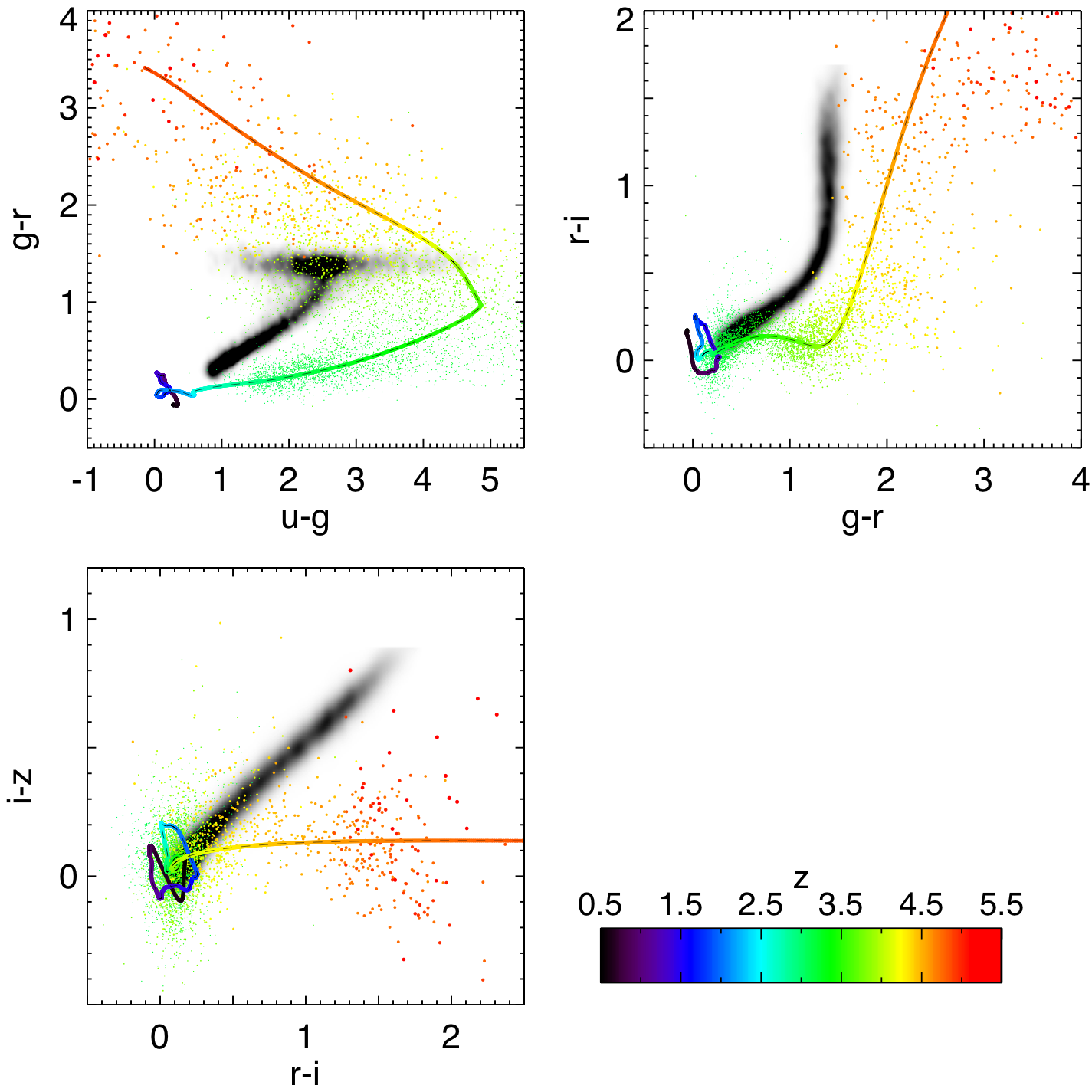 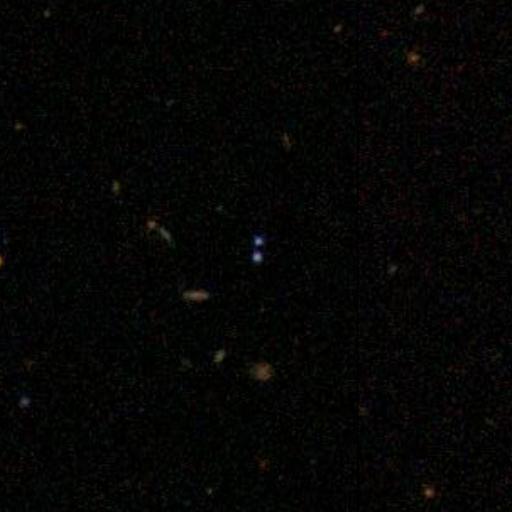 At z ~ 2 one R < 250 kpc pair per ~ 50 deg2.  Must mine SDSS.
Spectroscopic QSOs (9000 deg2)
45,000 z < 2.2 QSOs to  i < 19.1
5,000 z > 3 QSOs to i < 20.2
Photometric QSOs (9000 deg2)
106 z < 3 QSOs to i < 21.3
30,000 z > 3 QSOs to i < 21.3
Bovy, Hennawi et al. (2010)
 = 3.7”
2’
z =3.13
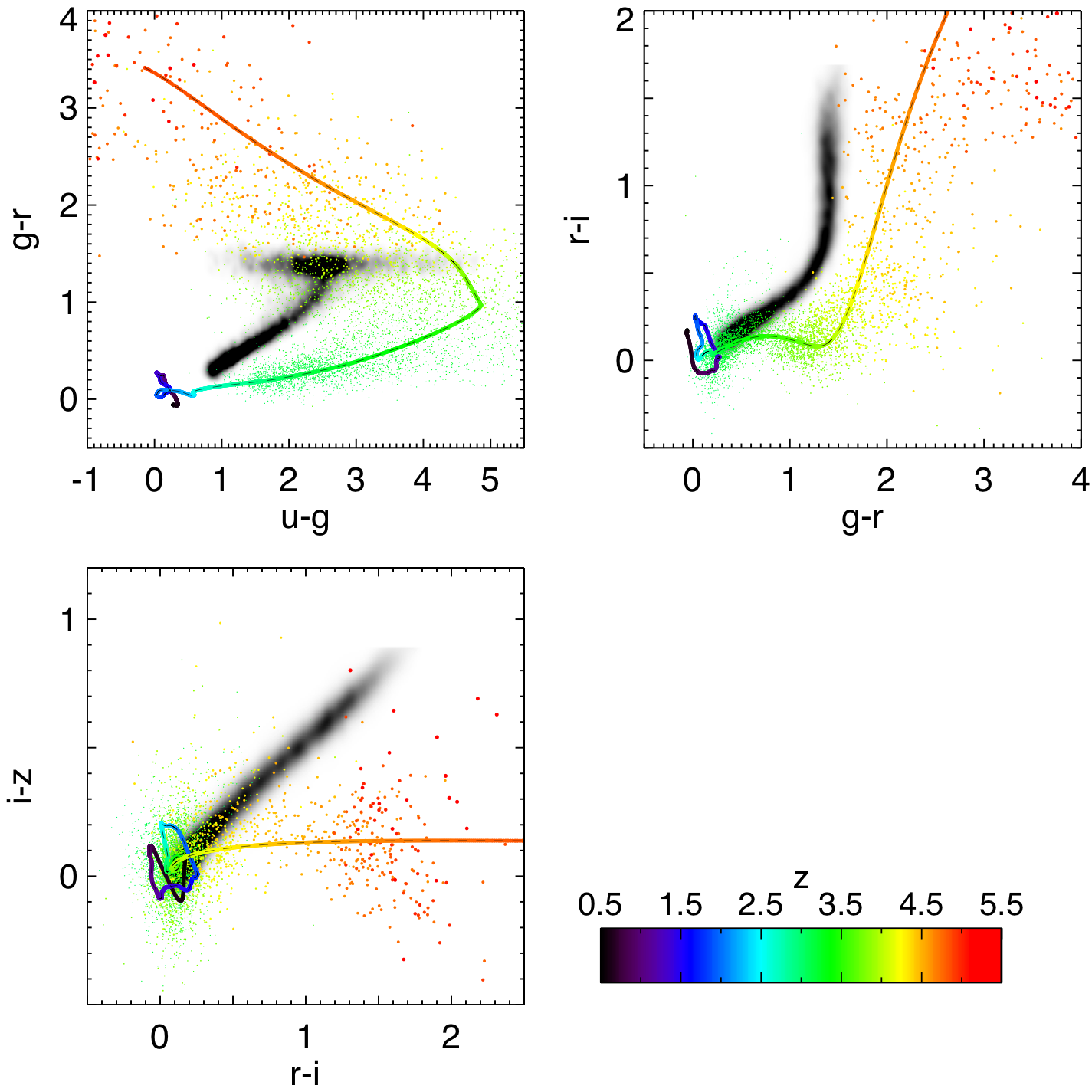 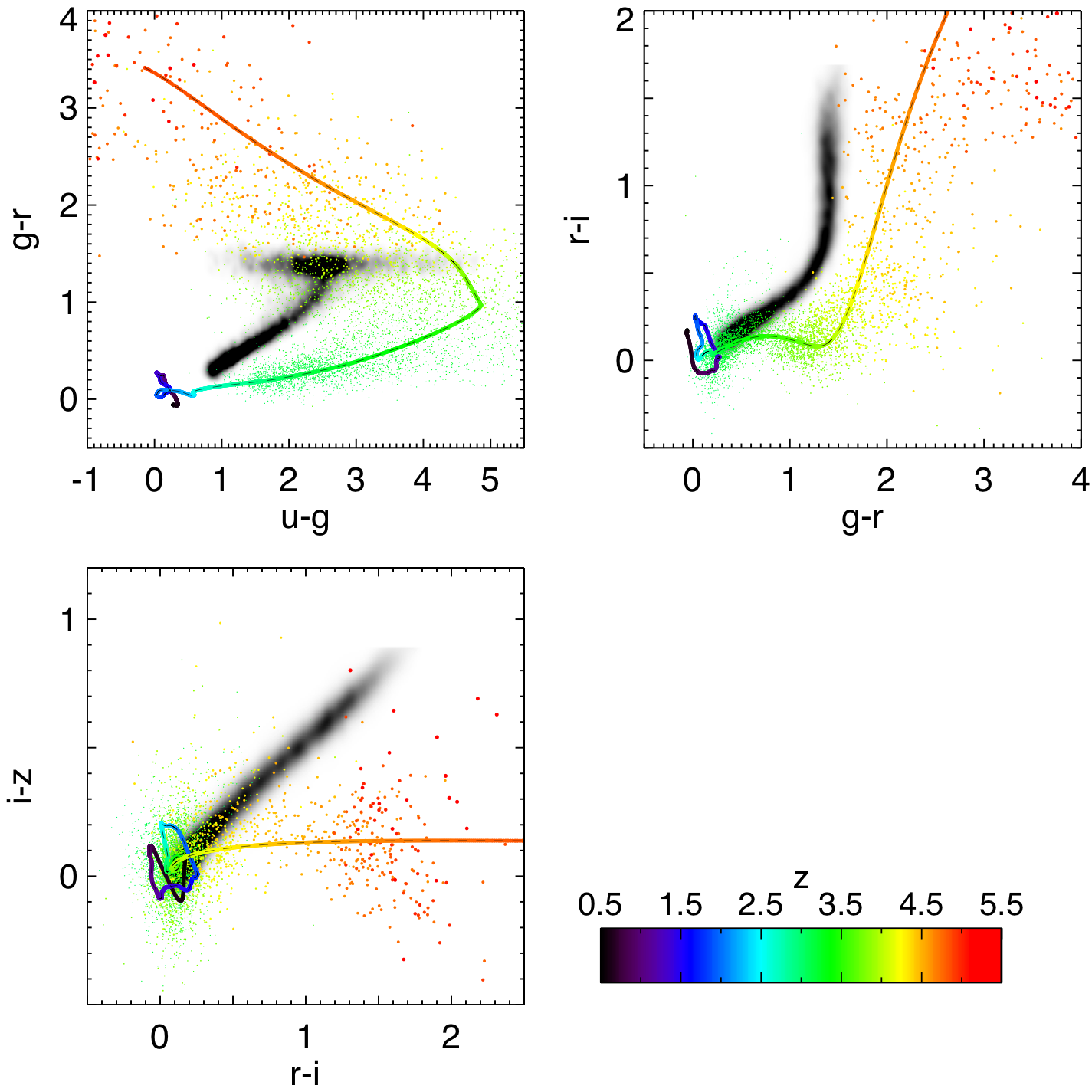 SDSS QSO @ z =3.13
Hennawi et al. (2006,2009)
Cosmology with Quasar Pairs
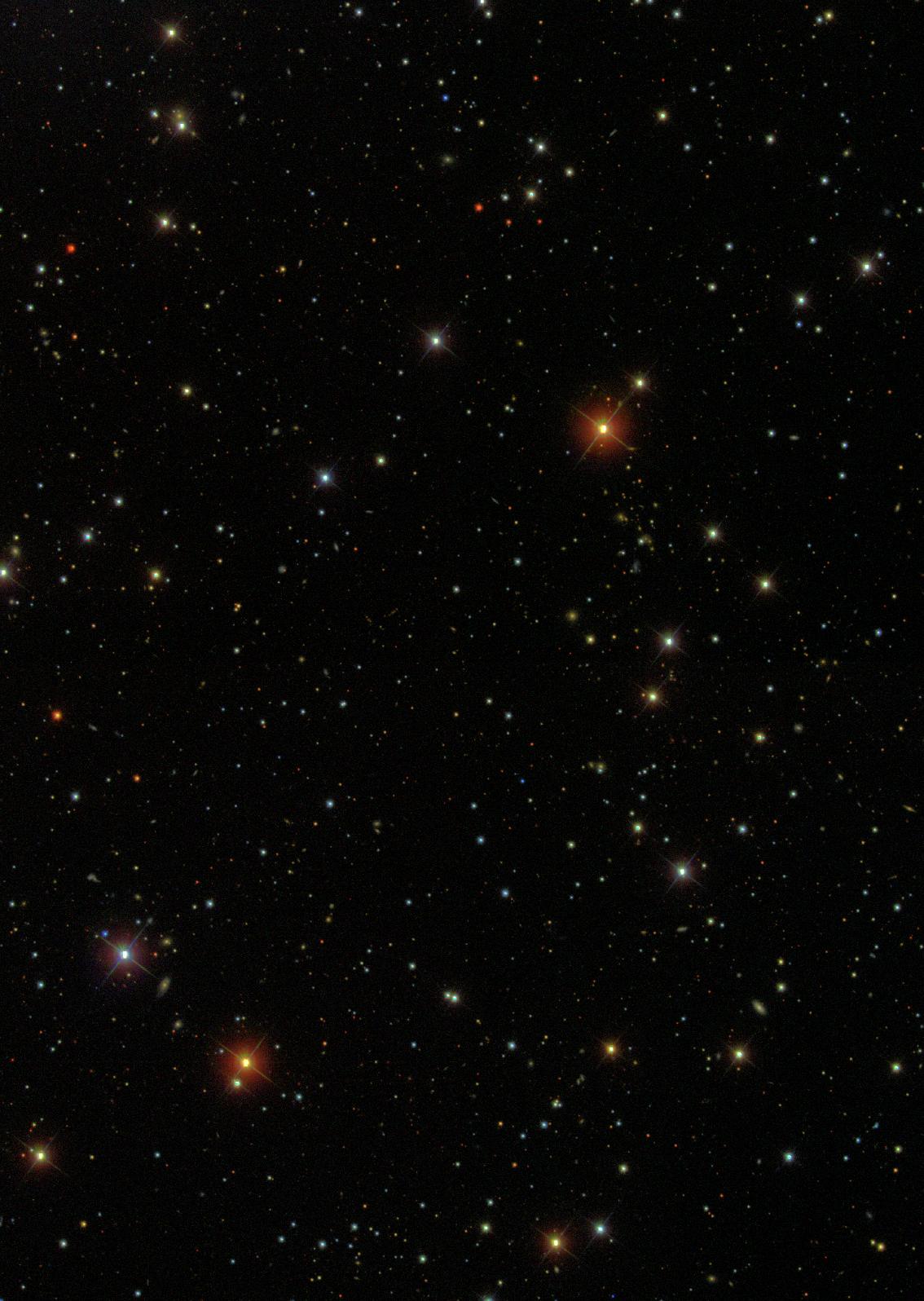 Science Goals
¼ Sky SDSS imaging
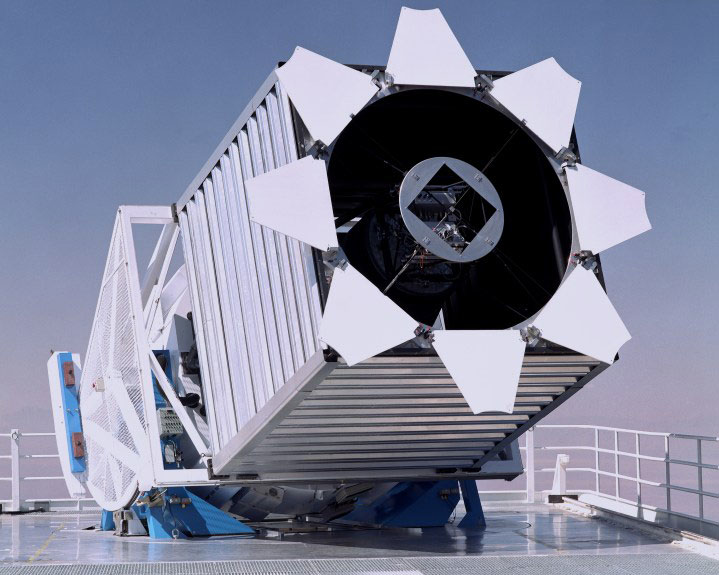 ~106 QSO candidates
Small scale QSO clustering
 Small scale Lyα forest
 Topology of metal enrichment
 Transverse proximity effect
 Study QSOs in absorption
Pair Confirmation: 4m Telescopes
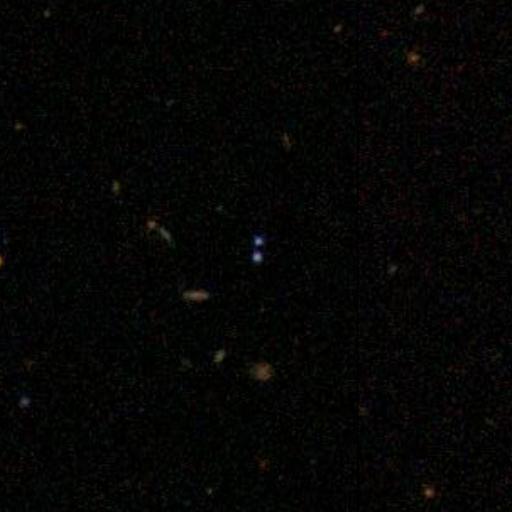 Science Spectra: 8m telescopes
Gemini N
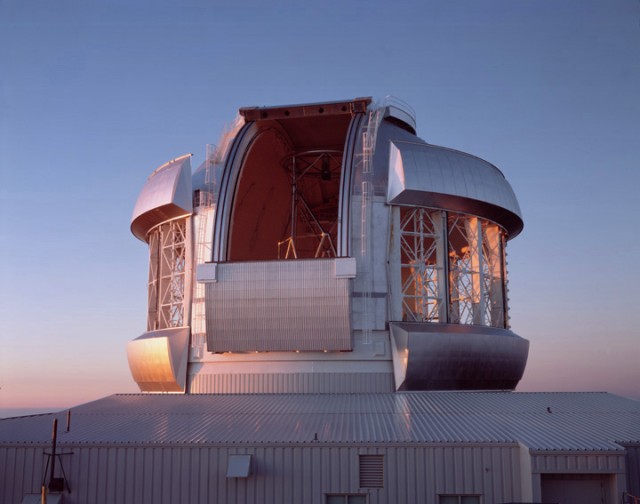 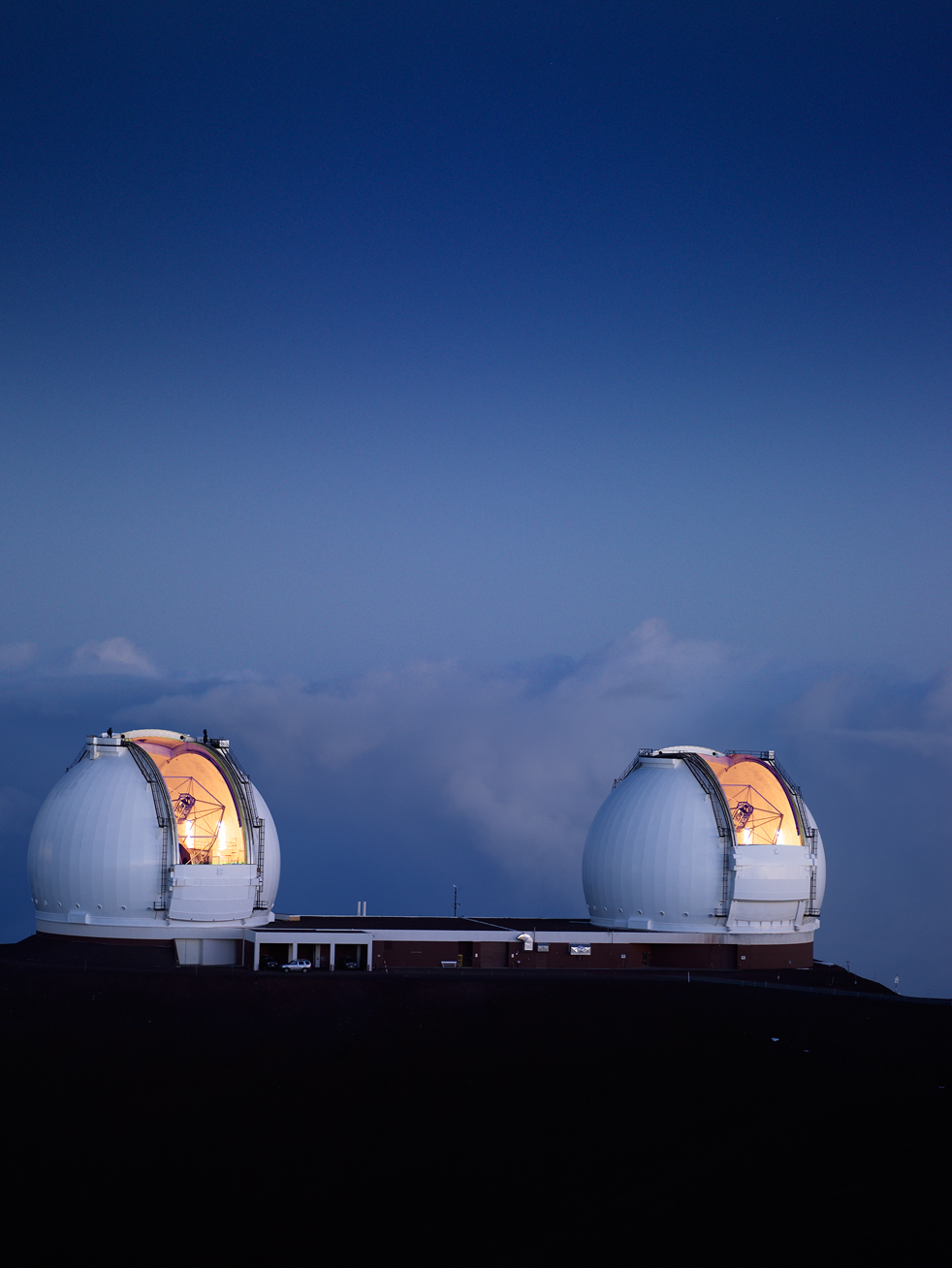 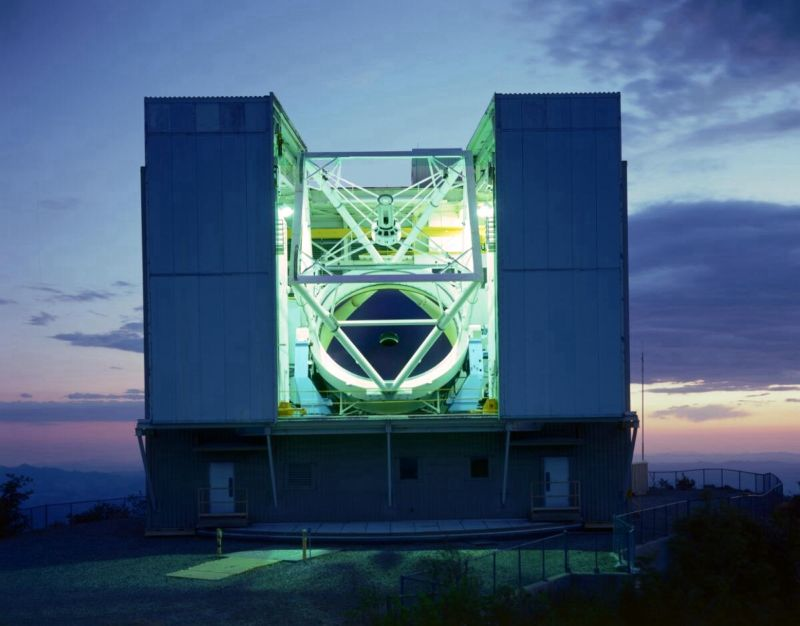 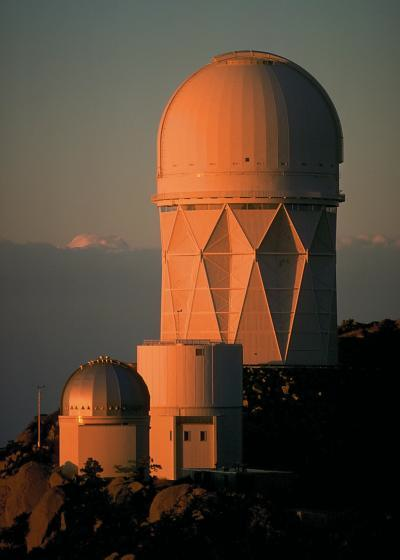 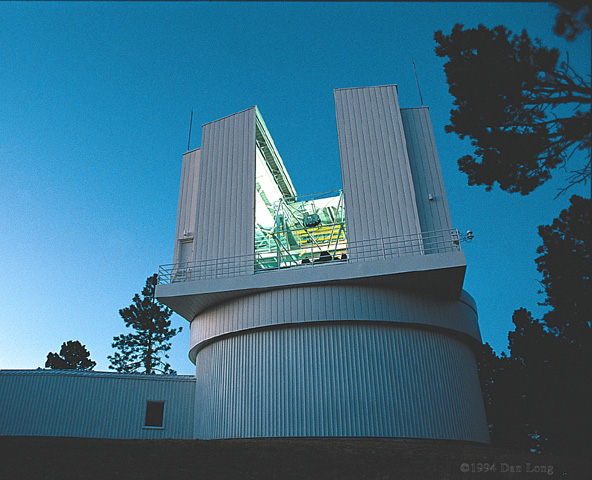 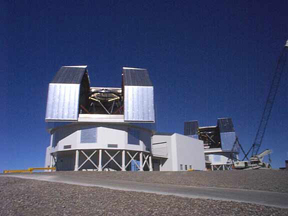 Keck
Magellan
Gemini S
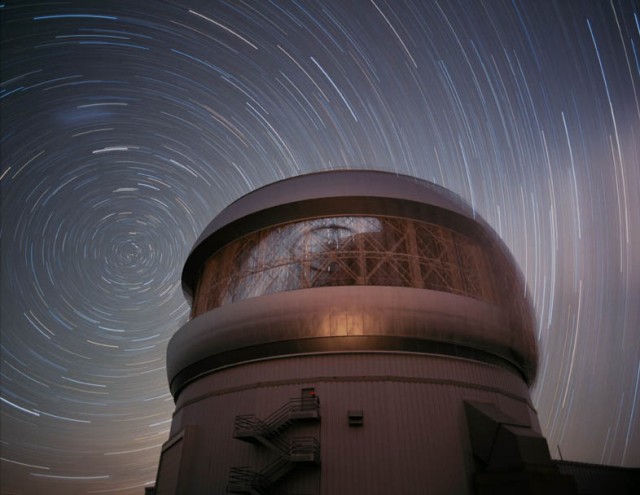 APO
MMT
KPNO
> 200 new pairs R < 500 kpc, increase # known by factor 40
Obtained > 60 nights of optical & near-IR spectroscopy
No strong Ly absorption at QSO redshift?
Where is the Host Galaxy?
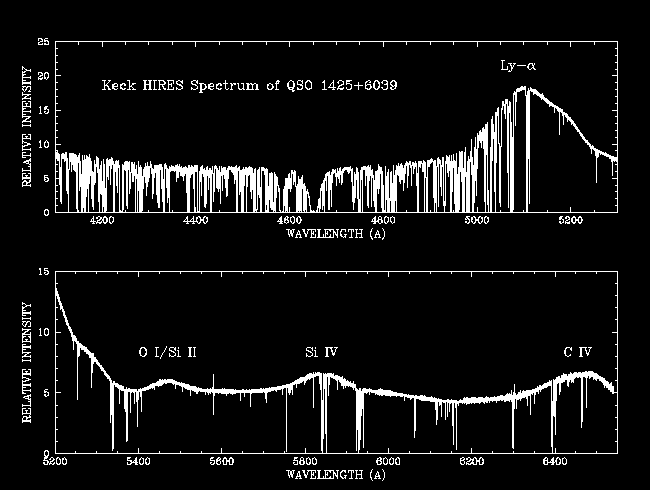 Spectrum from Wallace Sargent
Cold Gas Zapped
Lots of Cold Gas
b/g QSO
b/g QSO
cold gas
f/g QSO
f/g QSO
R
R
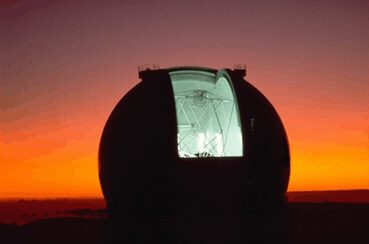 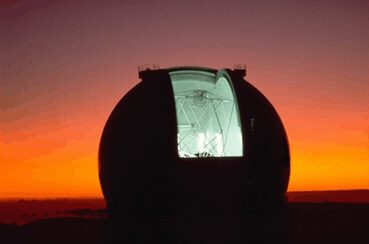 What is the Supply of Cold Gas?
No Cold Gas
b/g QSO
f/g QSO
R
QSO ionizing radiation
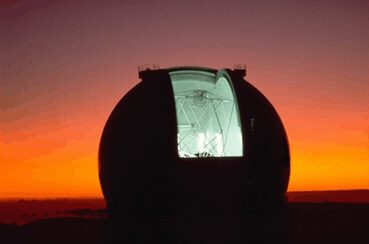 Measure covering factor of cold T ~ 104 K gas.  Large column density (optically thick) absorbers will dominate total density.
Quasars Probing Quasars
zbg = 3.13; zfg= 2.29; R = 31 kpc; logNHI = 20.5
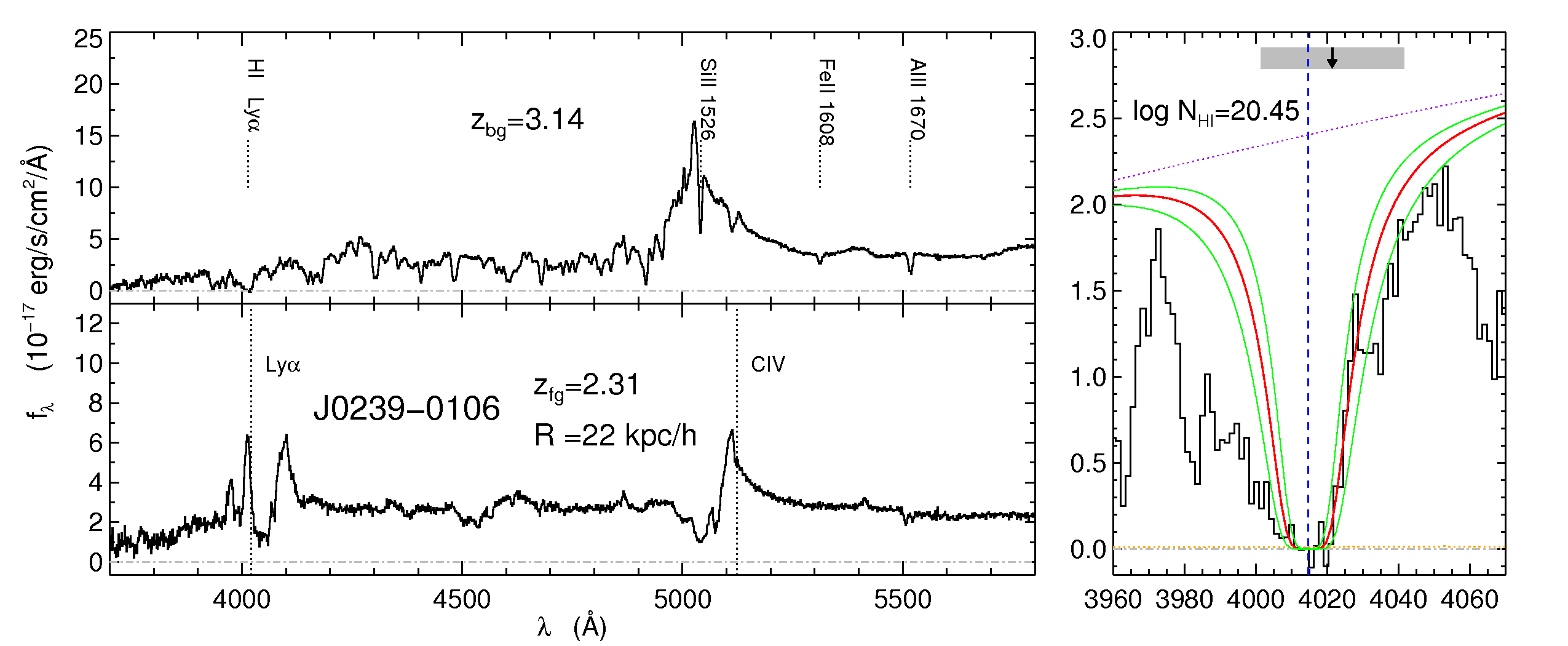 b/g QSO
f/g QSO
Hennawi et al. (2007)
Quasars Probing Quasars
zbg = 2.53; zfg= 2.43; R = 109 kpc; logNHI = 19.7
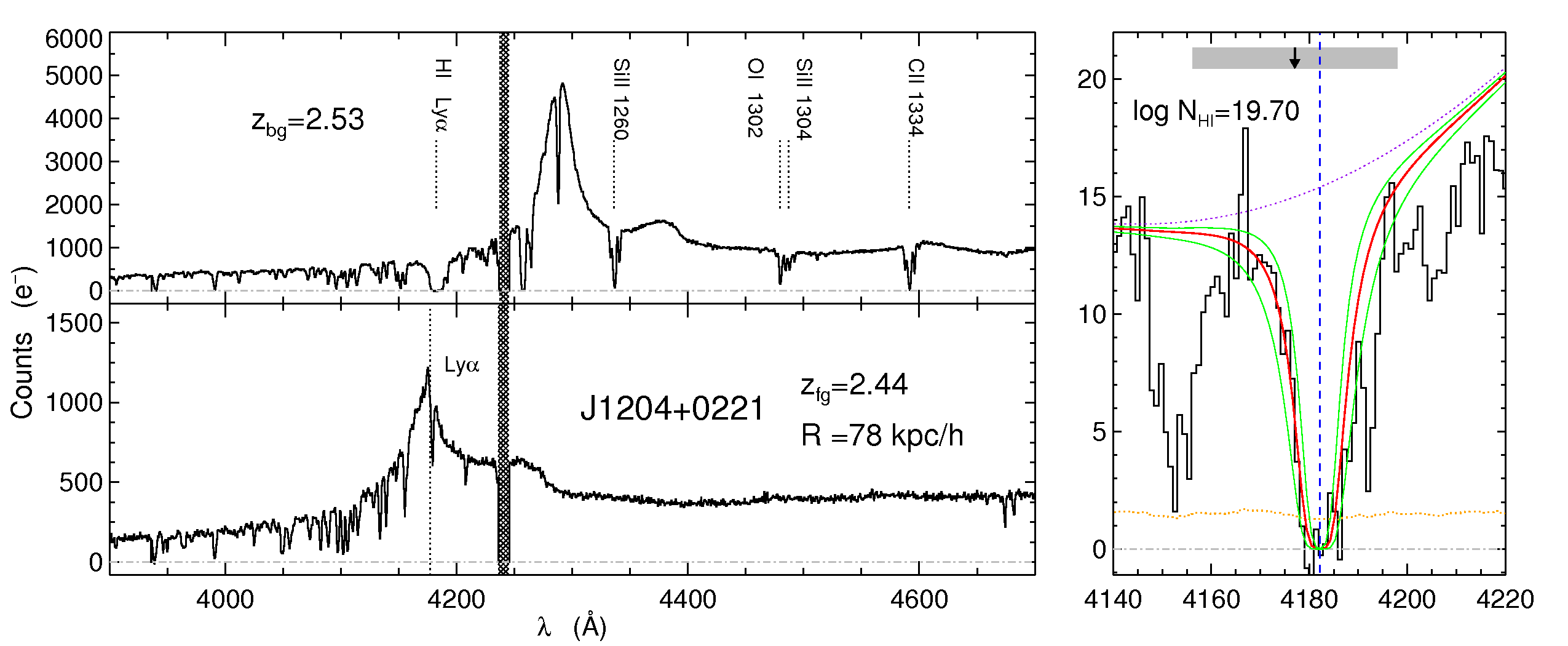 b/g QSO
f/g QSO
Hennawi  et al. (2007)
Quasars Probing Quasars
zbg = 2.17; zfg= 2.11; R = 139 kpc; logNHI = 20.3
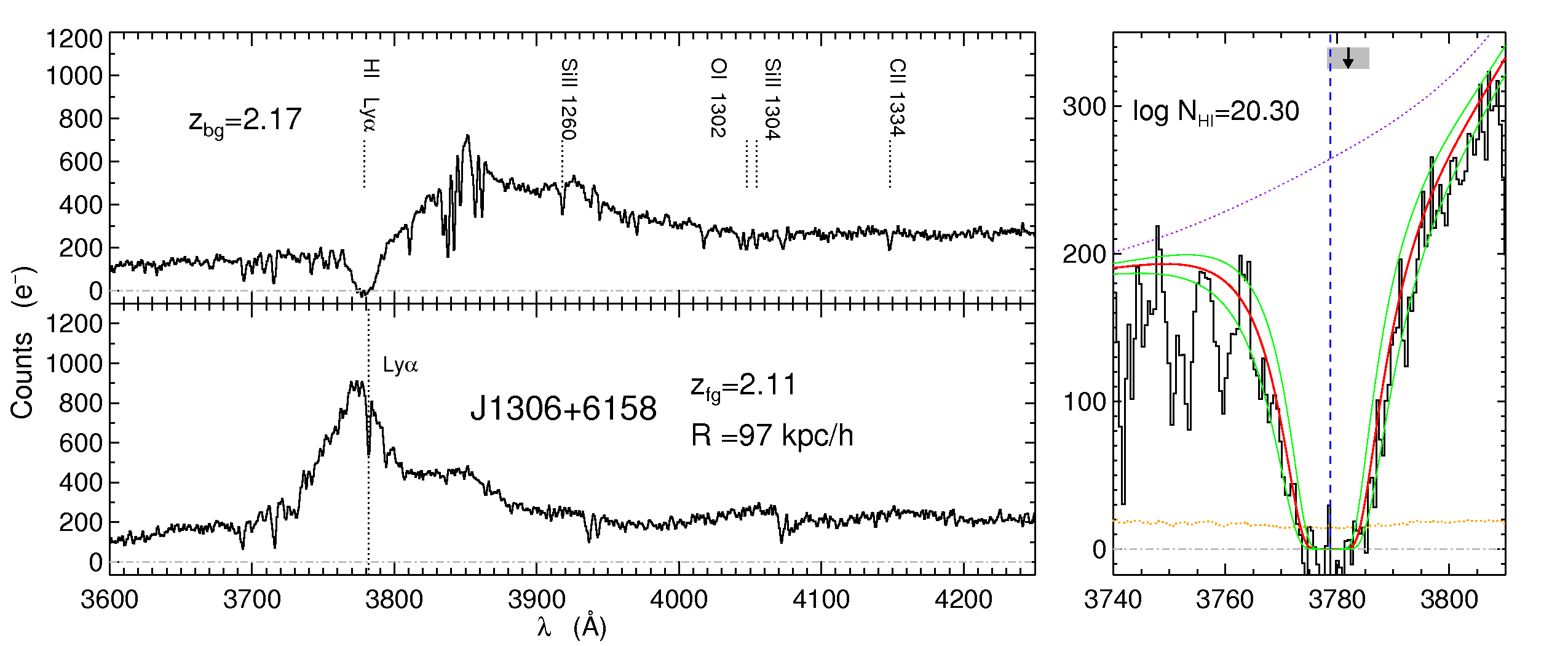 b/g QSO
f/g QSO
Hennawi  et al. (2007)
Quasars Probing Quasars
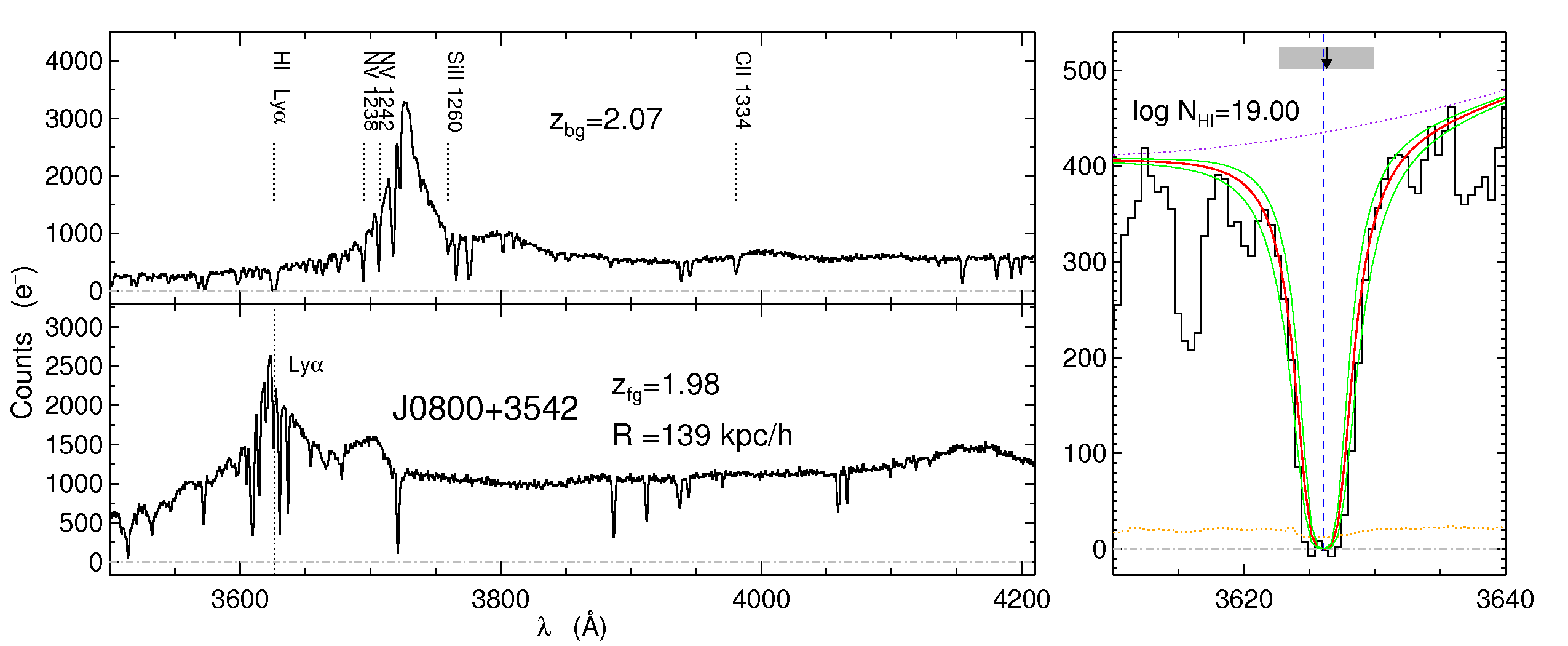 zbg = 2.07; zfg= 1.98 
R = 199 kpc; logNHI = 19.0
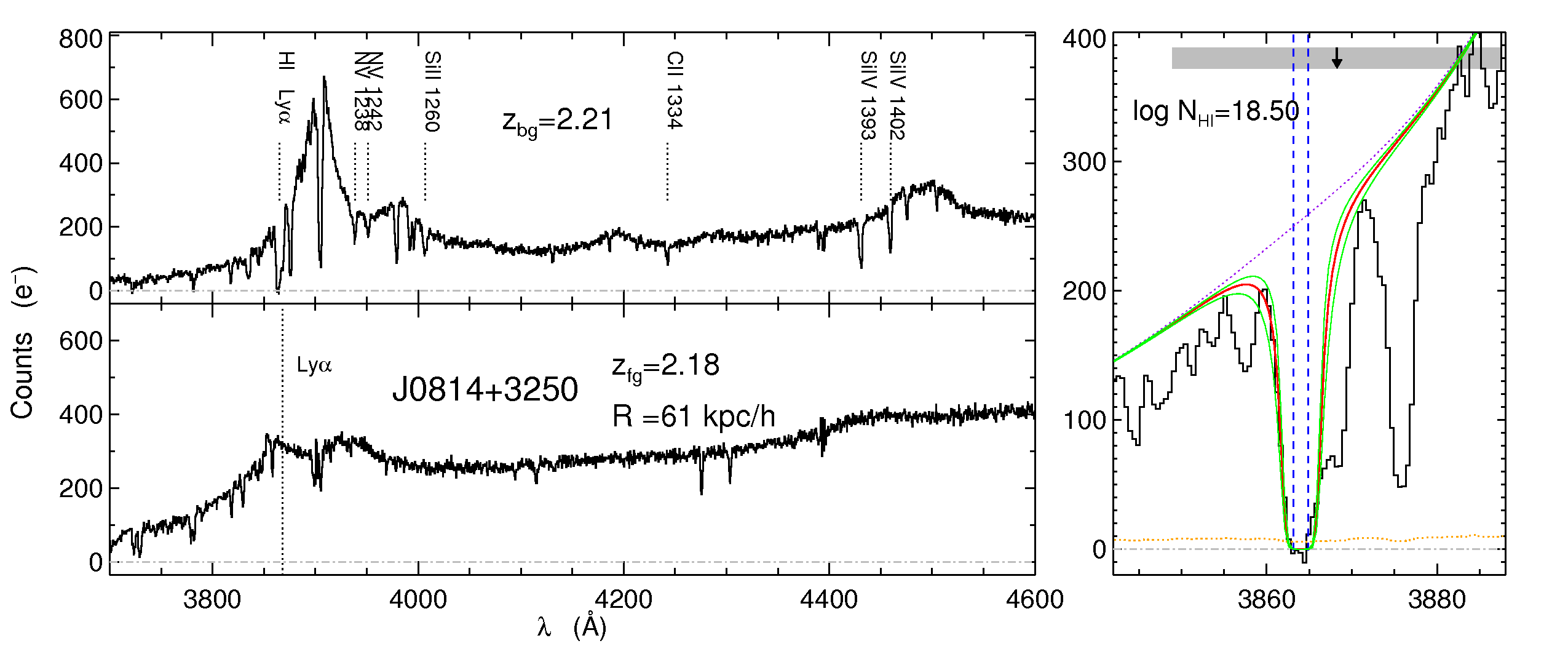 zbg = 2.35; zfg= 2.28 
R = 53 kpc; logNHI = 18.9
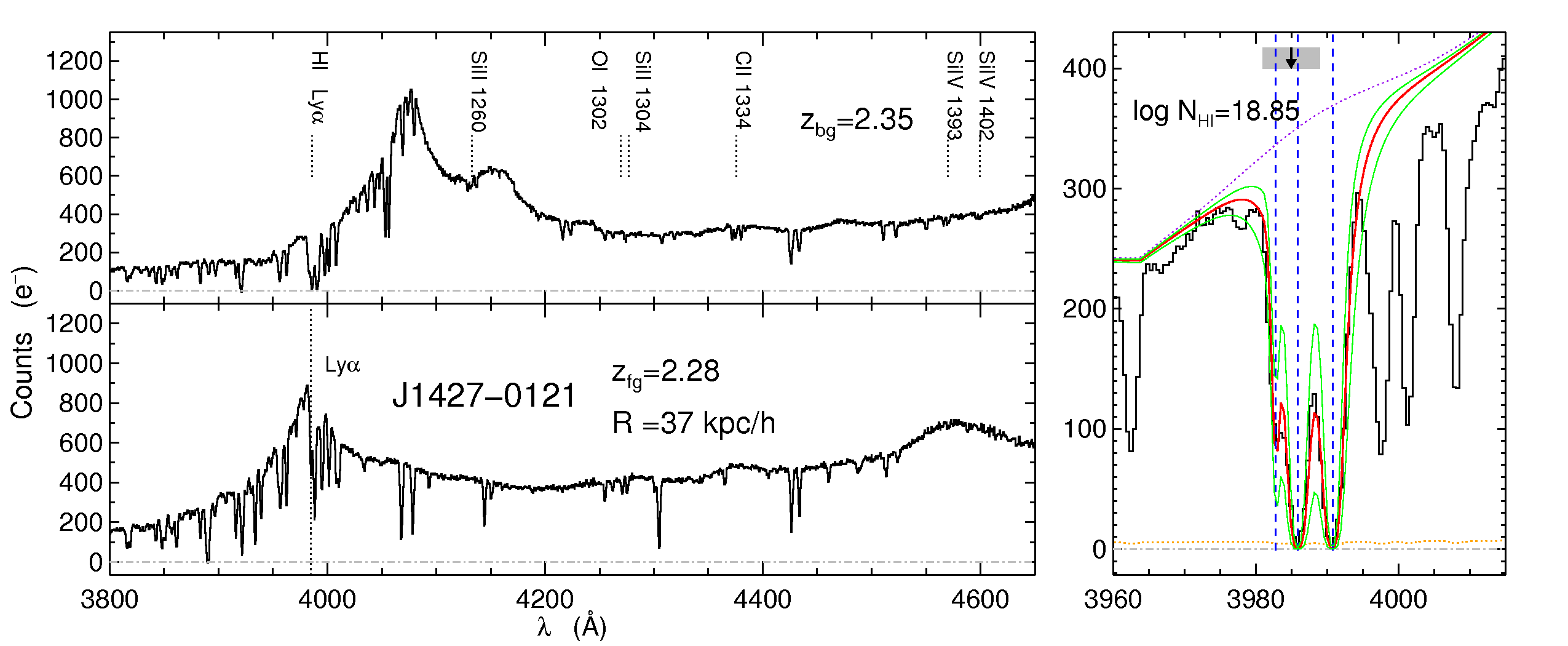 zbg = 2.21; zfg= 2.18
R = 87 kpc; logNHI = 18.5
Hennawi et al. (2007)
High Transverse Covering Factor
= Keck
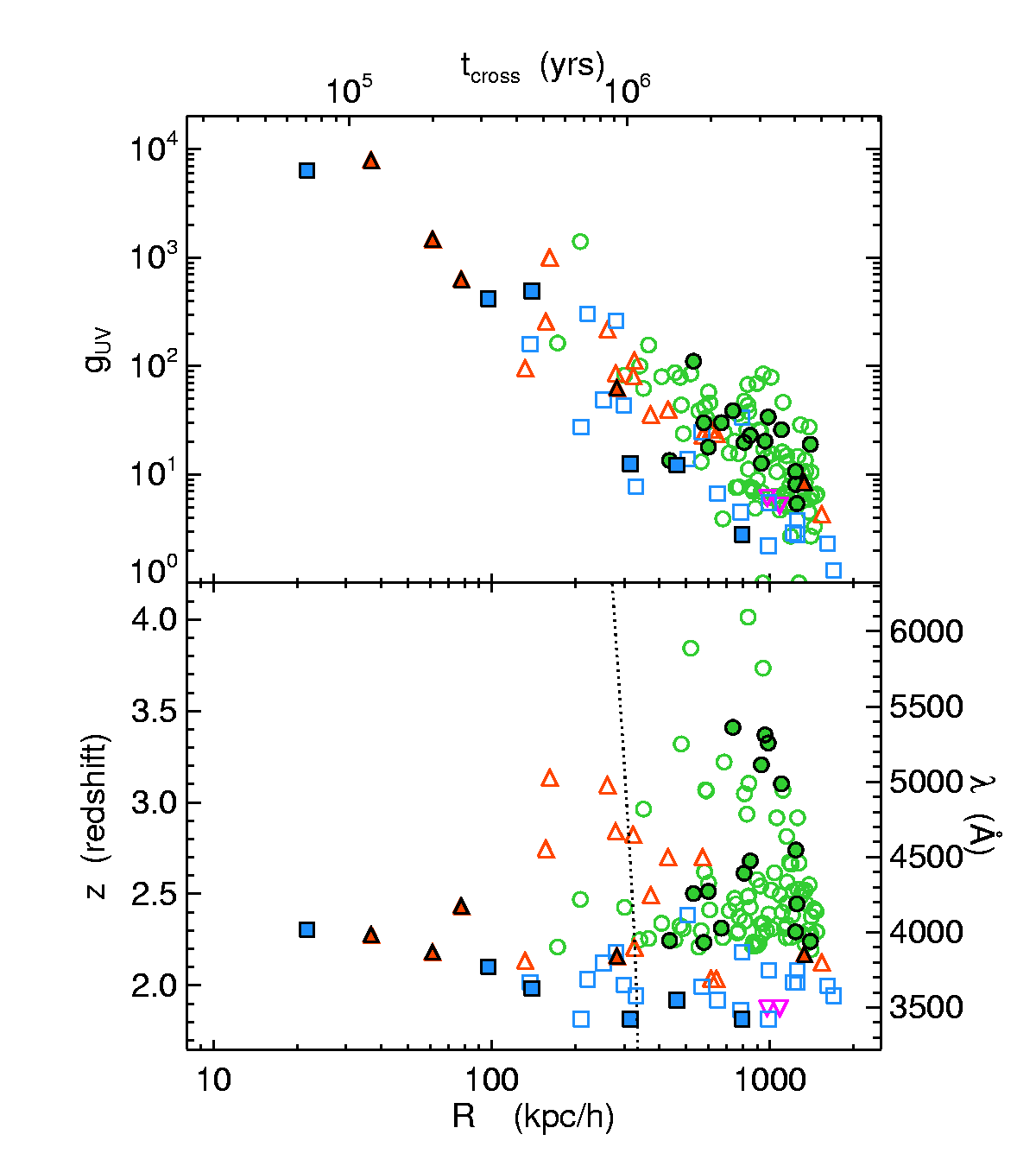 T(r) = (r/r0)-,  = 1.6, r0 = 9.2  1.7 Mpc/h
= Gemini
= SDSS
filled has
=
absorber
open has
=
no absorber
Hennawi et al. (2007)
Hennawi & Prochaska (2007)
High covering factor for R < 100 kpc/h
This cold gas is not seen along the line-of-sight!
Anisotropic Covering Factor
Clustering of absorbers around quasars is highly anisotropic. 
Anisotropic (or intermittent) emission: 
line-of-sight material photoevaporated  
transverse material shadowed 
Background sightlines probe ISM/halo gas unaltered by effects of QSO radiation
b/g QSO
cold gas
f/g QSO
R
transverse
QSO ionizing radiation
line-of-sight
For individual systems, we can directly test for transverse illumination (stay tuned).
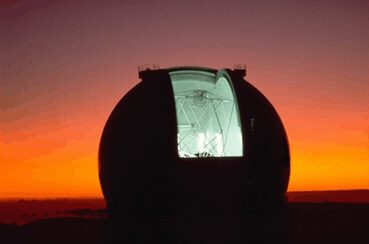 What is the Physical State of the Gas?
b/g QSO
b/g QSO
b/g QSO
R
R
R
f/g QSO
f/g QSO
f/g QSO
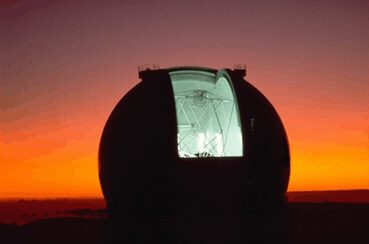 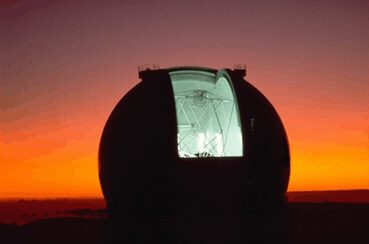 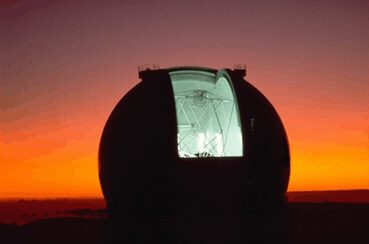 Multiphase? Cold, Warm, Hot?
Cloud Density, Size, Pressure?
Distribution of Metals?
b/g QSO
R
Cold 
Streams?
f/g QSO
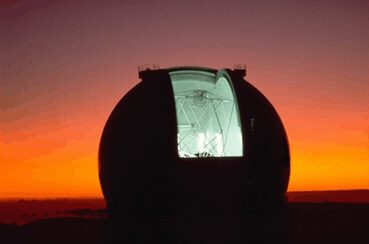 Outflow or Cold Flows?
Use high resolution spectra to conduct detailed studies of the physical state of gas near the foreground quasar.
What is the Physical State of the Gas?
Keck HIRES Echelle Spectrum FWHM = 8 km/s
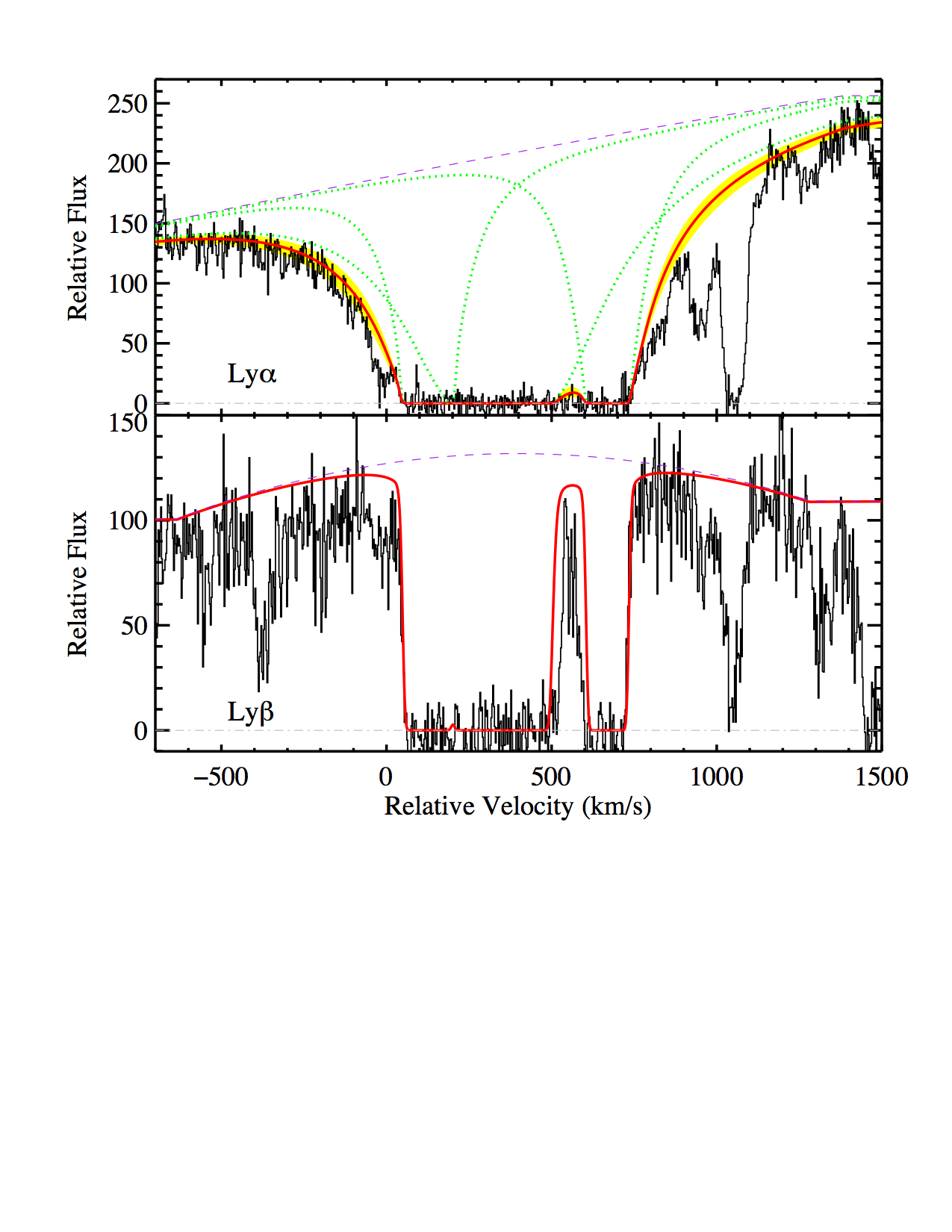 Ly
Ly
SDSSJ1204+0221
 = 13.3” or R= 108 kpc
Lyman limit system: log NHI = 19.7
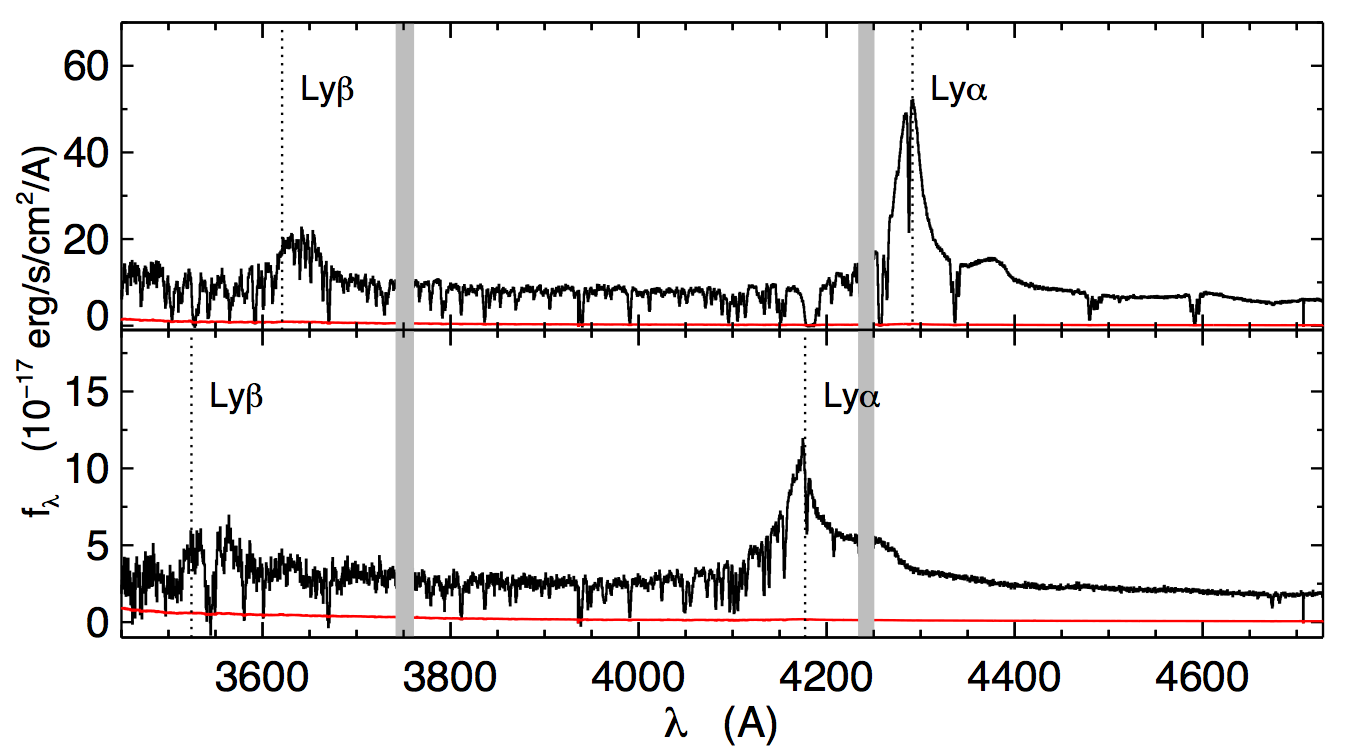 b/g QSO
z = 2.53
ccd gap
f/g QSO
z = 2.44
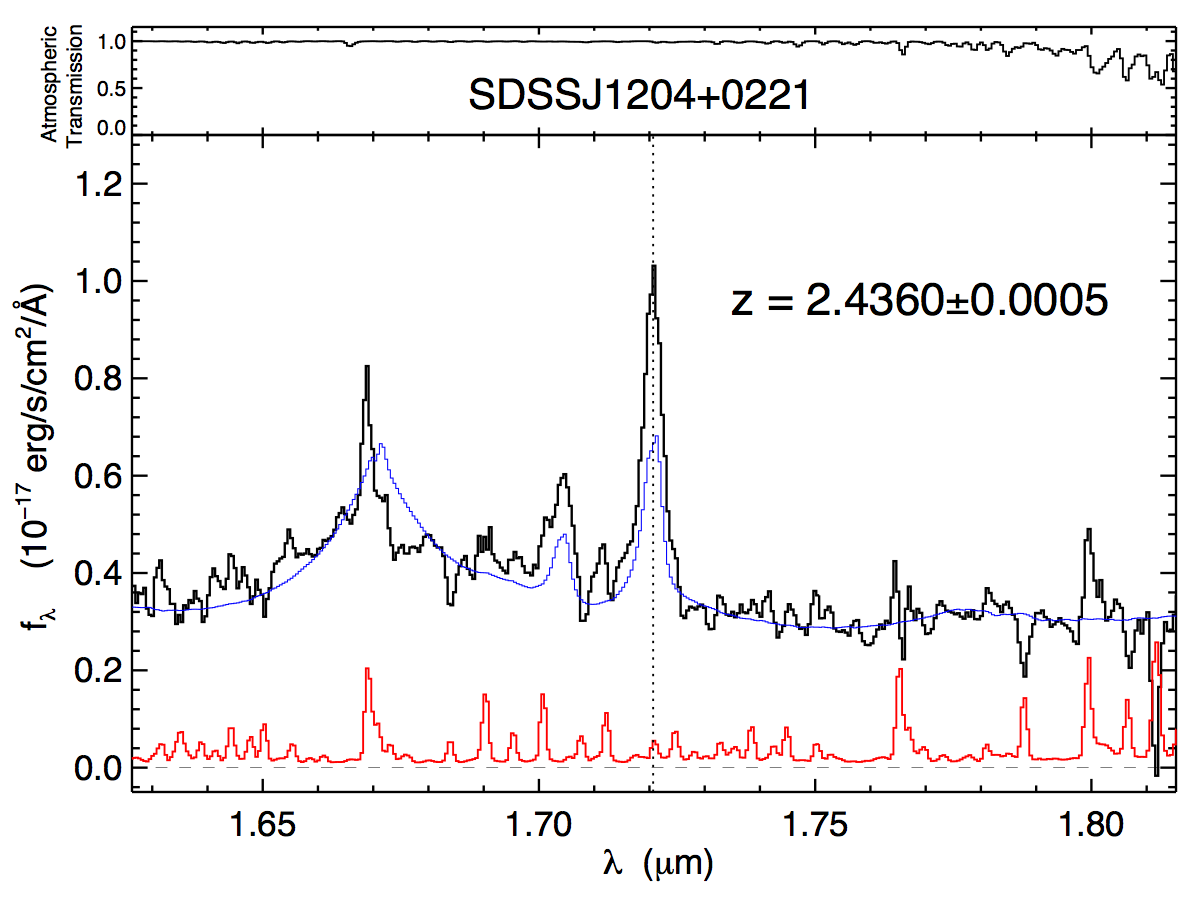 z =2.43600.0005
z-systemic from near-IR H-band spectrum
[OIII] 5007
b/g QSO bright enough (r = 19.0) for Echelle Spectroscopy!
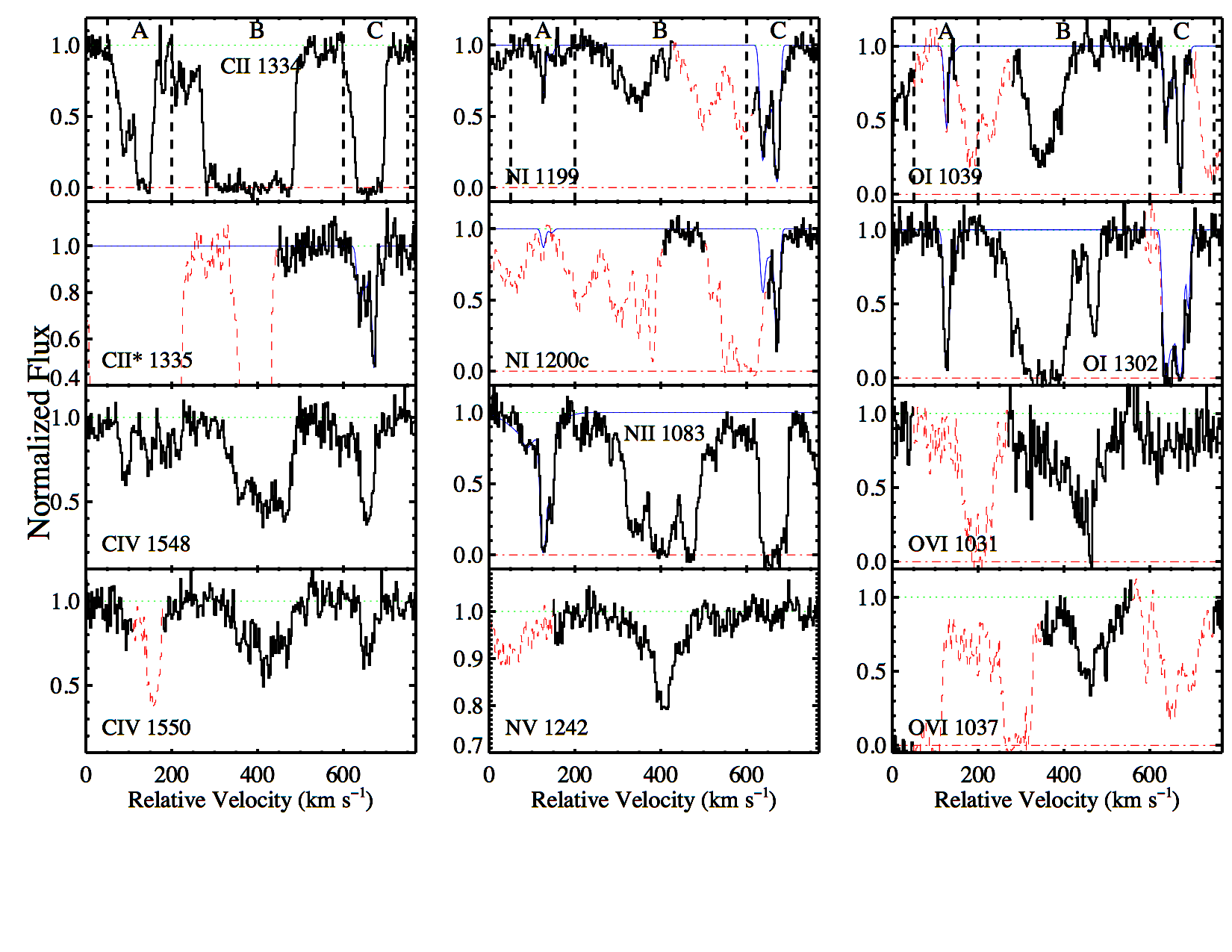 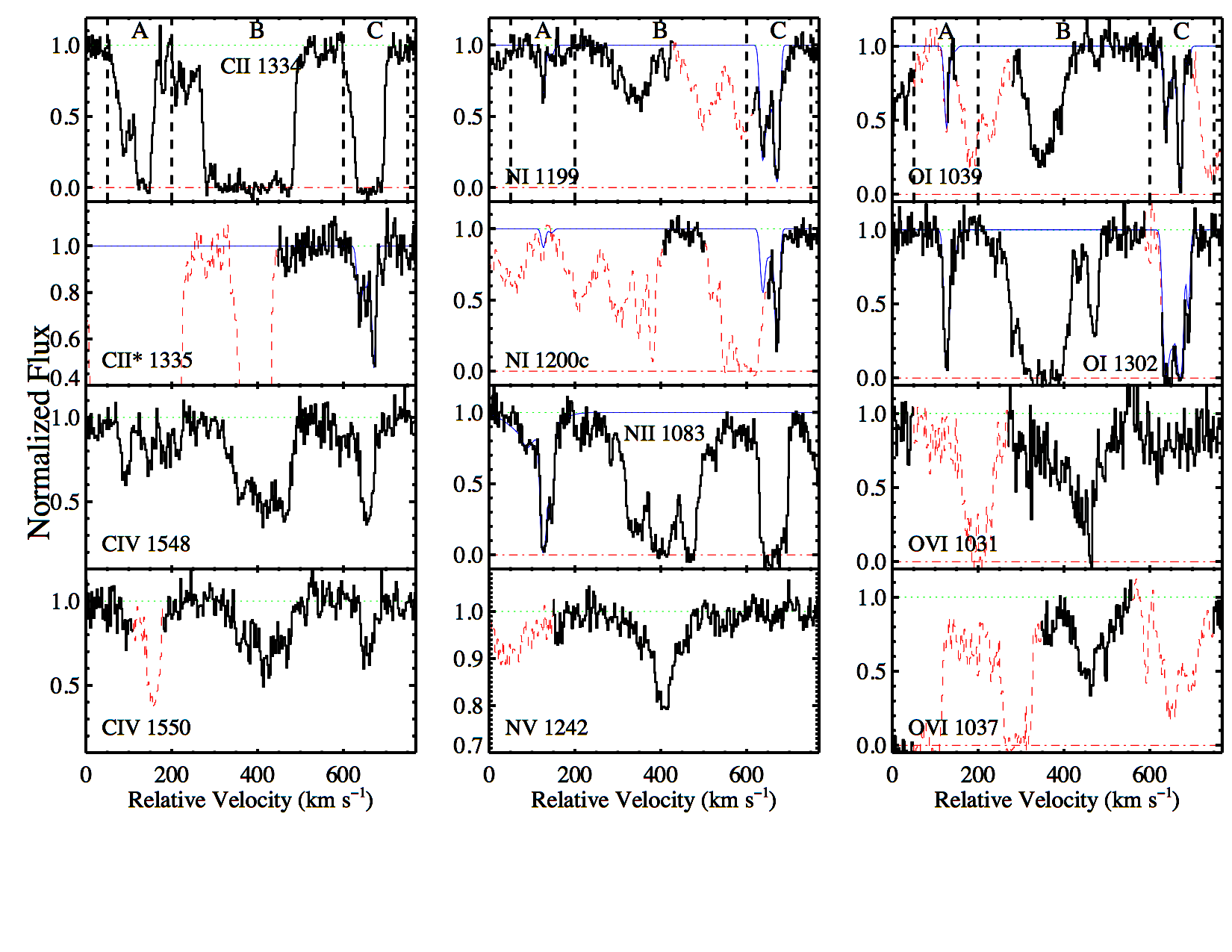 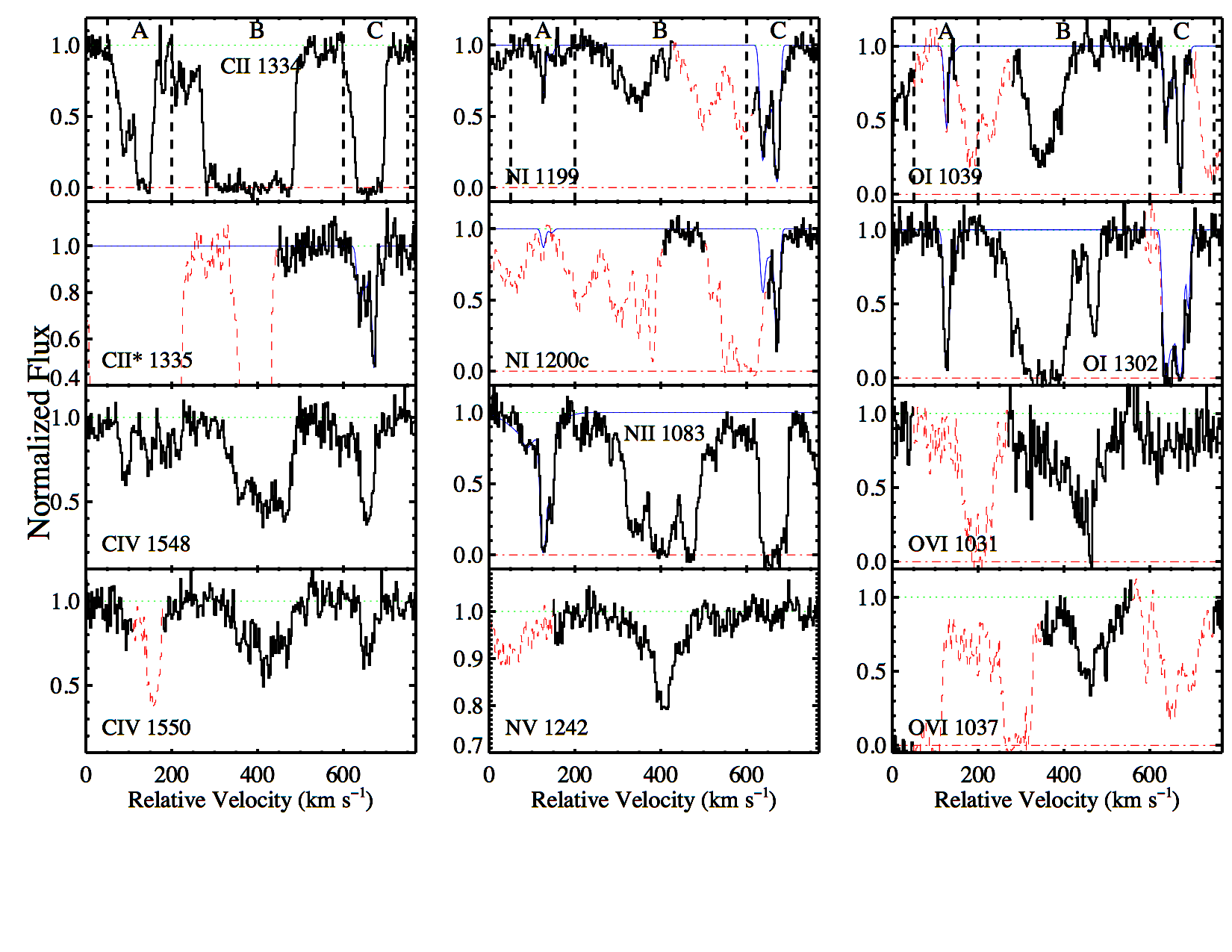 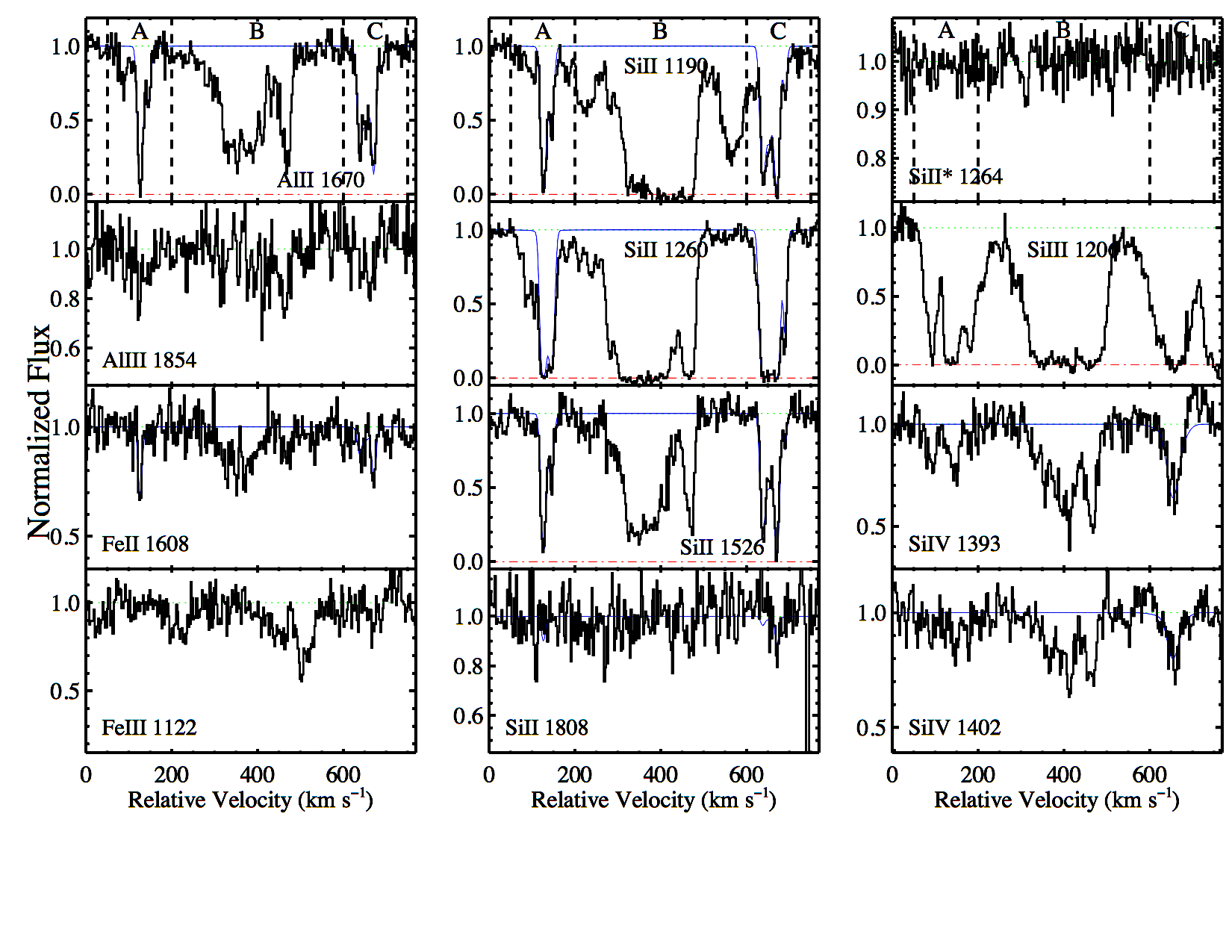 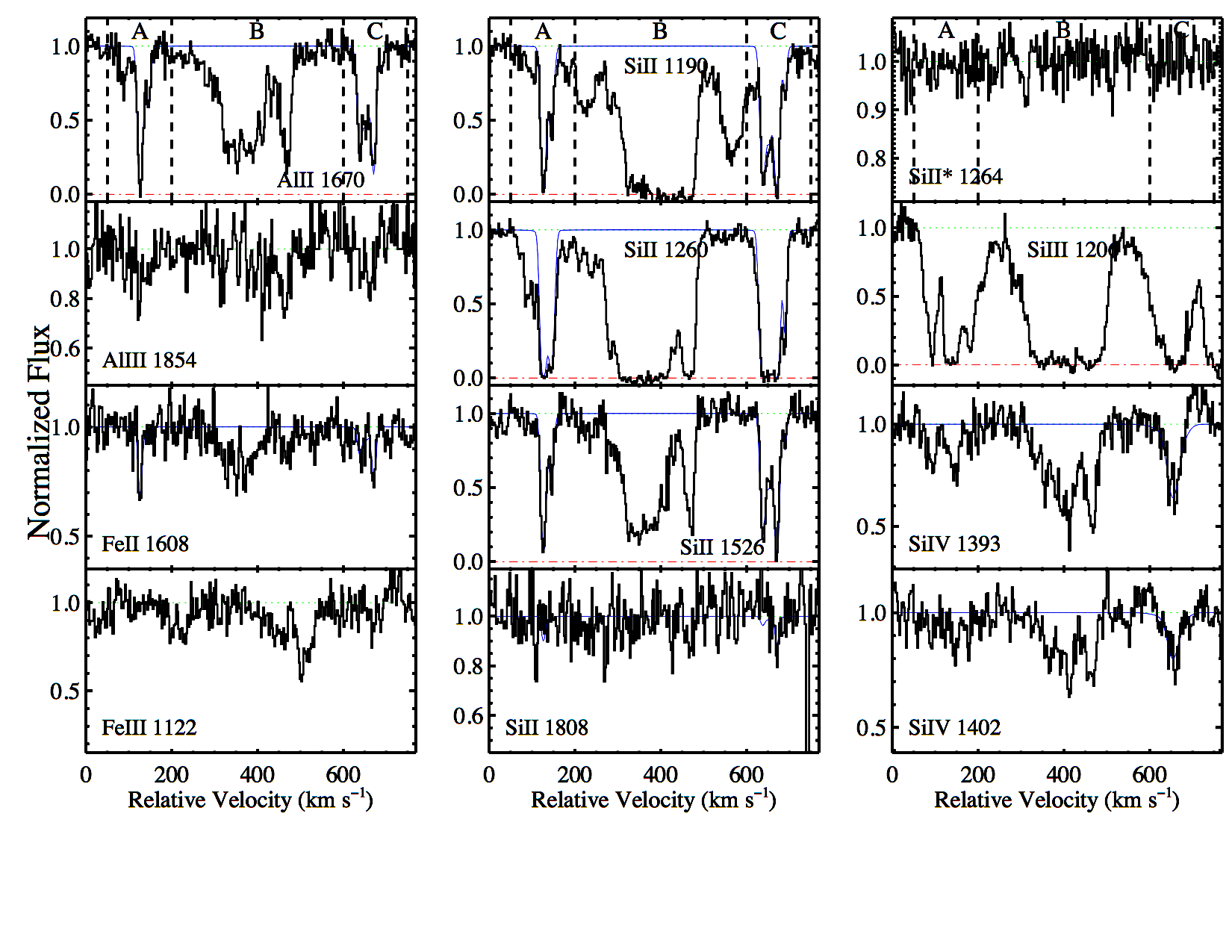 SDSSJ1204+0221: Metal Lines
Prochaska & Hennawi (2009)
How do we interpret all of this information?
Absorption Line Physics
Radiation
More Neutral
Low Ions
Intermediate Ions
High Ions
NII,CII, SiII
SiIII, FeIII, AlIII
CIV, SiIV
NV, OVI
OI, NI
OVII
OII
OI
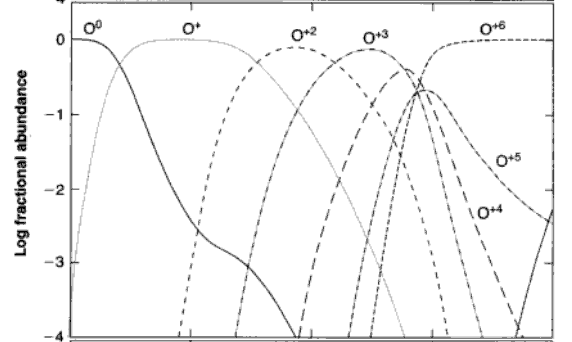 OIV
OIII
0
OVI
-1
OV
-2
Log Fractional Abundance
-3
-4
106
104
104.5
105
105.5
TCIE(K)
Fine Structure of  C+ ion
Collisional Excitation
	Collisions with free electrons excite fine structure levels. Measure electron density
J=3/2
CII* 1335
E
J=1/2
CII  1334
E = 0.008 eV,  = 158m, T = 92 K
Photionization
	Ionizing radiation sets relative strength of ionic transitions. Determine ionization corrections and hence total gas mass
Collisional Ionization
	Collisions with free electrons sets strength of high ions. Measure amount of gas in warm phase T ~ 105-106 K
Collisional Ionization
b/g QSO
Hot virialized halo
f/g QSO
Fractional Oxygen Abundance
Column Densities for CIE
Tvir
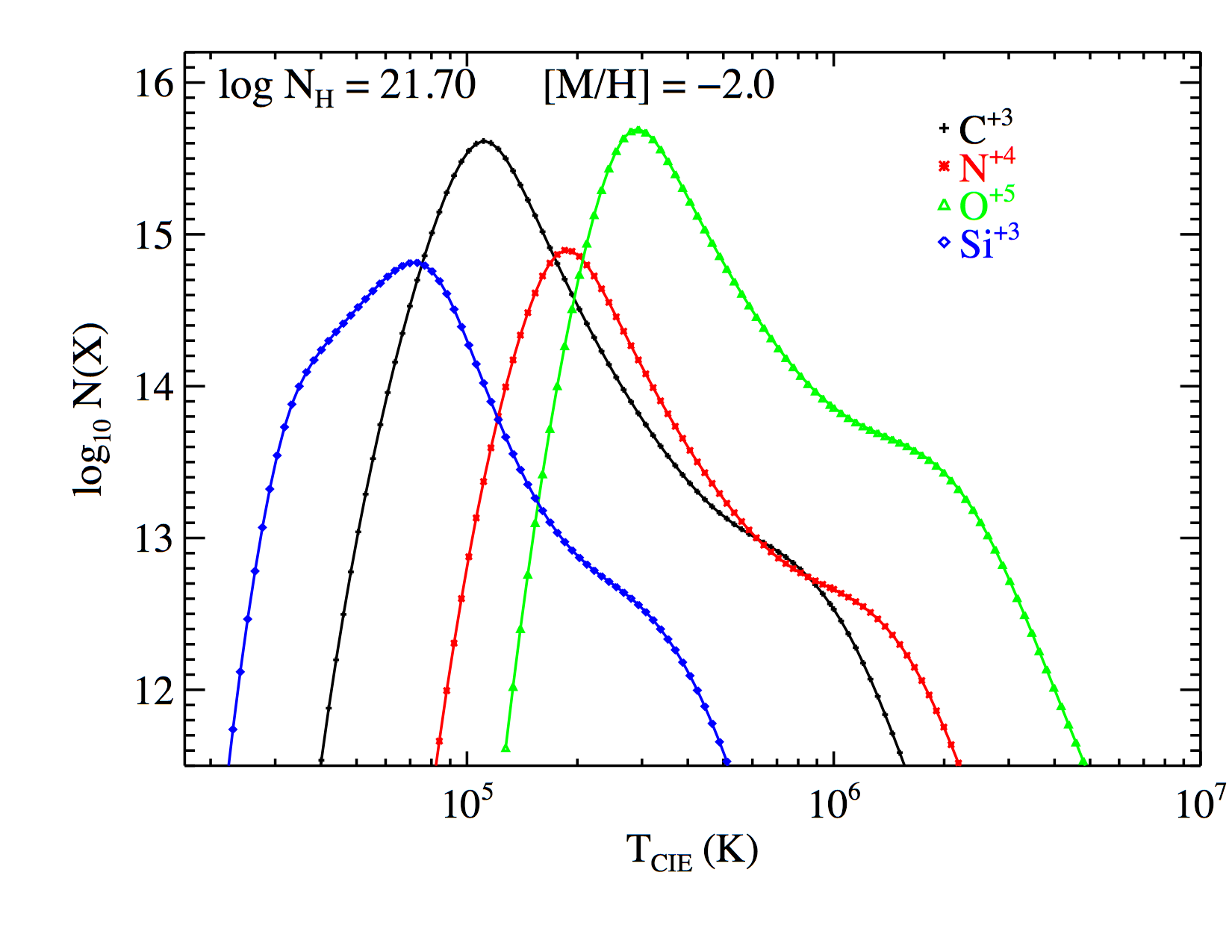 OVII
OI
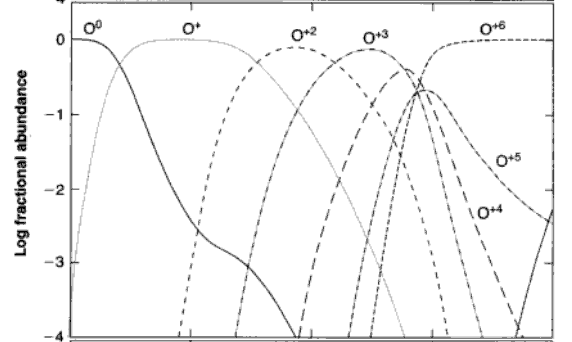 OII
OIV
OIII
0
CIV
-1
OVI
OVI
SiIV
detection limits
Log Fractional Abundance
-2
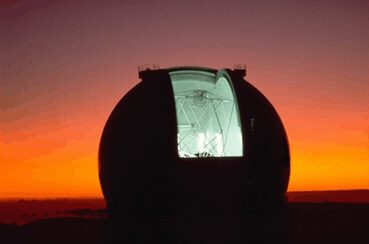 OV
-3
NV
-4
106
104
104.5
105
105.5
TCIE(K)
TCIE(K)
Degree of collisional ionization set only by temperature
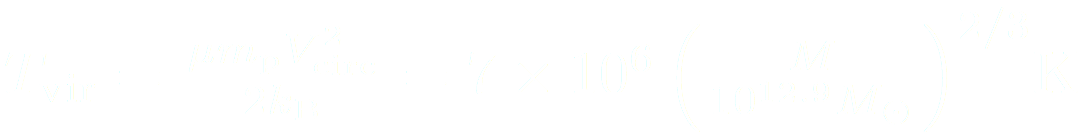 So we can measure gas column in “warm” phase 105 K< Tvir< 106 K. Need X-ray observations to detect Tvir > 106 K.
Collisional Ionization
In this simulation we tie the bulk motion (line width) to temperature via the virial relation
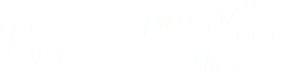 and vary virial temperature.
Virialized hot gas shows high-ion transitions with large “mechanical” broadening from bulk random motions.
Collisional Excitation
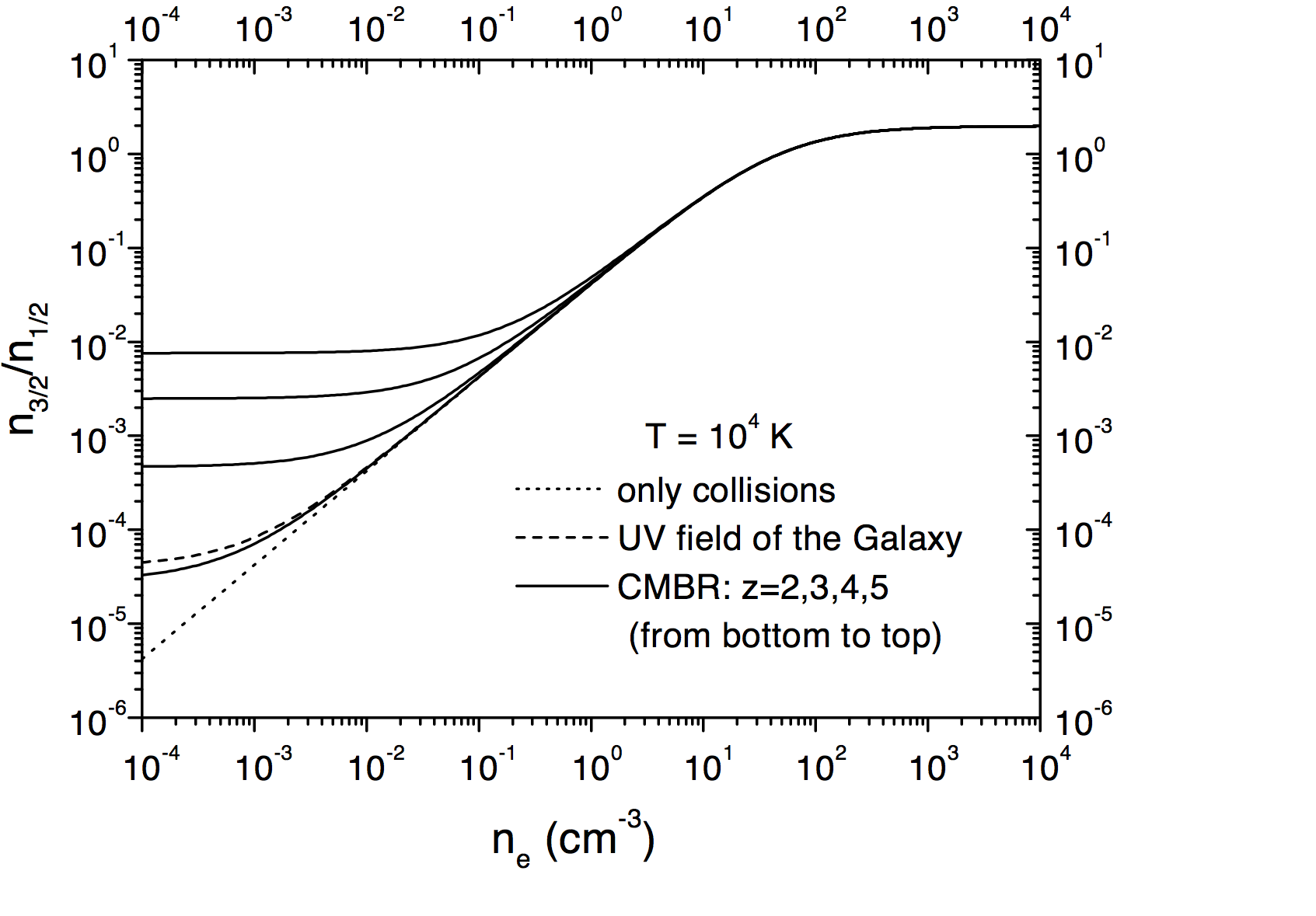 NCII*/NCII
CMBR z = 5
ncrit
z = 4
z = 3
z = 2
ne (electron density)
Silva & Viegas 2002
=1
Energy Levels of CII ion
excited states
UV photon
CII 1334
CII* 1335
ground state split by fine structure
J=3/2
E
J=1/2
E = 0.008 eV,  = 158m, T = 92K
electron density
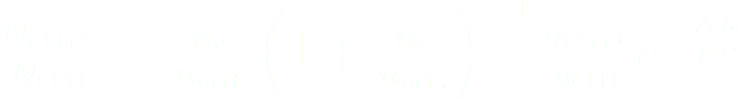 column ratio
thermodynamic equilibrium
critical density
Populated by electron collisions, 158m CMB photons, UV pumping
Temperature independent! So we can measure electron density.
Dynamic range from CII*, SiII*, and FeII* 10-2 cm-3 < ne < 105 cm-3.
SDSSJ1204+0221: Metal Lines
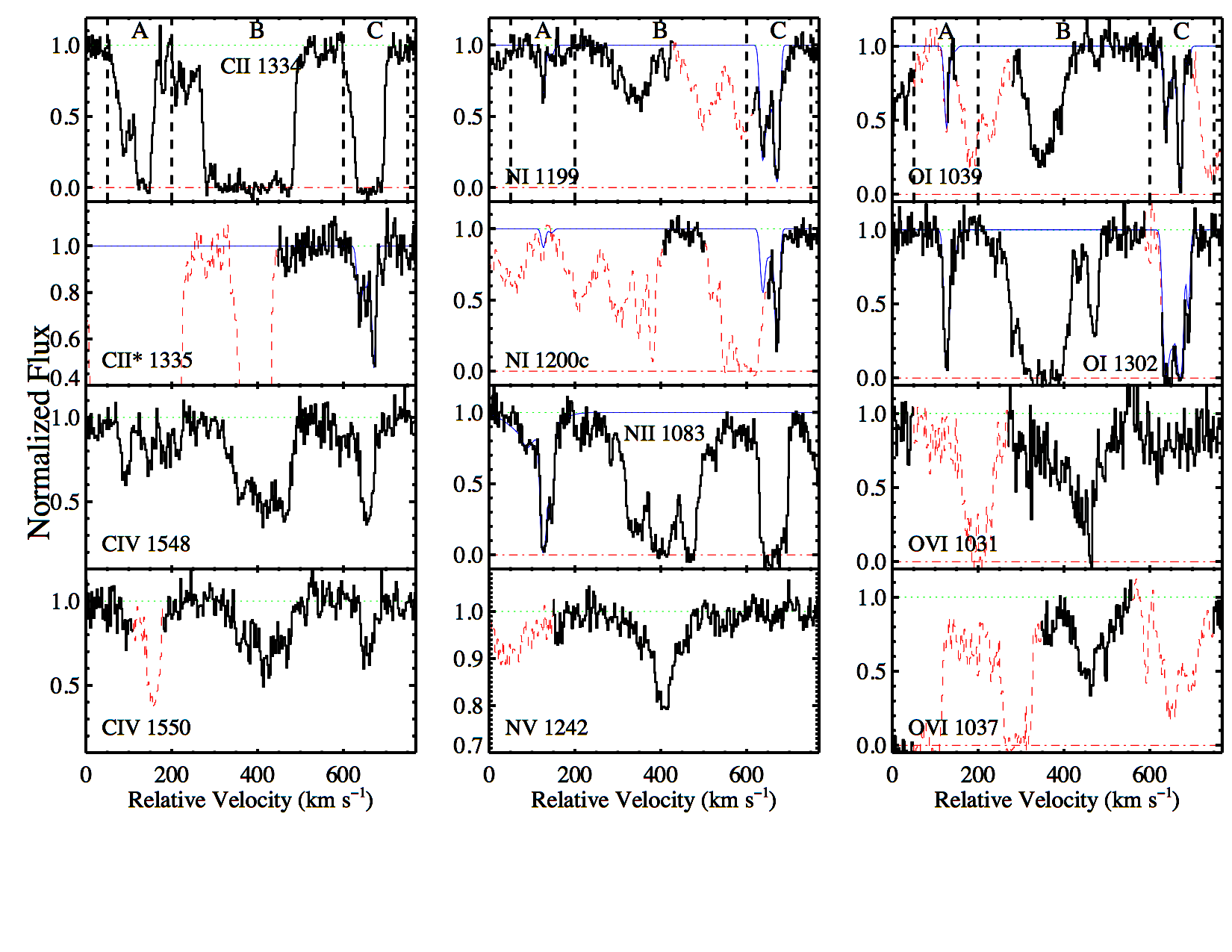 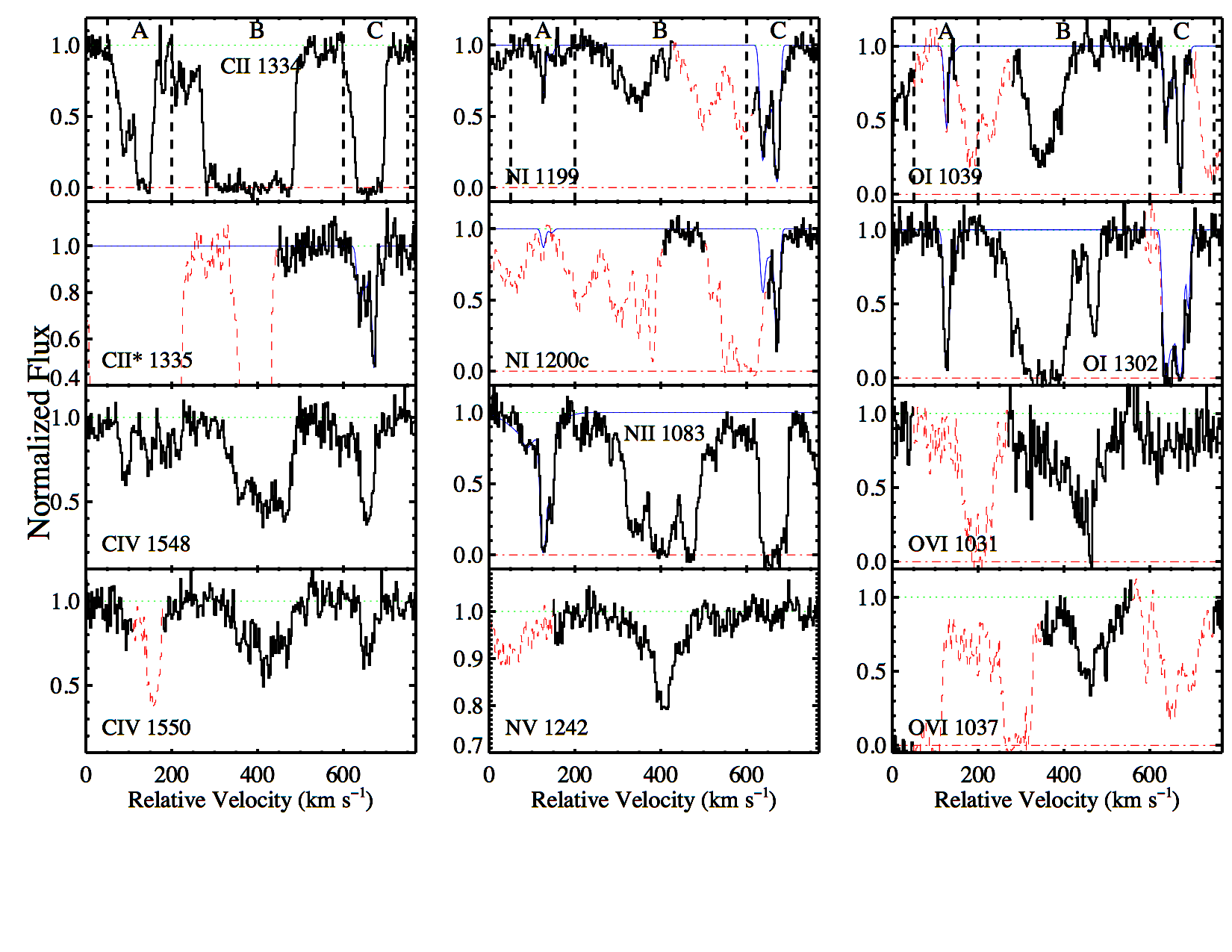 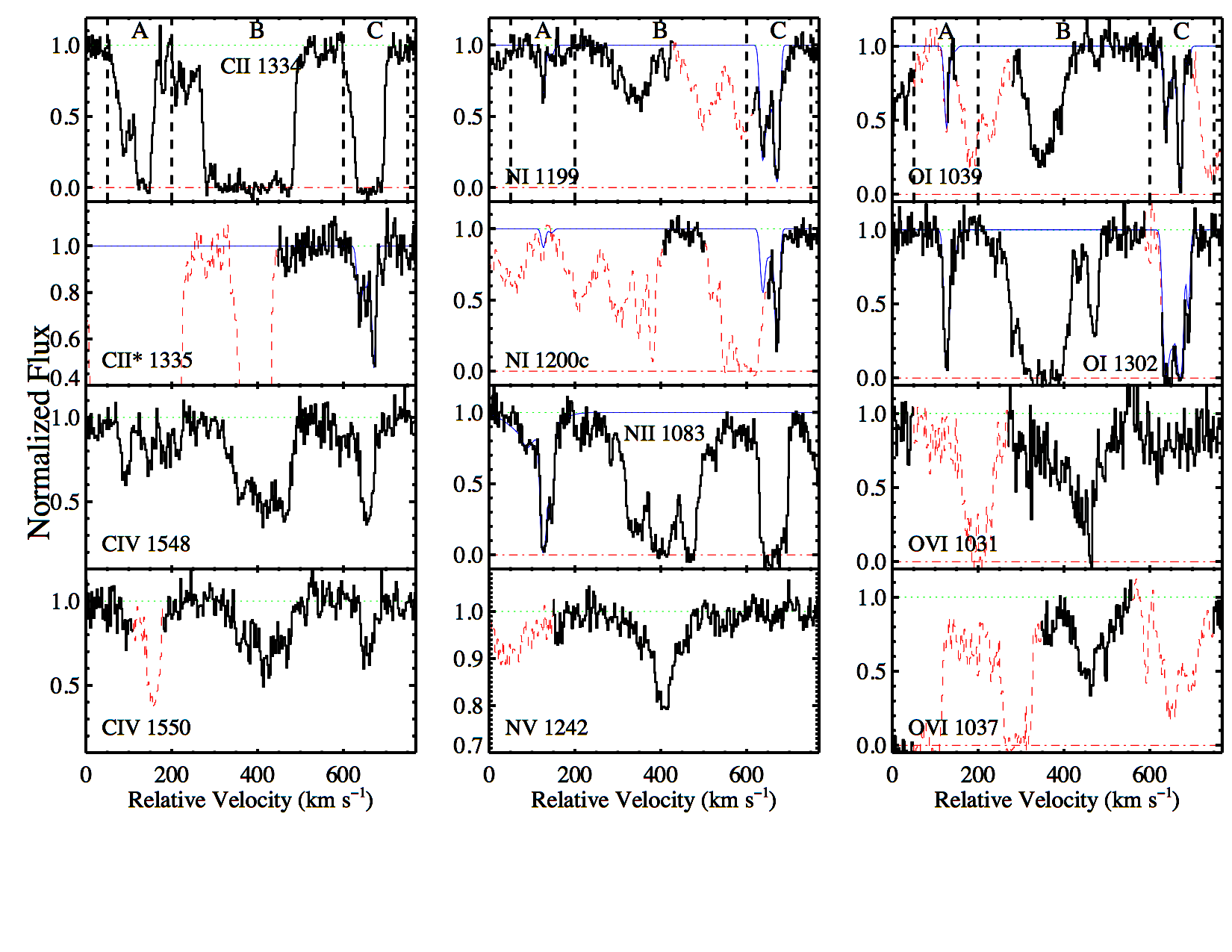 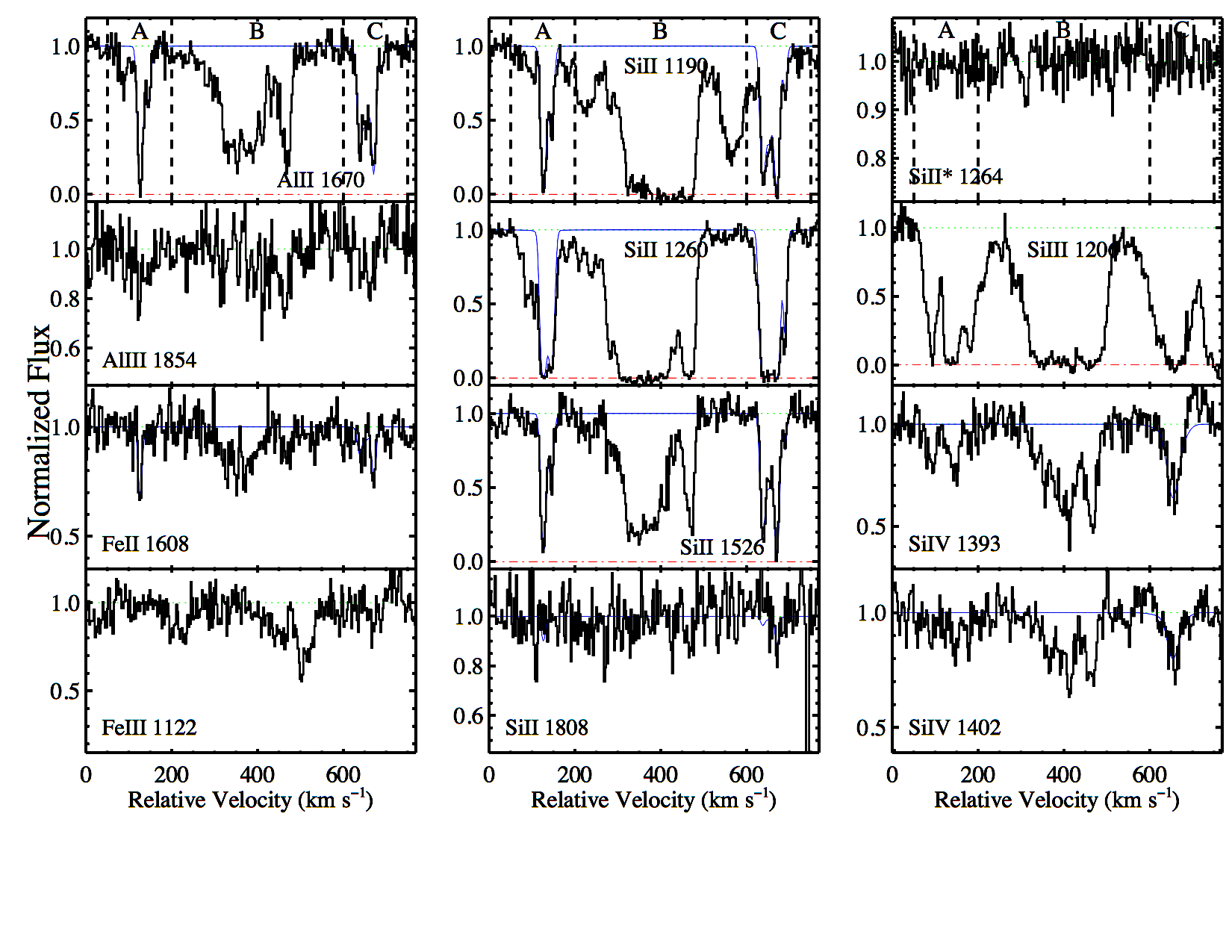 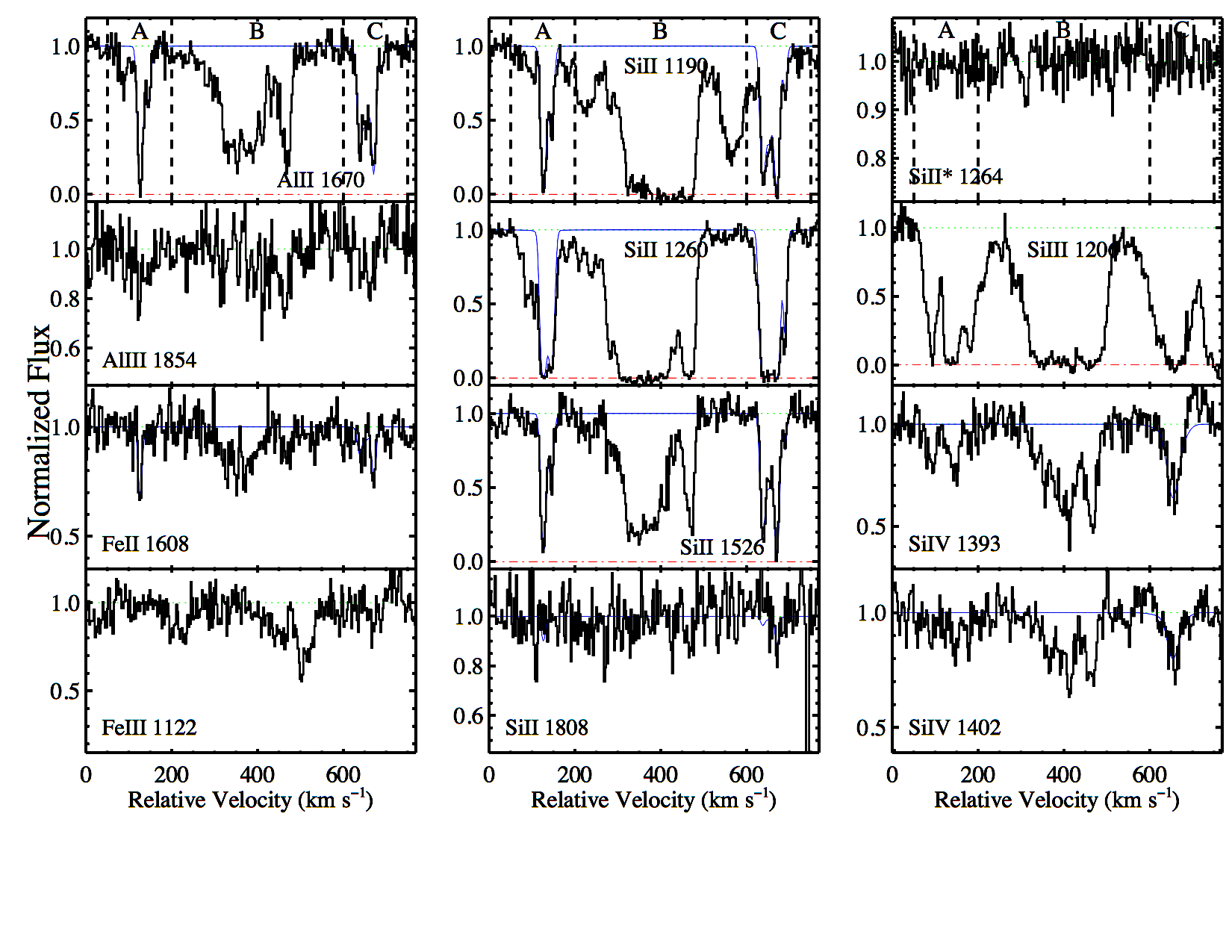 300 km/s
Absorption ~ 700 km/s from f/g QSO systemic       extreme kinematics
Large NII/NI          gas is definitely ionized
Weak narrow CIV and SiIV         ionization level is not extreme
Detection of fine structure line CII* 1335           we can measure ne
No compelling broad NV or OVI          no warm gas T ~ 105-106 K
Properties of the Cold Gas
Property
Value
Anomalous for absorbers?
Is there a Virialized Halo?
b/g QSO
Hot virialized halo
f/g QSO
Tvir
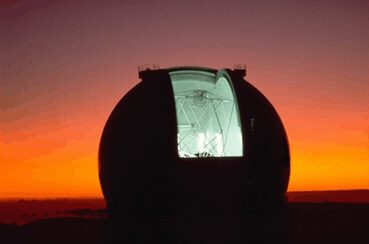 QSO mass scale M ≈ 1013 M. ΛCDM model predicts a virialized halo with
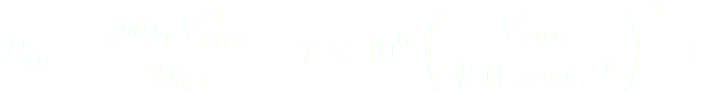 Collisional ionization strength of high-ions (NV, OVI) determined only by temperature
Data are consistent with expectation:
no high ions detected ⇒ halo gas T > 106 K
extreme absorber kinematics v ~ 700 km/s consistent with Vcirc = 450 km s-1
Two Phase Medium
We measure cold phase pressure P = nT reasonably well:
Pressure
Equilibrium!
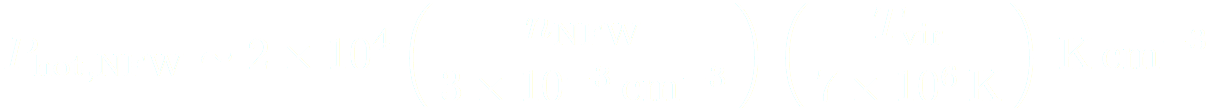 Combine statistical covering factor with photoionization model, to estimate cold gas density at r ~ 100 kpc
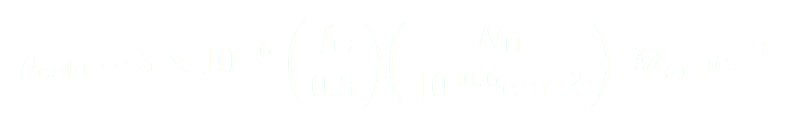 ionization model of SDSSJ1204
covering factor
Significant cold gas fraction ⇒ two-phase medium
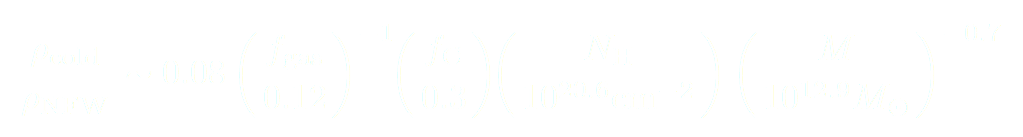 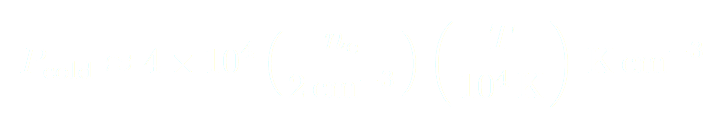 Outflow or Cold Flows?
Outflow power
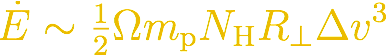 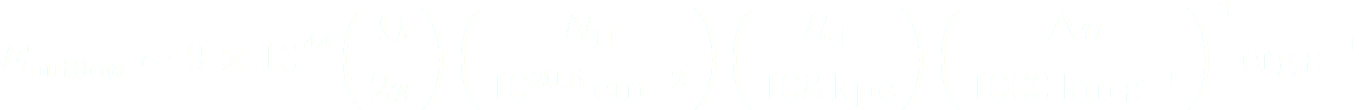 Significant coupling to accretion! Are these energetics plausible?
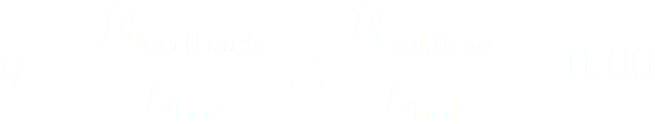 kinetic luminosity
b/g QSO
b/g QSO
Cold Flows
Outflow
R
R
f/g QSO
f/g QSO
?
QSO feedback ejects or sweeps up cold material
Gravitational motions in two phase medium
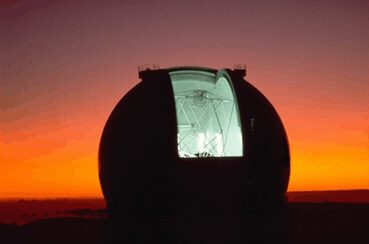 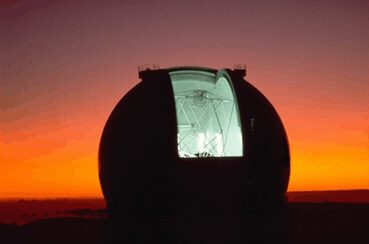 Strongest evidence for outflow is high Z ~ Z at 108 kpc.
Problems with Outflows
Cloud size, density, velocity indicate they are short lived
Disruption by instabilities ~ 106 yr, dynamical time ~ 108 yr
Kelvin-Helmholtz & Rayleigh-Taylor instabilities
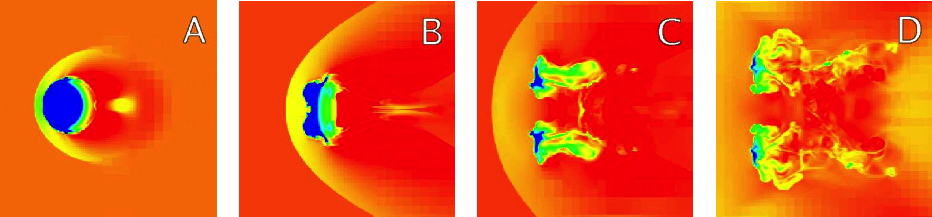 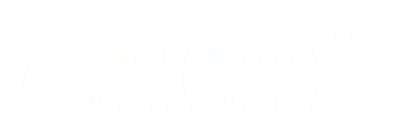 Agertz et al. (2007)
conductive evaporation in ~ 106 yr 
cold clouds constantly forming and disrupted in outflow?
 must be significant gas mass in a hotter phase
Why no significant warm phase T ~ 105-106 K?
Our outflow power did not include hot phase or radiation
Extreme energetics: outflow power > 6% accretion power
Problems with Cold Flows
Why is the gas so metal enriched Z ~ Z? 
At z ~ 2.5 solar Z only in QSO BLRs and centers of starbursts
Today X-ray groups have Z ~ 0.1Z at R~ 100 kpc 
Too few galaxies near QSO to produce high metal cov factor
Observed n ~ 1 cm-3 >> hydro sims predict n ~ 10-2 cm-3
Cold cloud properties indicate they are short lived ~ 106 yr
Will not survive for dynamical time ~ 108 yr. No cold flows?
If clouds formed/disrupted then hot halo must have Z ~ Z???
Hydro simulations predict less cold gas in massive halos
Statistical Samples
Color vs Stellar-Mass
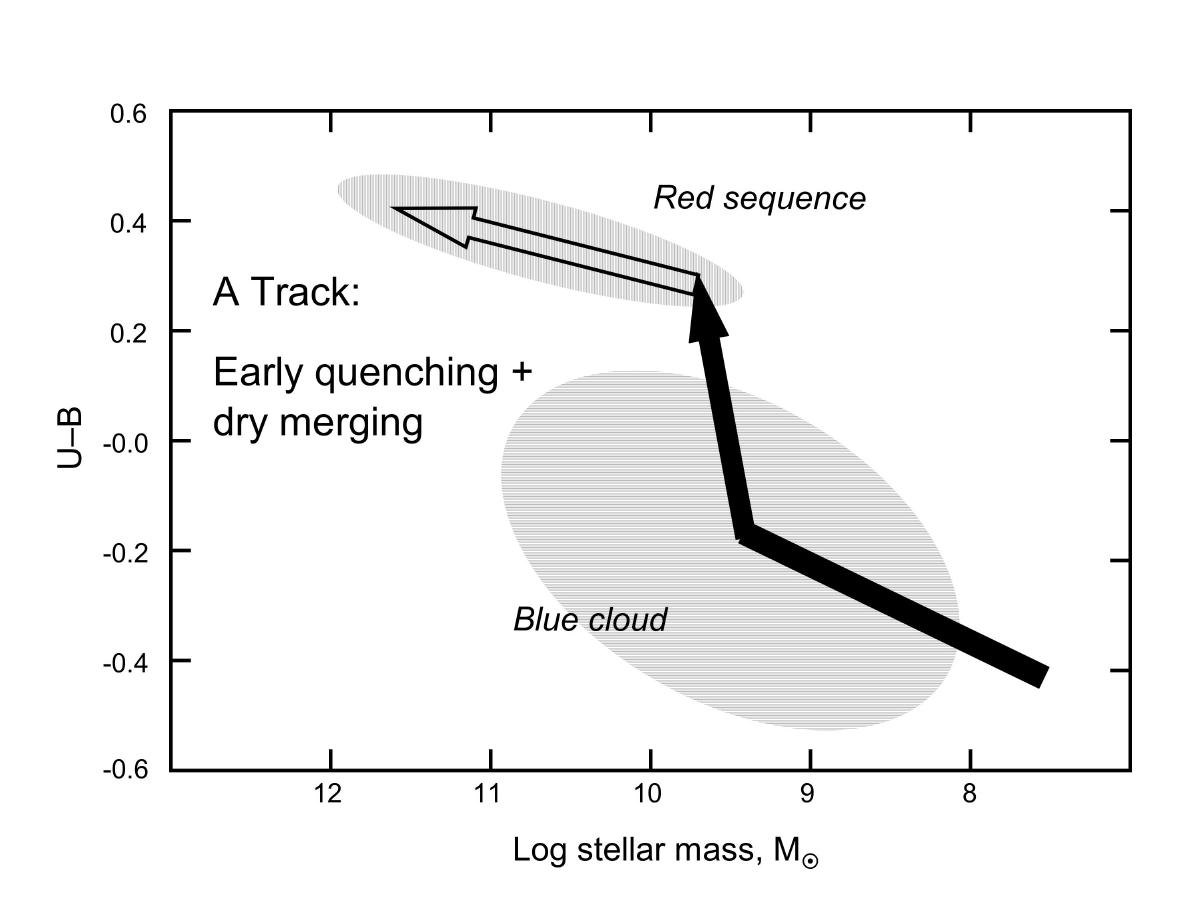 Red Sequence
Blue 
Cloud
R
QSOs: M~1012.9 M
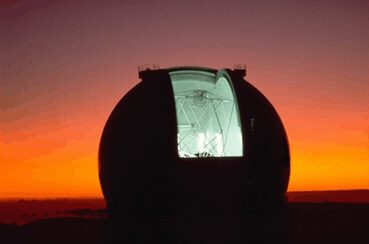 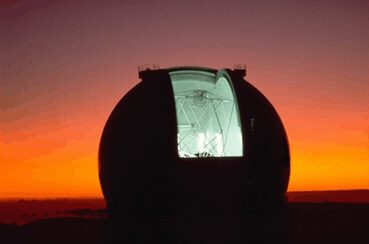 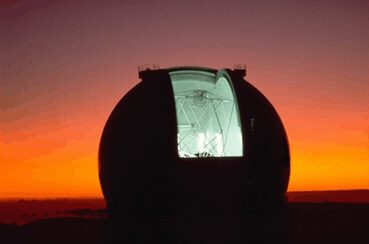 Galaxies:M~1011.9 M
Foreground QSOs
Map out physical properties versus impact
parameter R for statistical samples
metallicity
kinematics
cold (104 K) and warm (105-6 K) gas mass
gas properties (density, pressure, size, covering factor)
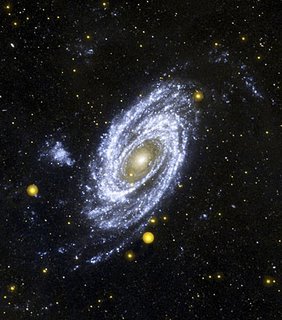 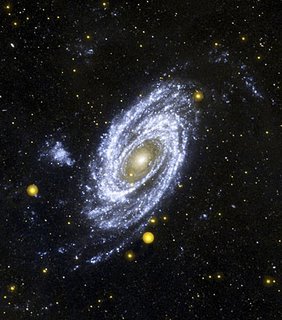 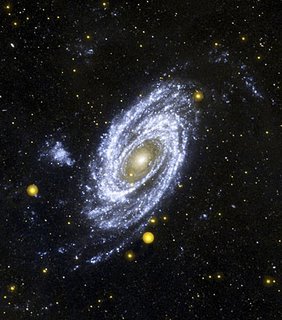 R
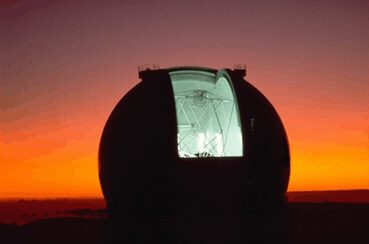 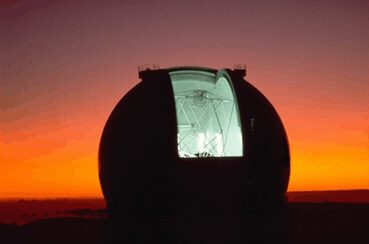 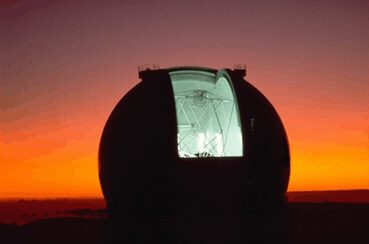 Foreground Galaxies
The Future
New VLT X-shooter Spectrograph
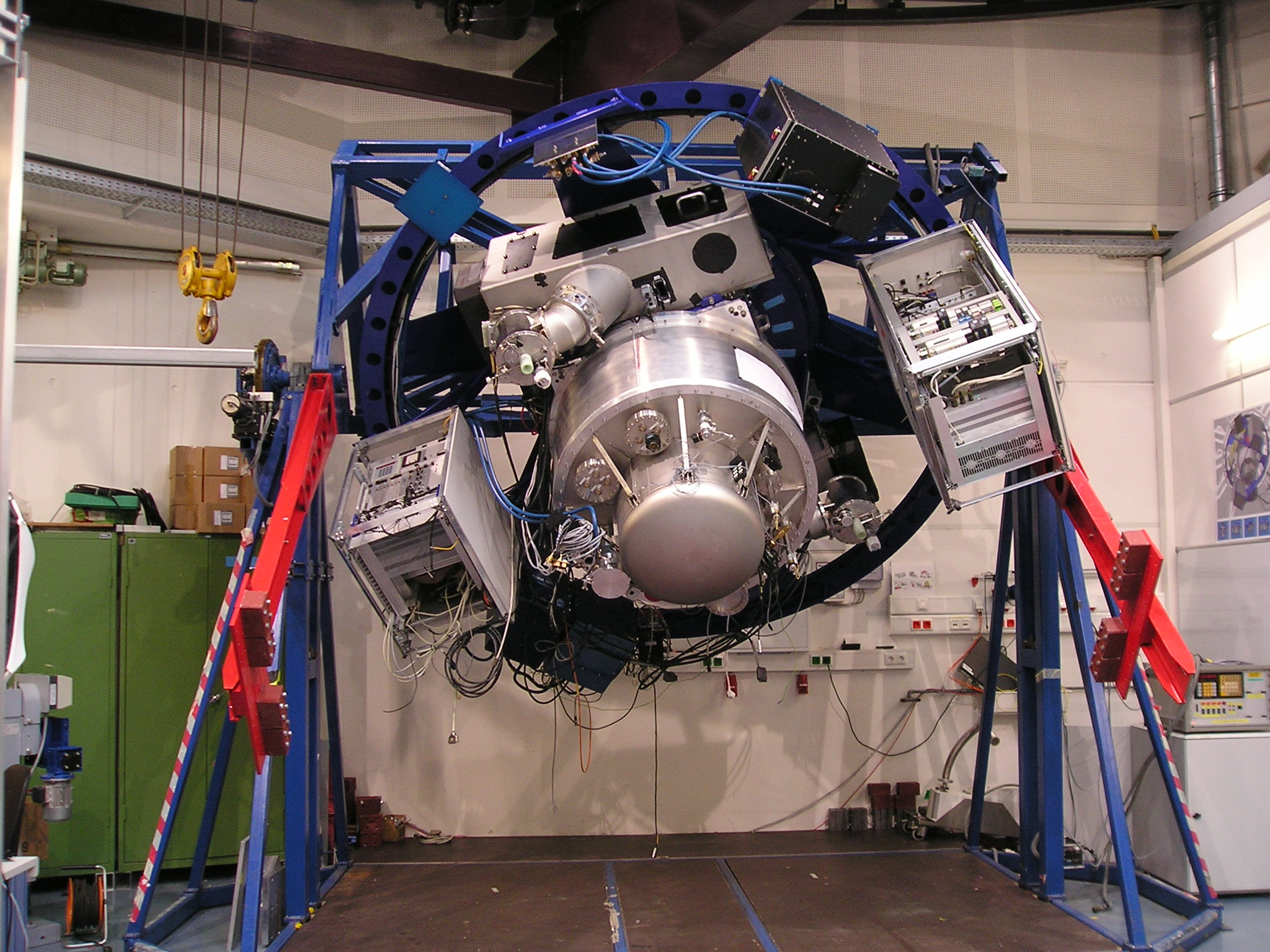 Need UV
  coverage
Magellan MagE Spectrograph
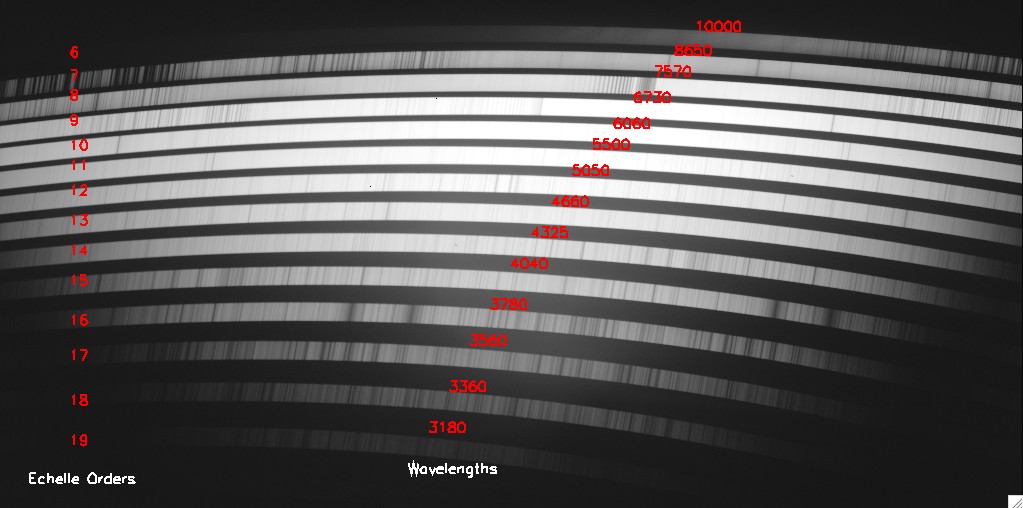 All Projected QSO Pairs Known
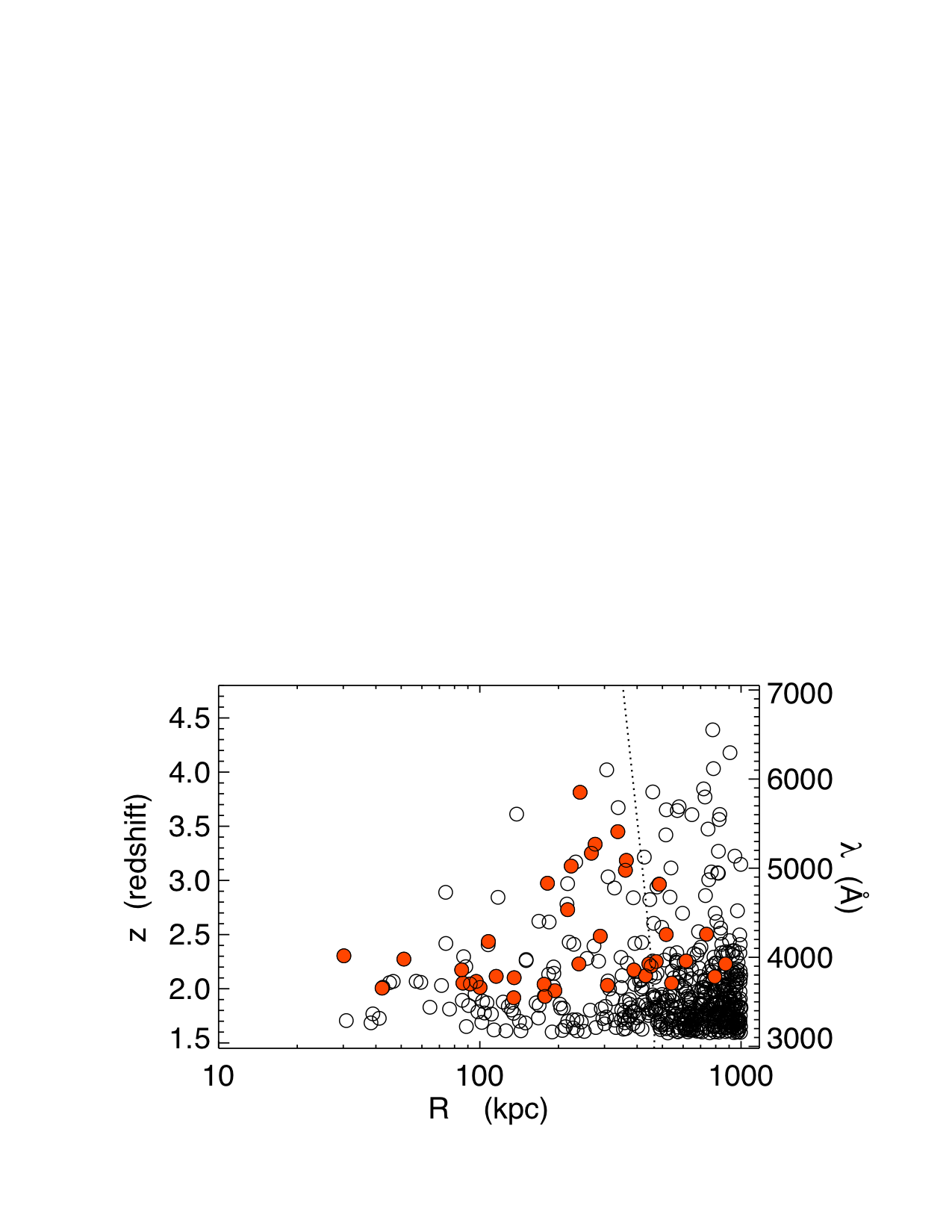 Fiber collision limit
= has near-IR z
virial radius
70 pairs with R < 200 kpc ~ rvir
Bottleneck: faint sources g ~ 21.  Need UV sensitive echellette.
MagE and X-shooter will enable statistical studies of ~ 100 QSOs.
Towards a Statistical Sample
SDSSJ1420+1603
 = 12.0” or R= 100 kpc
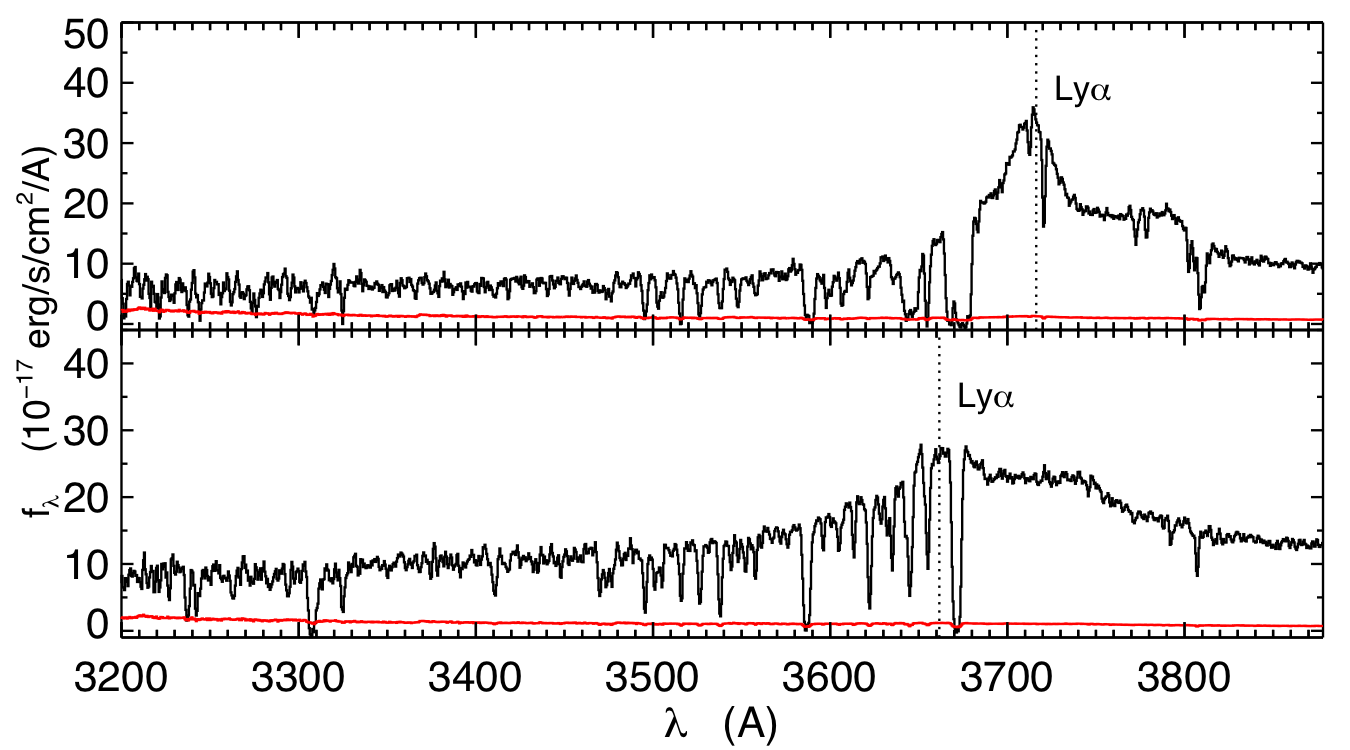 Hennawi et al. (2011)
b/g QSO
z = 2.06
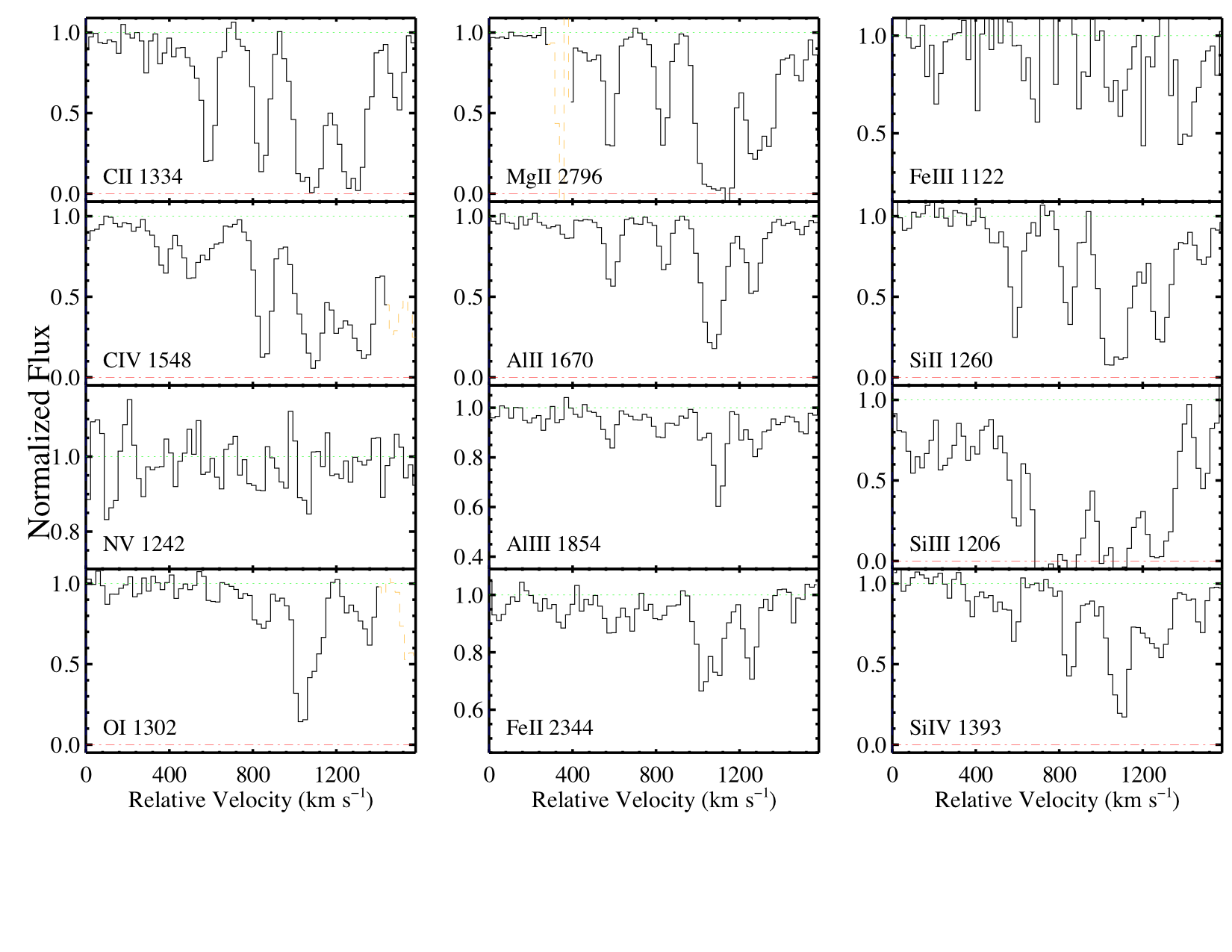 f/g QSO
z = 2.01
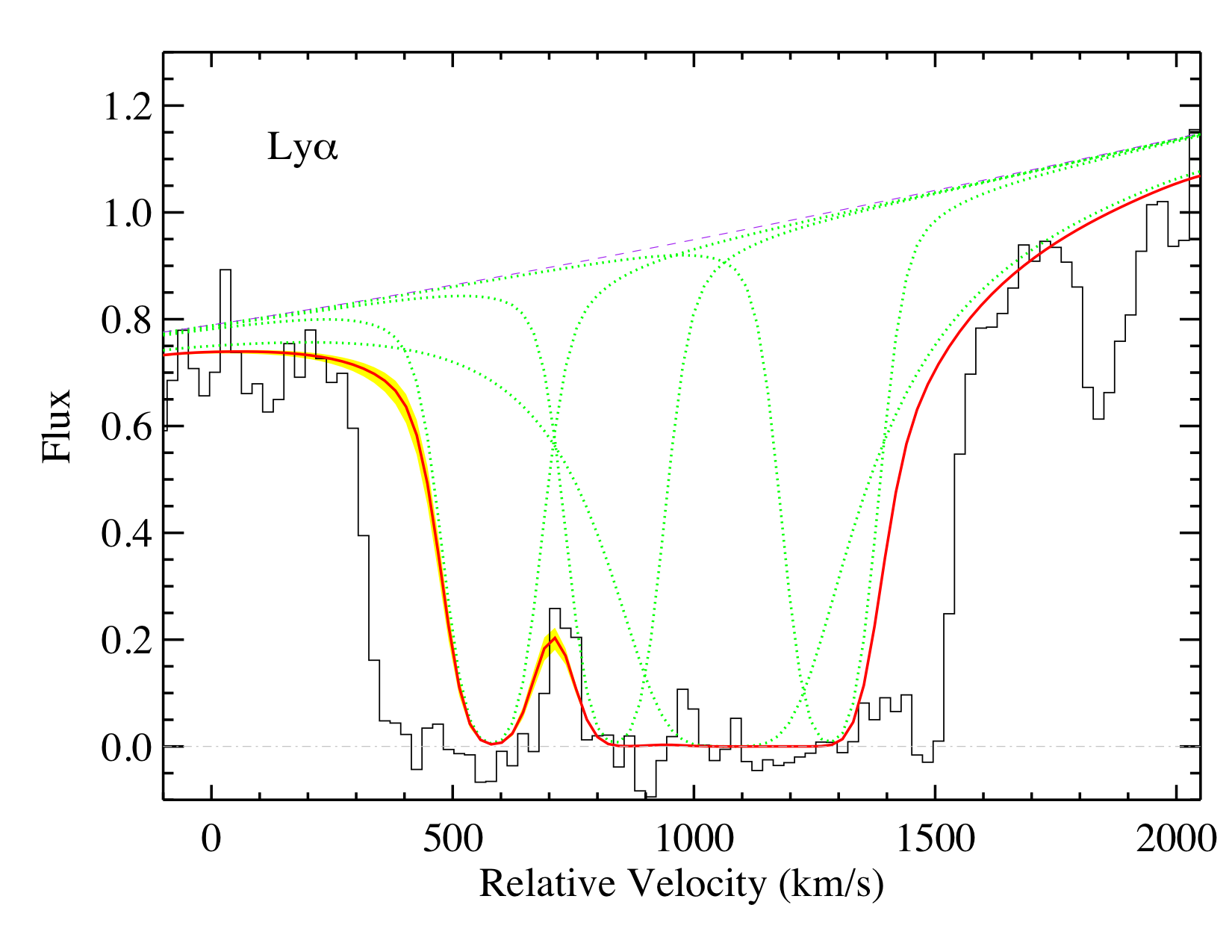 Lyα
19.0 < log NHI < 19.4
Magellan/MagE Echellette Spectrum, FWHM = 50 km/s
Similarly exhibits extreme kinematics Δv ≈ 800 km/s and a high enrichment level Z > 0.14 Z
Summary
What is the physical state of gas in progenitors of red and dead galaxies? 
	The gas is multiphase:
Cold Phase T ~ 104 K: accounts for ~ 10% of expected density. Gas is highly eneriched Z ~ Z. Exhibits extreme kinematics ~ 700 km/s. 
Warm Phase 105 K < T < 106 K: No evidence for one. 
Hot Phase T ~ 107 K: impossible to detect, but should have right pressure to confine cold phase.
Is there evidence for cold flows? What is the supply of T < 104 K gas? 
	Possibly. About ~ 31011 M of cold gas or ~ 10% of expected gas mass.
Summary
Is feedback occurring in typical QSOs? 
	Most compelling argument is high metallicity Z ~ Z
How far does feedback energy, material, metals travel? 
	Metals travel to at least R~ 100 kpc. Map this out with a statistical sample
How does feedback energy correlate with accretion power? 
	If we are observing feedback dE/dtfeedback > 0.06 Lbol
Theorists can predict gas MUCH MORE reliably than stars!!